CoroPrevention Tool Suite Caregiver dashboard User guide V4
V.4; 17.08.2023
Table of contents
Information exchanged between different systems
How to enroll a patient in the Tool Suite
General module 
Journey module
Education module
Medication adherence module
Physical activity (EXPERT tool) module
Patient records view
CoroPrevention Caregivver dasbhoard user guide_V4_17Aug2023
2
Which information is exchanged between different systems?
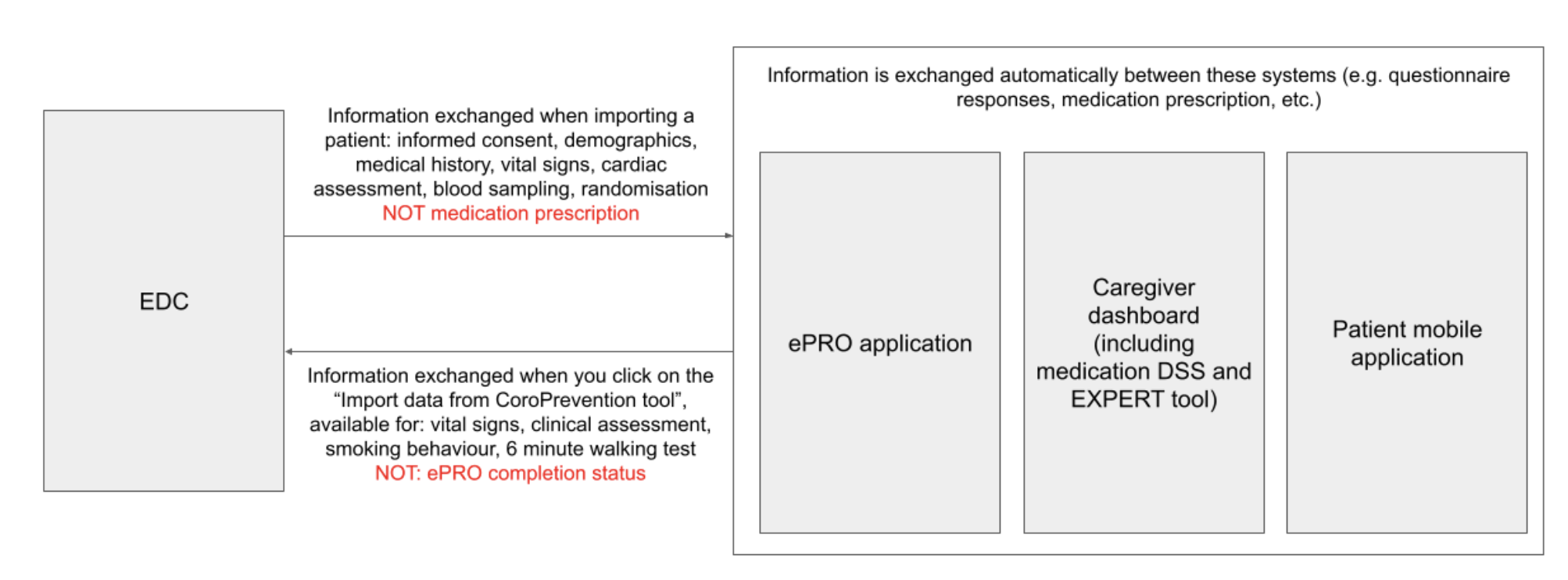 CoroPrevention Caregivver dasbhoard user guide_V4_17Aug2023
3
Case nurse manual caregiver dashboard – how to enroll a patient in the Tool Suite
V.4; 17.08.2023
Prepare for visit 1 (EDC)
1
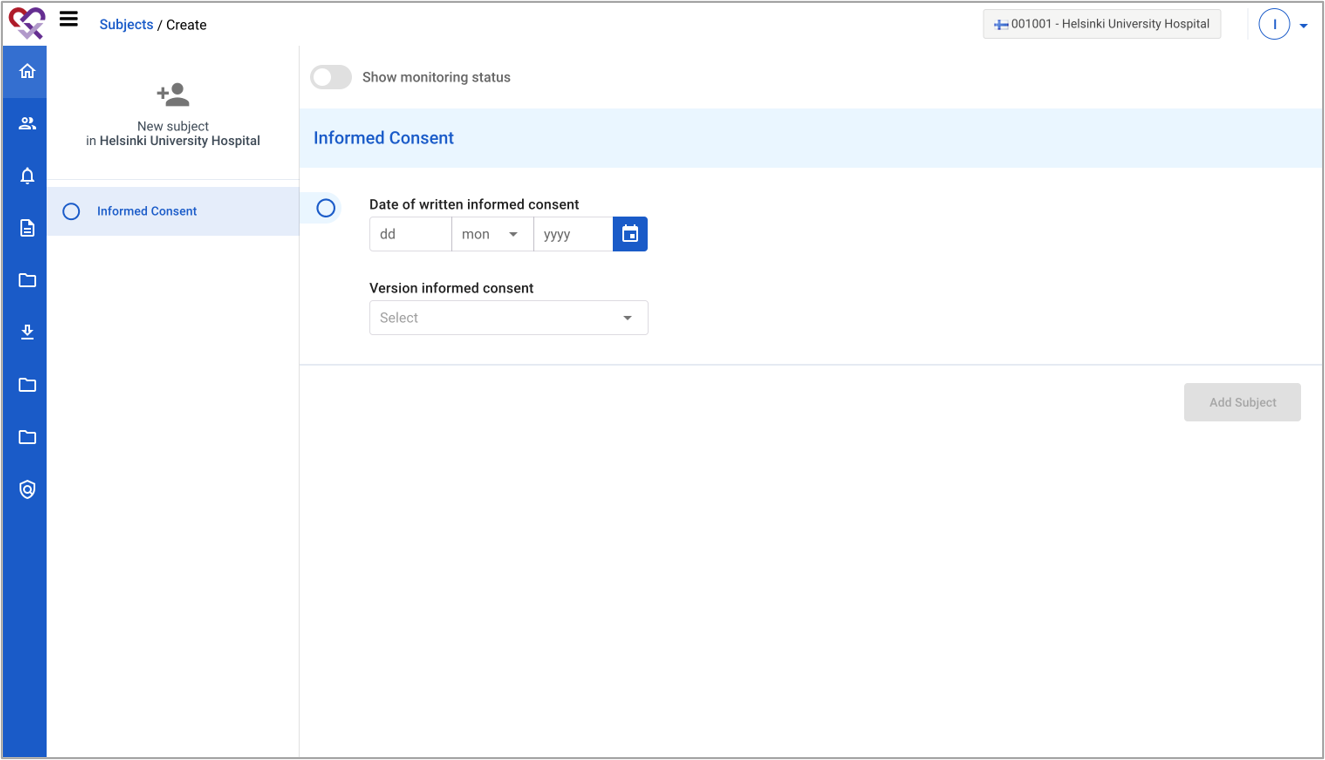 2
CoroPrevention Caregivver dasbhoard user guide_V4_17Aug2023
5
Have visit 1 with the patient (EDC)
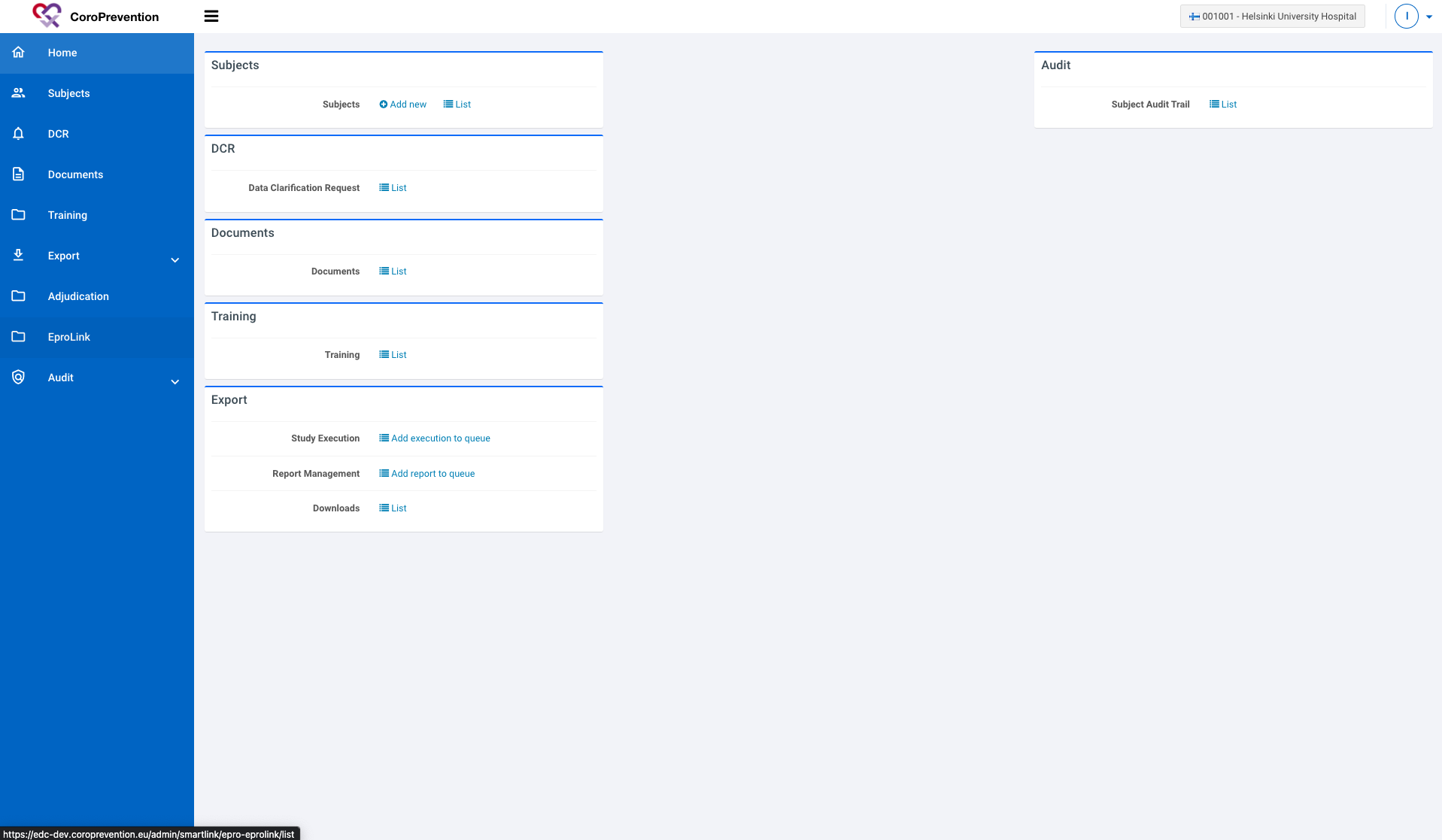 1
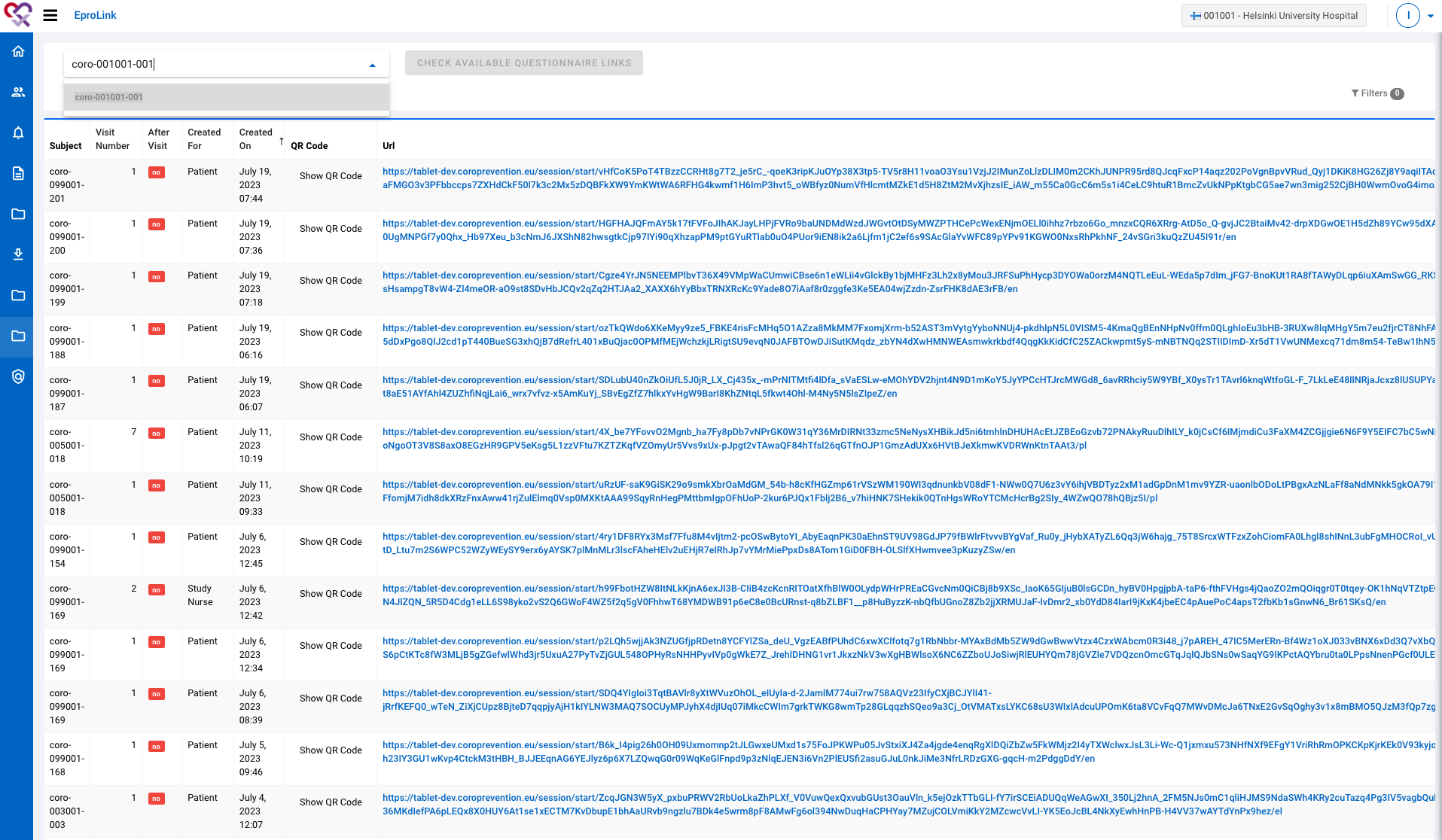 3
2
CoroPrevention Caregivver dasbhoard user guide_V4_17Aug2023
6
Have visit 1 with the patient (EDC)
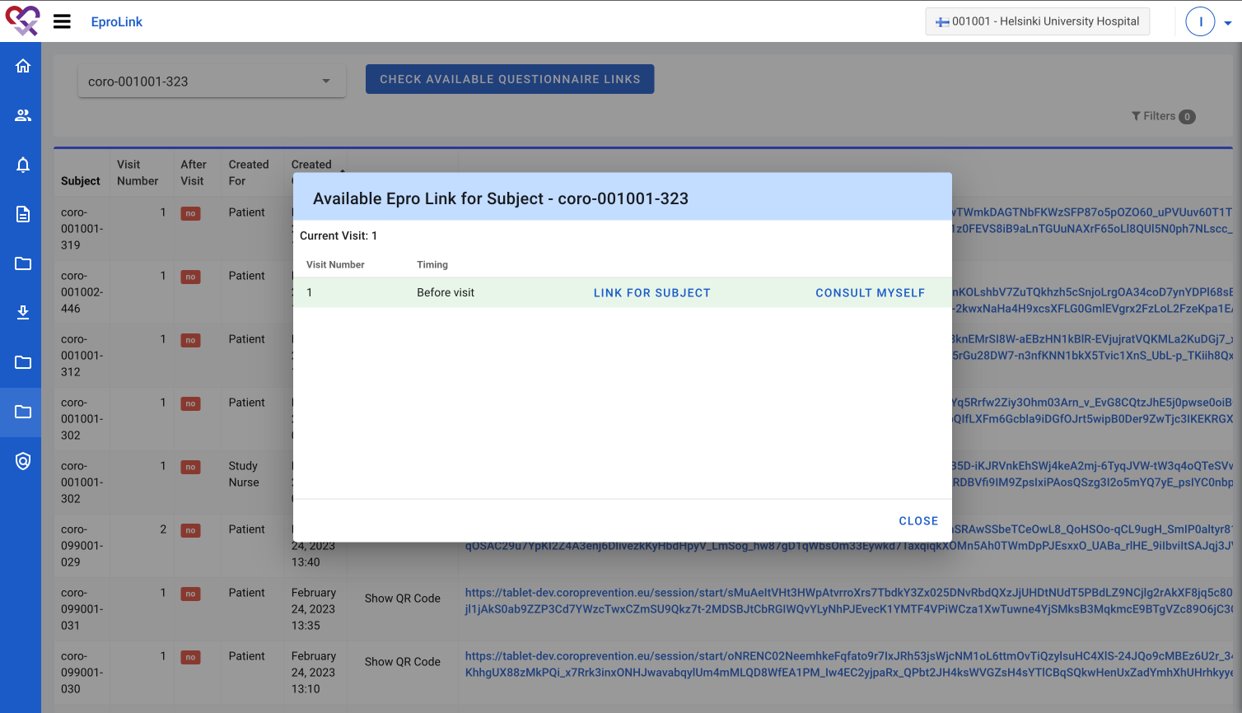 4
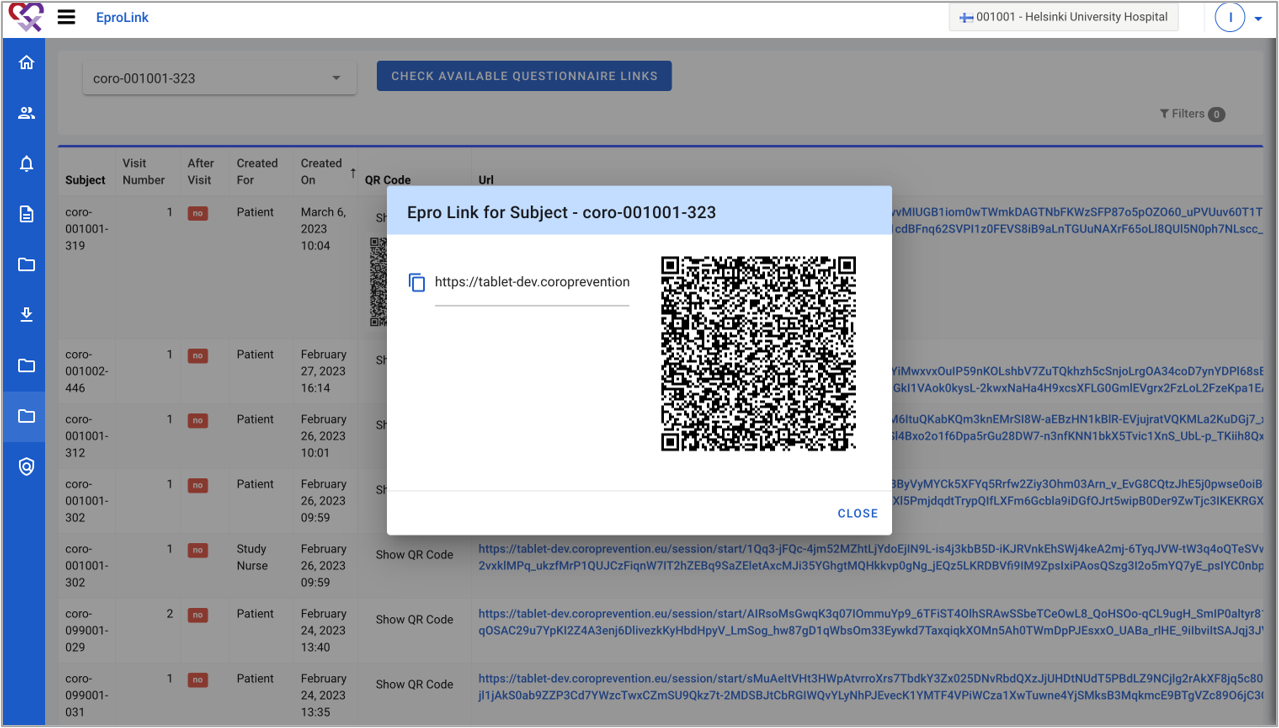 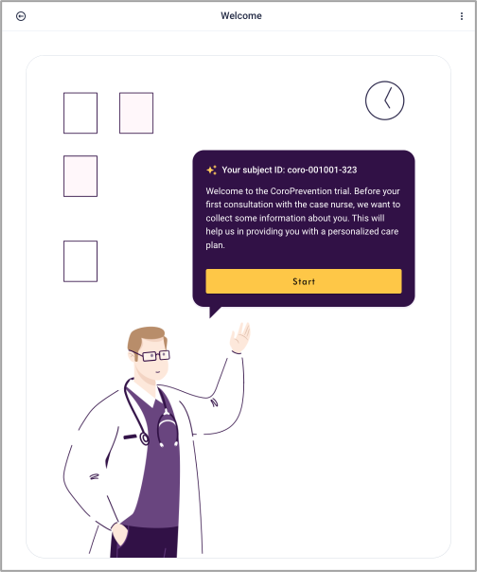 5
5
CoroPrevention Caregivver dasbhoard user guide_V4_17Aug2023
7
Prepare for visit 2 (EDC)
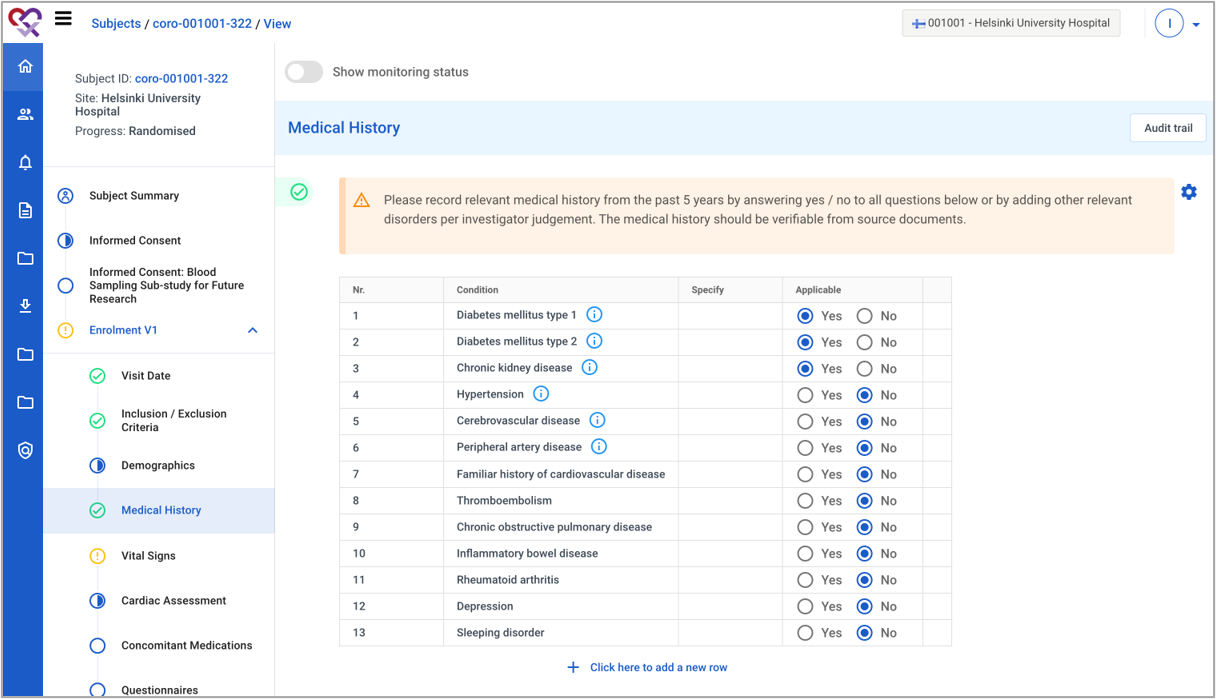 1
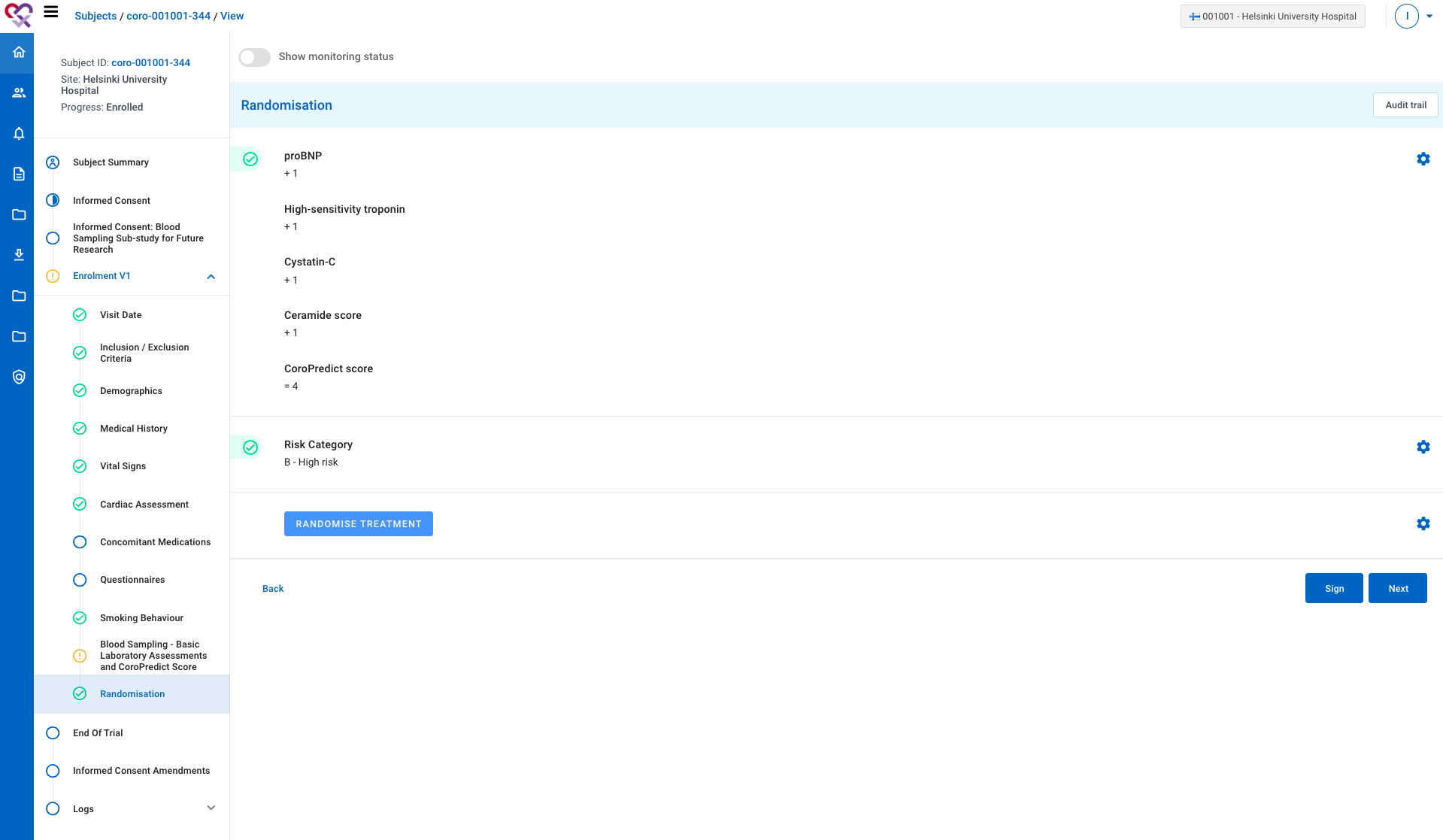 2
CoroPrevention Caregivver dasbhoard user guide_V4_17Aug2023
8
Prepare for visit 2 (EDC)
CoroPrevention Caregivver dasbhoard user guide_V4_17Aug2023
9
Prepare for visit 2 (caregiver dashboard)
1
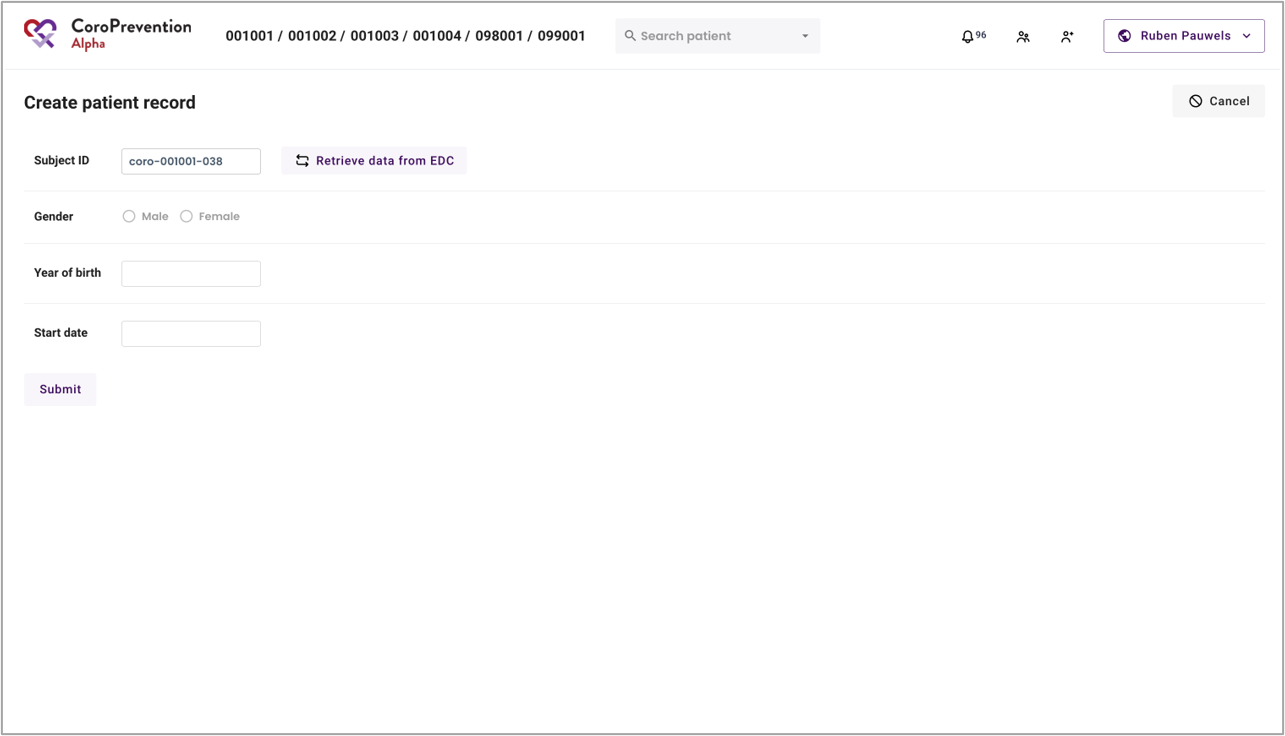 2
3
4
5
CoroPrevention Caregivver dasbhoard user guide_V4_17Aug2023
10
Prepare for visit 2 (caregiver dashboard)
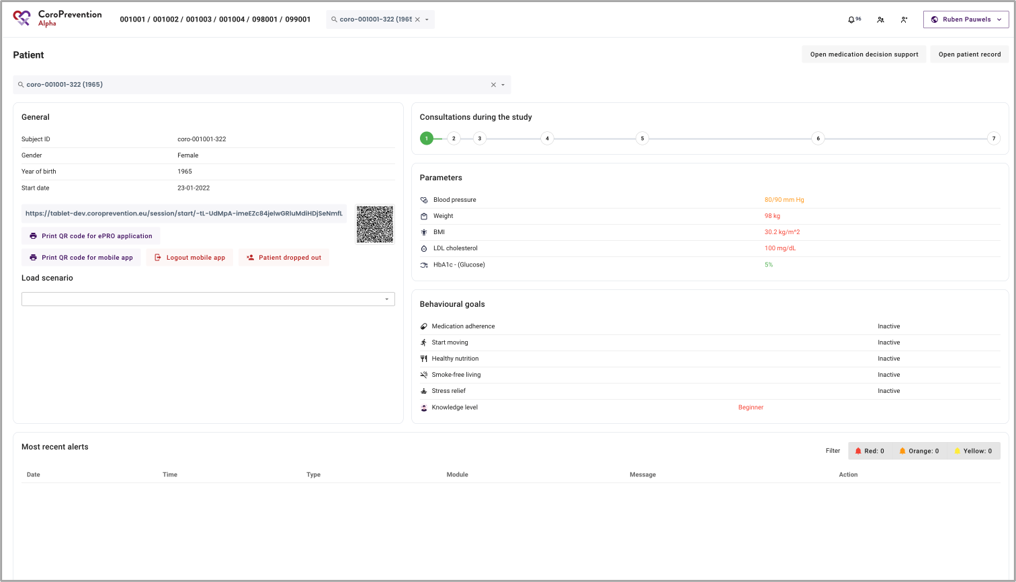 1
CoroPrevention Caregivver dasbhoard user guide_V4_17Aug2023
11
Prepare for visit 2 (caregiver dashboard)
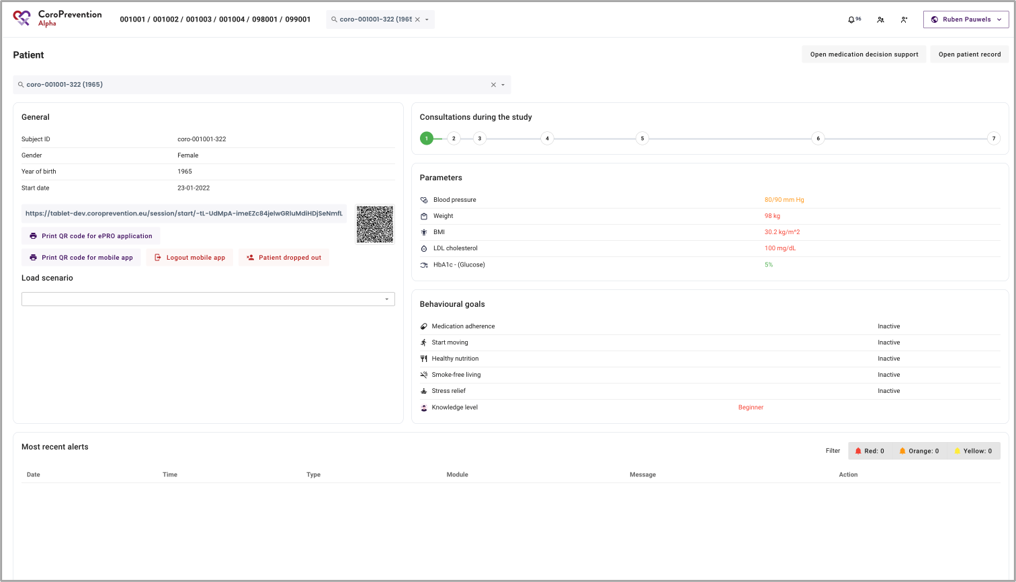 1
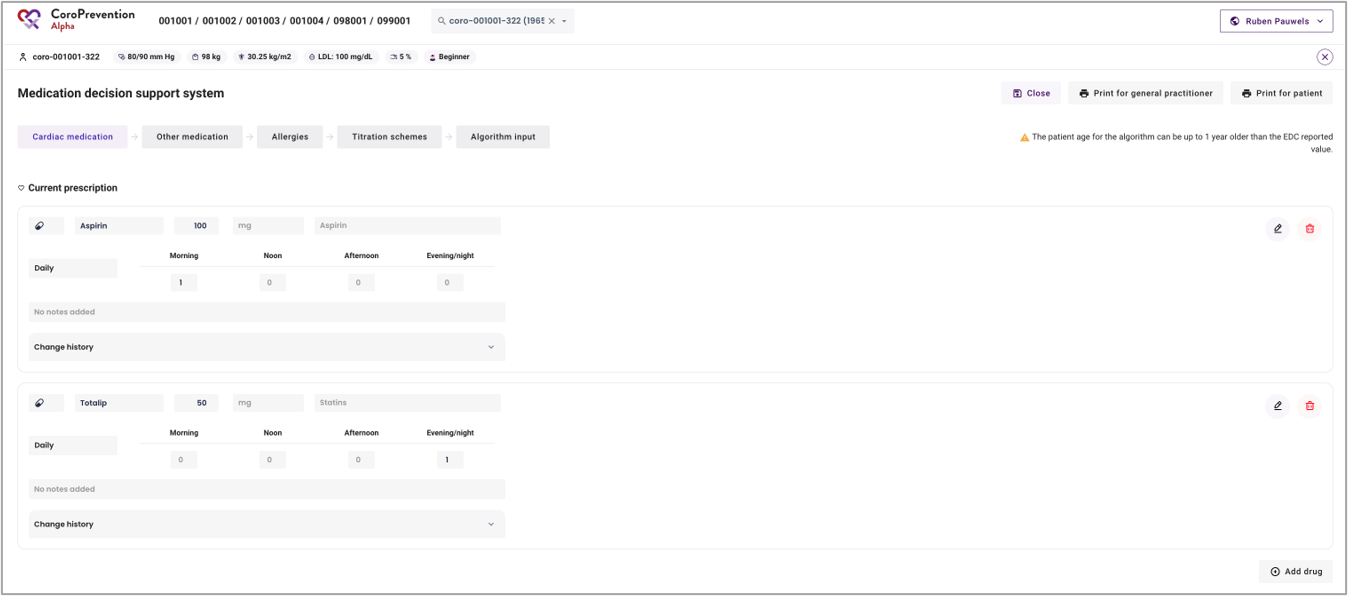 2
CoroPrevention Caregivver dasbhoard user guide_V4_17Aug2023
12
Prepare for visit 2 (caregiver dashboard)
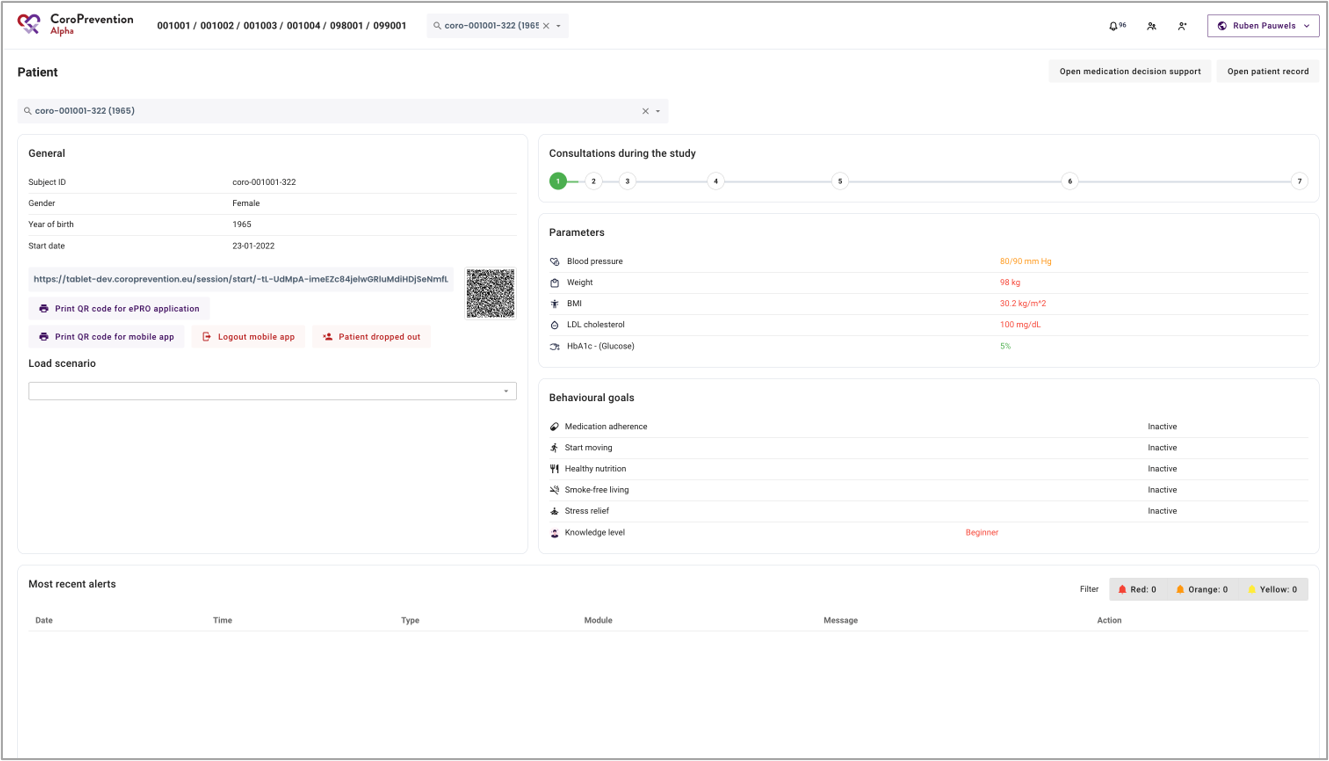 1
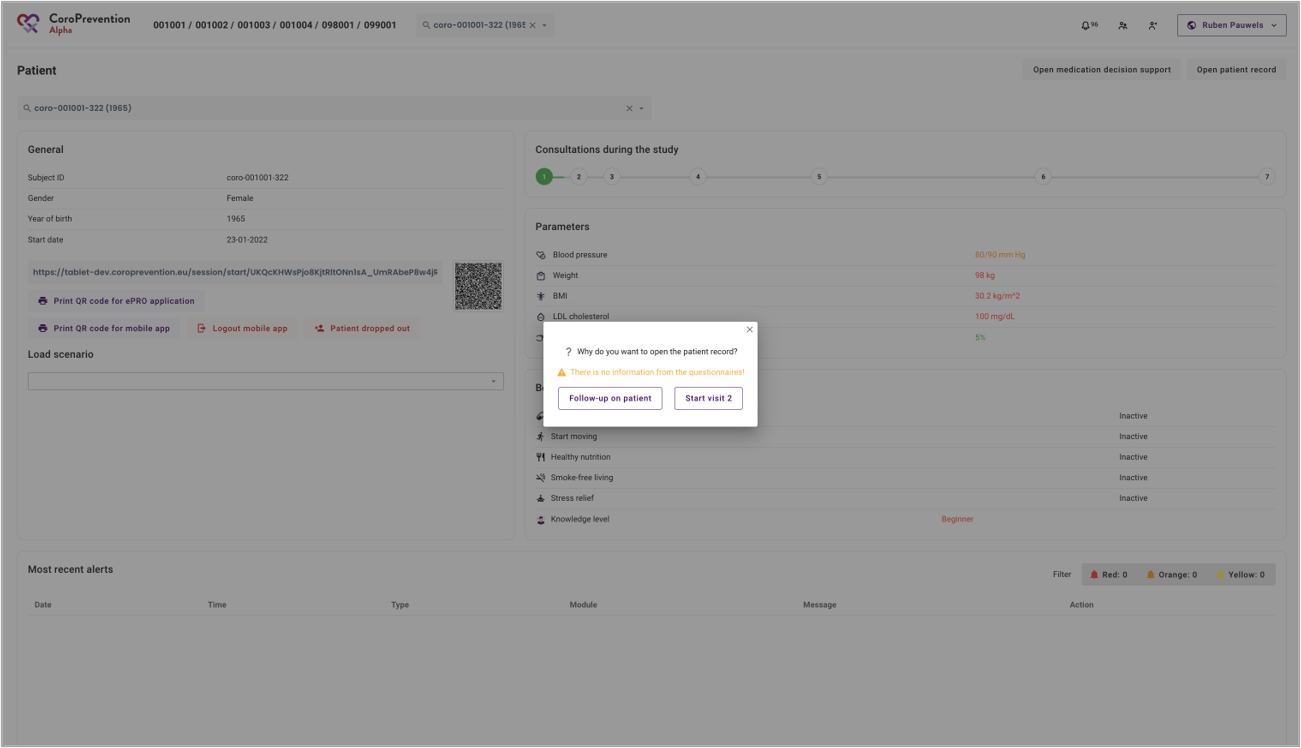 2
CoroPrevention Caregivver dasbhoard user guide_V4_17Aug2023
13
Prepare for visit 2 (caregiver dashboard)
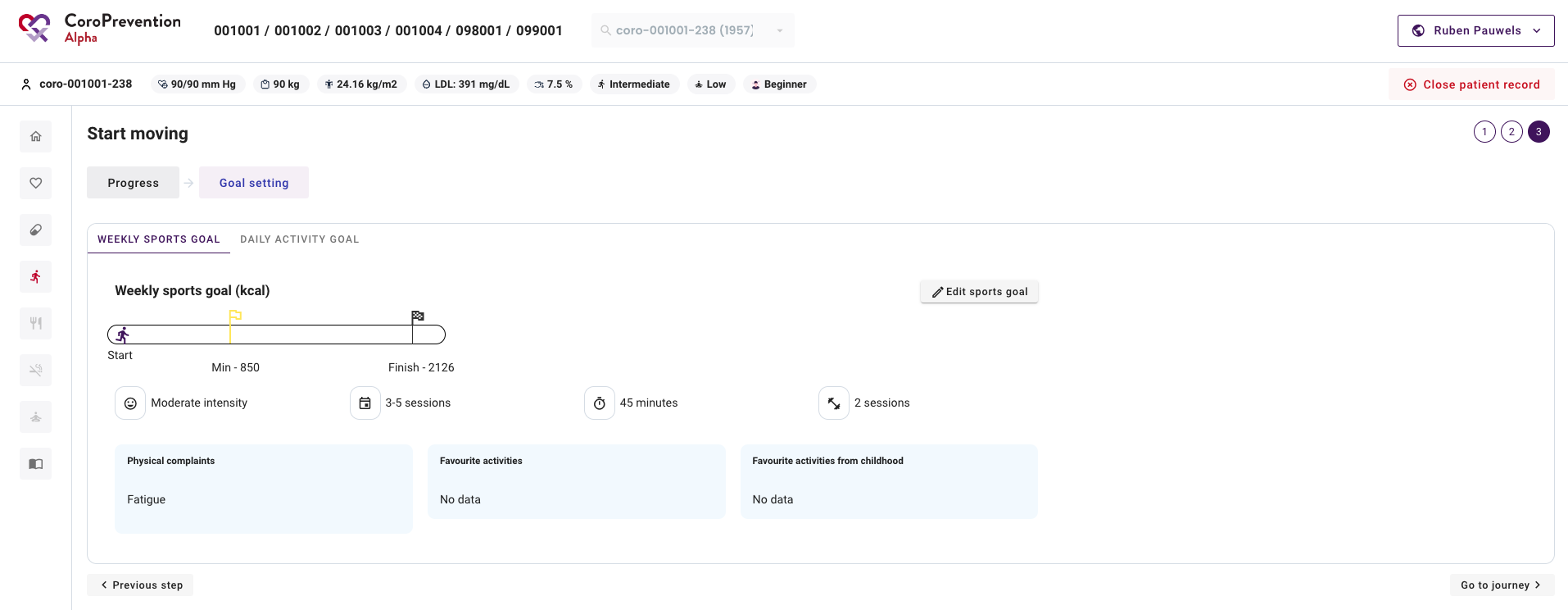 4
3
5
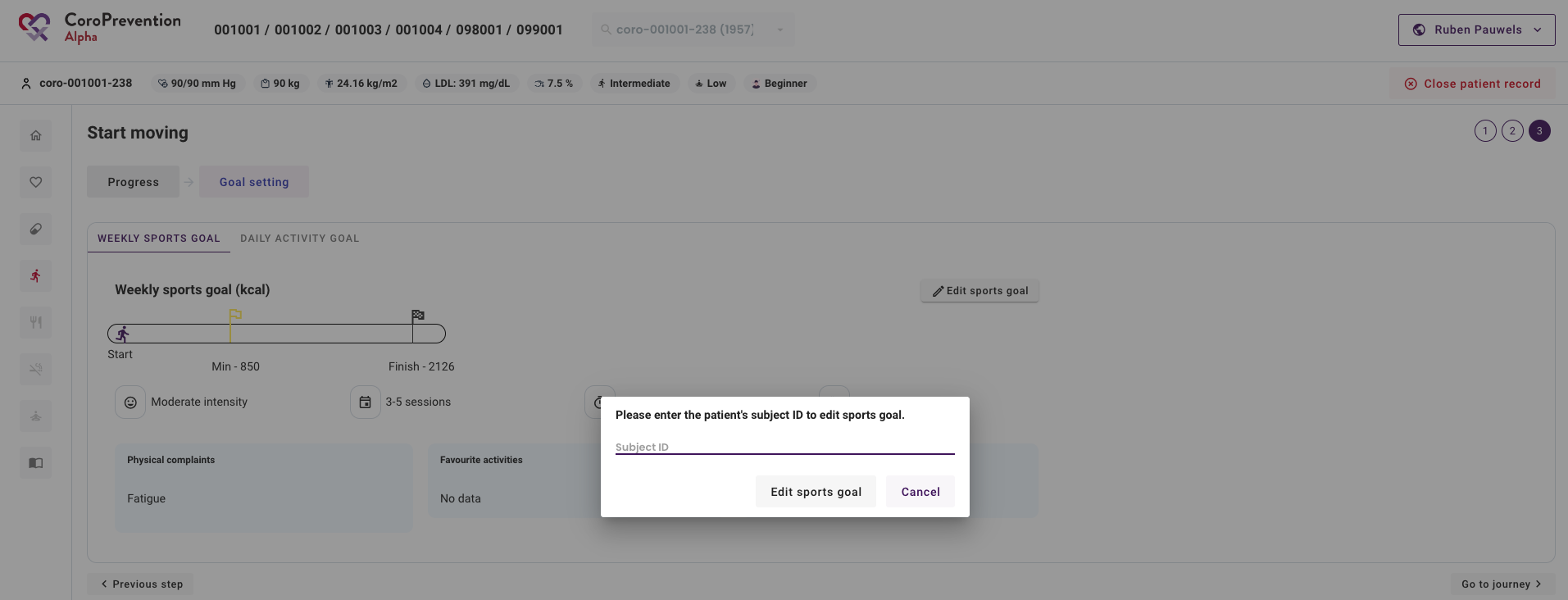 6
CoroPrevention Caregivver dasbhoard user guide_V4_17Aug2023
14
Prepare for visit 2 (caregiver dashboard)
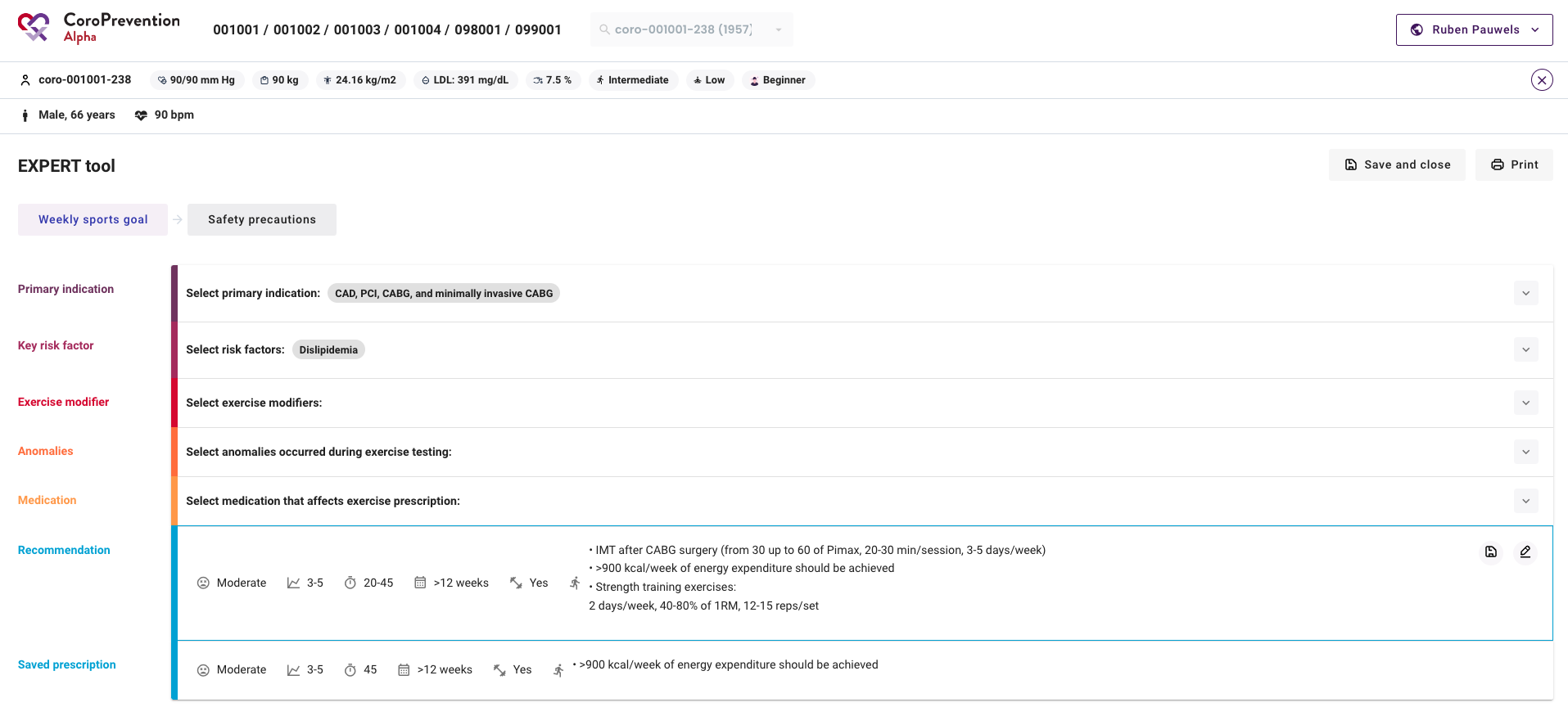 8
7
CoroPrevention Caregivver dasbhoard user guide_V4_17Aug2023
15
Have visit 2 with the patient (caregiver dashboard)
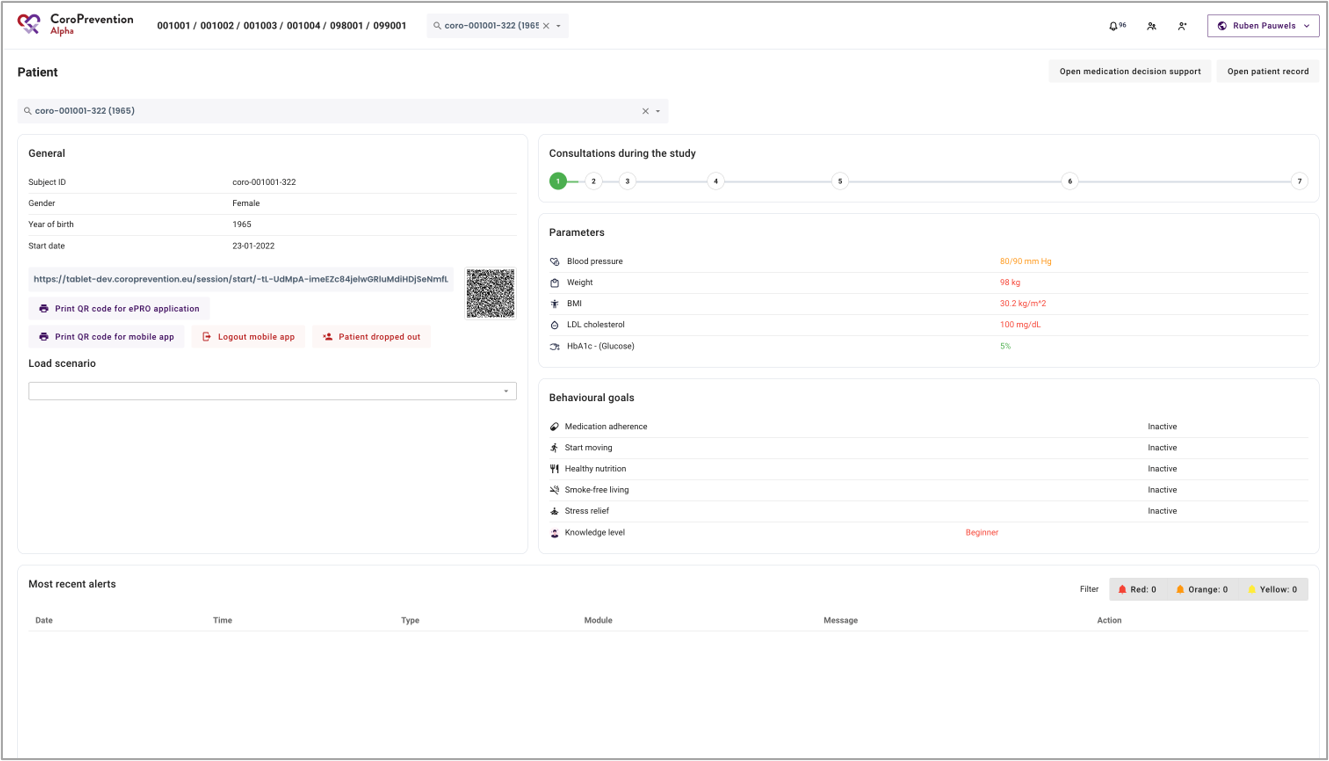 1
2
3
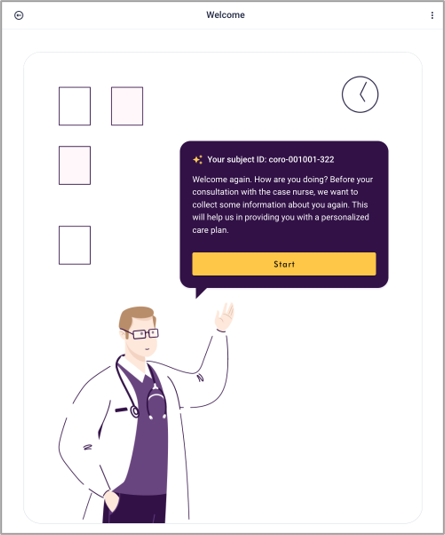 CoroPrevention Caregivver dasbhoard user guide_V4_17Aug2023
16
Have visit 2 with the patient (caregiver dashboard)
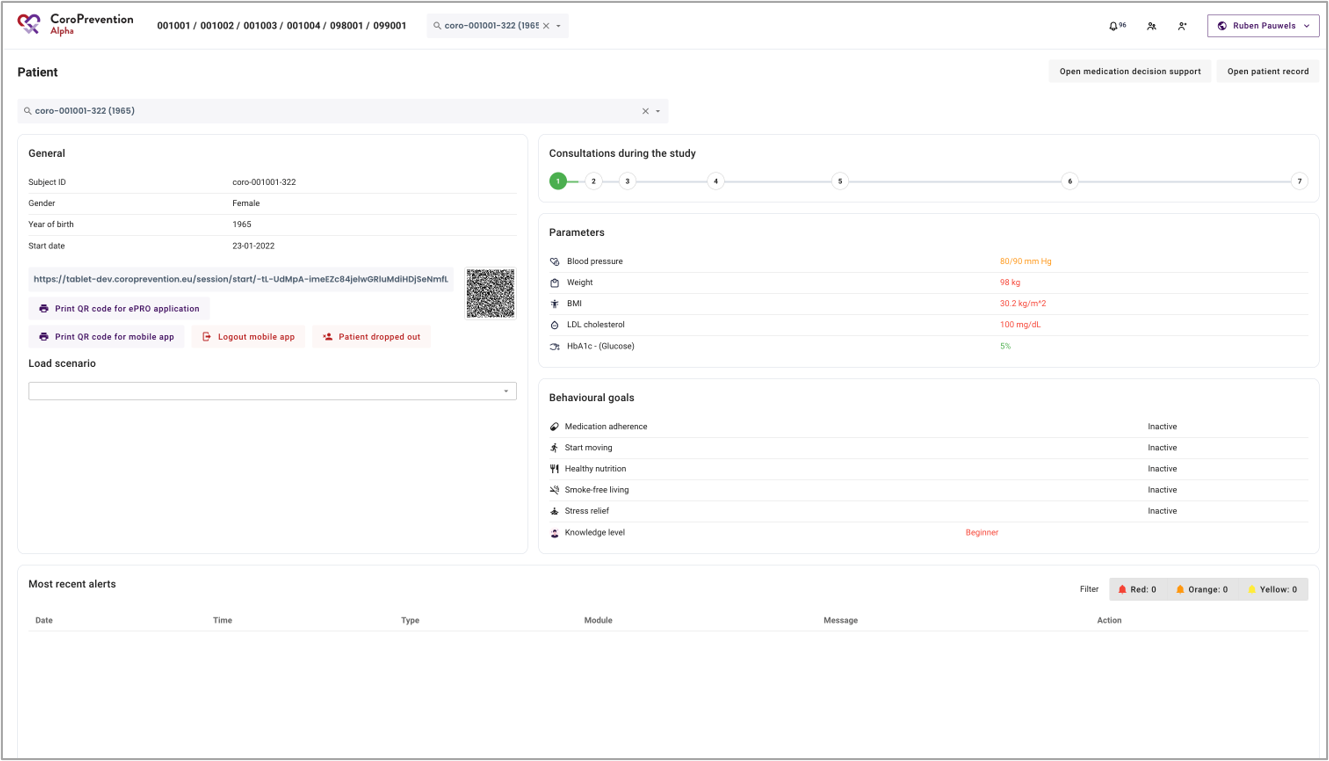 4
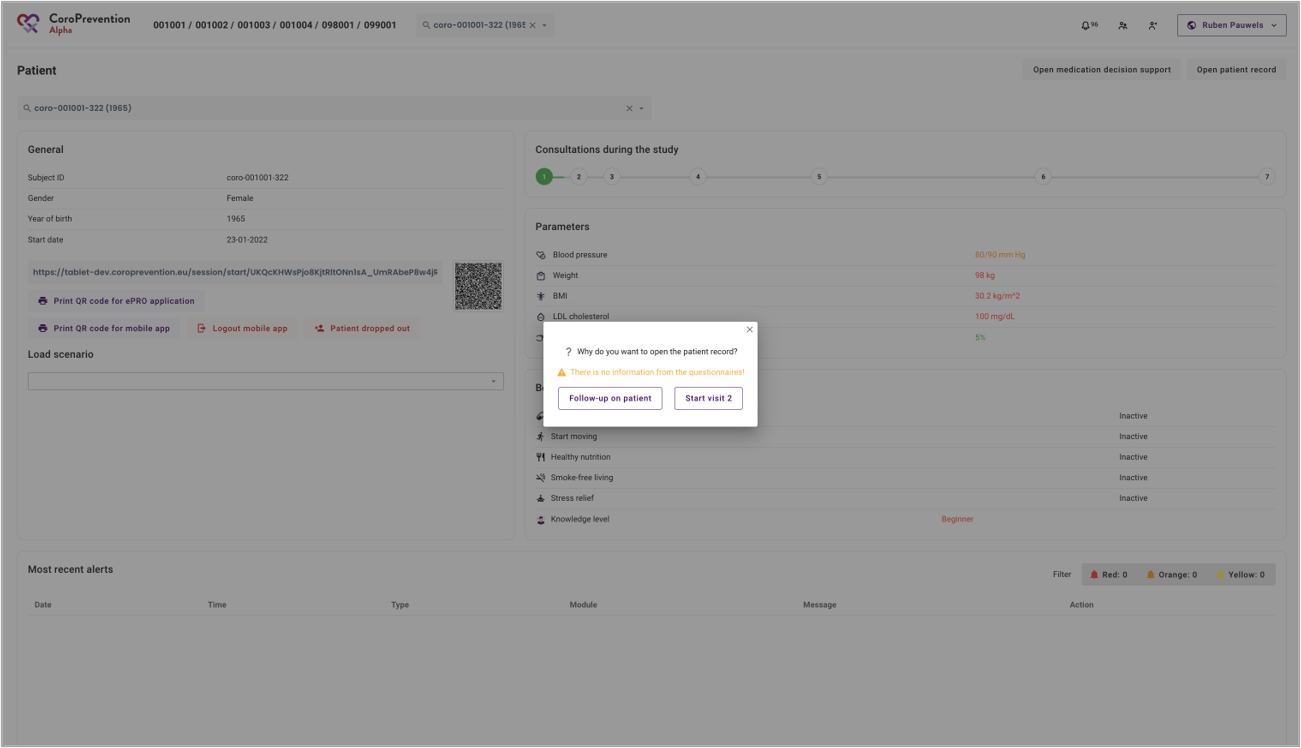 5
CoroPrevention Caregivver dasbhoard user guide_V4_17Aug2023
17
Have visit 2 with the patient (caregiver dashboard)
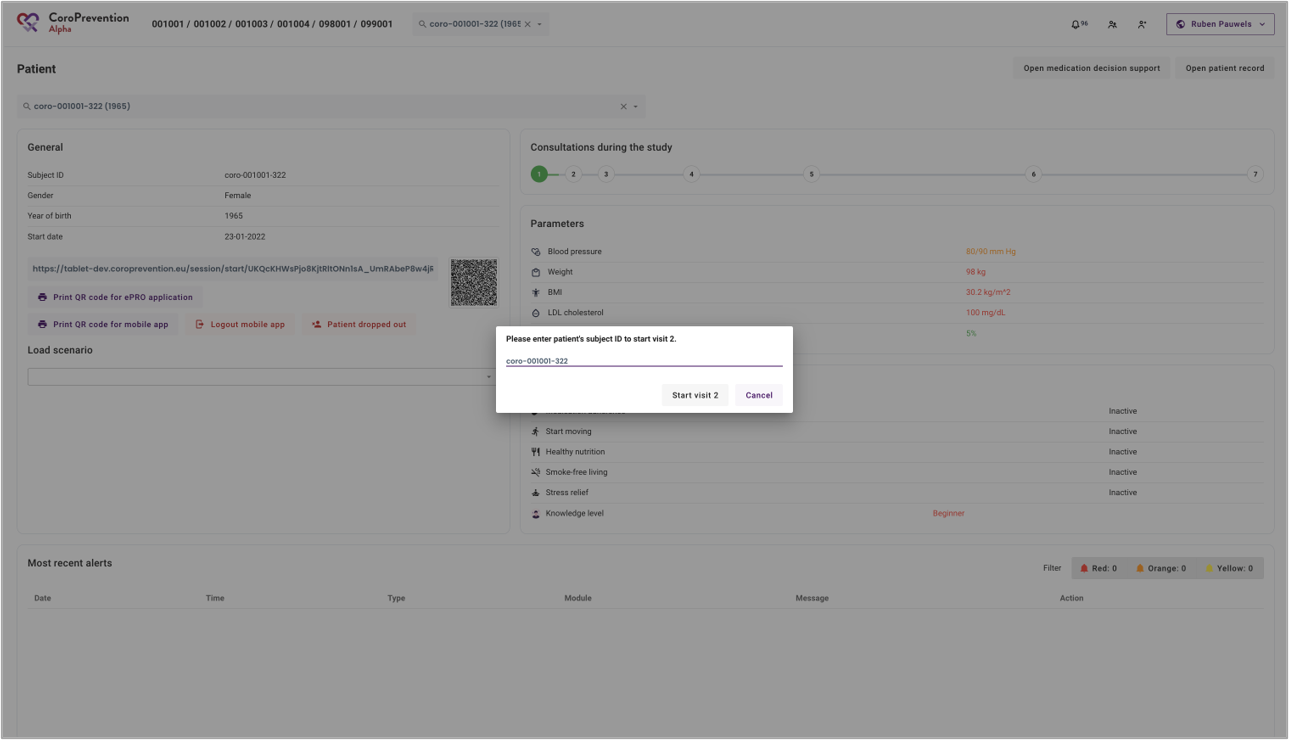 6
7
CoroPrevention Caregivver dasbhoard user guide_V4_17Aug2023
18
Have visit 2 with the patient (caregiver dashboard)
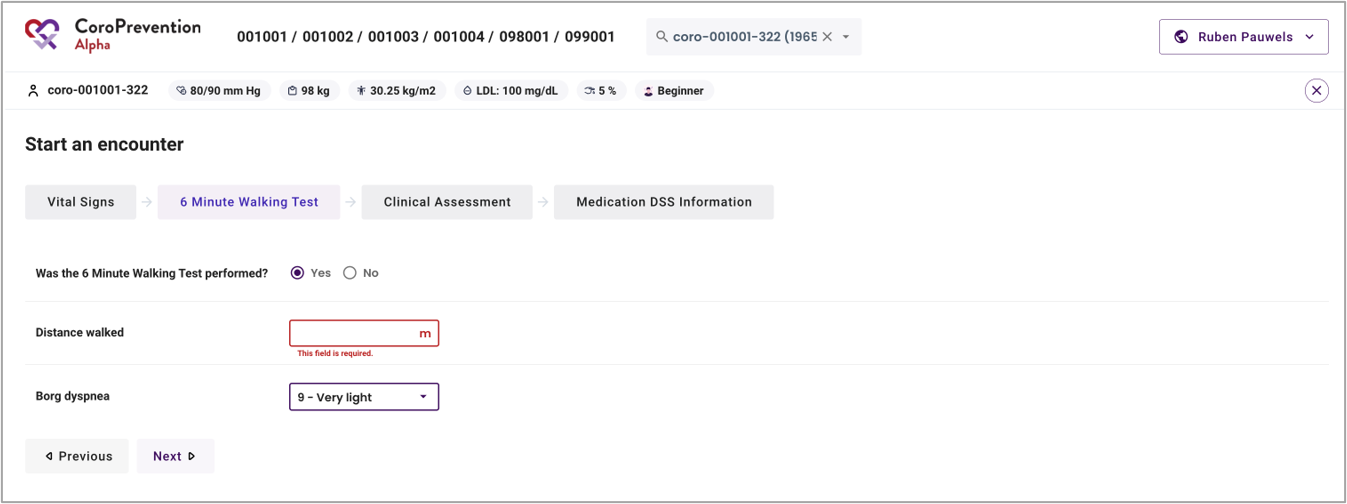 2
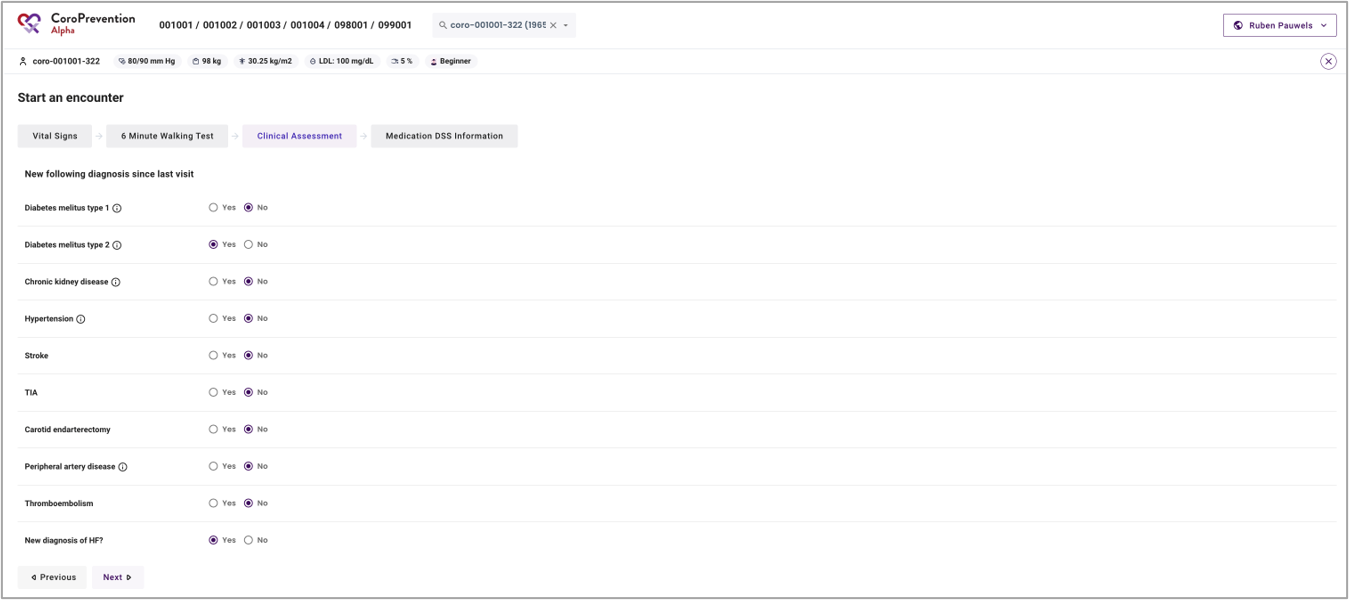 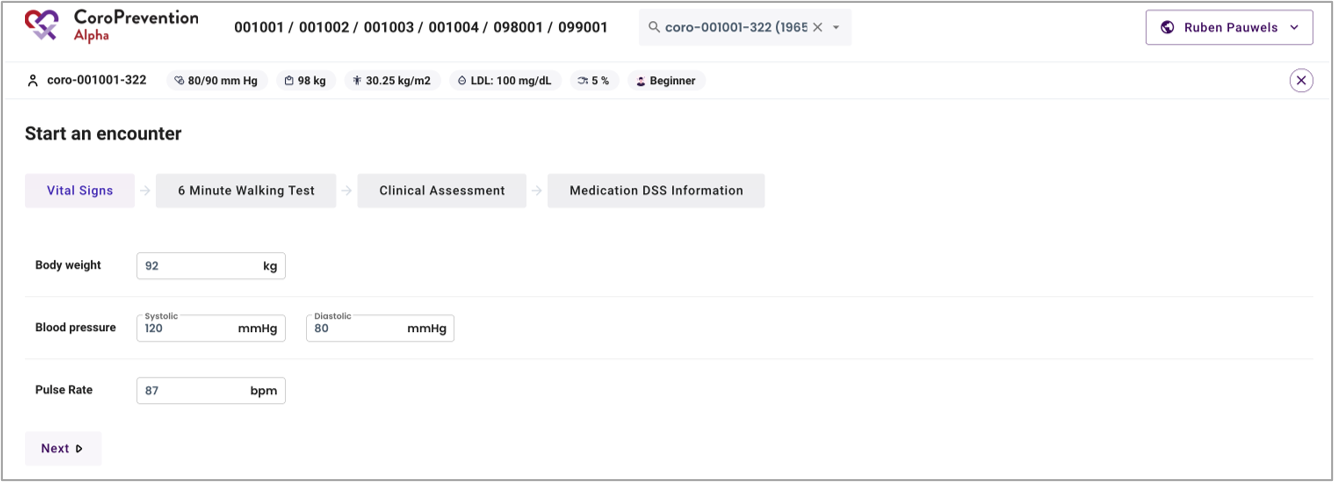 3
1
CoroPrevention Caregivver dasbhoard user guide_V4_17Aug2023
19
Have visit 2 with the patient (caregiver dashboard)
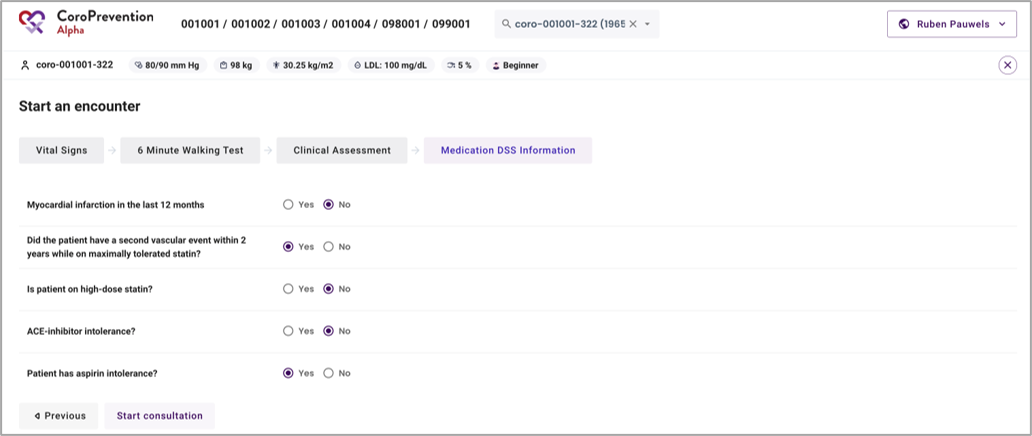 4
CoroPrevention Caregivver dasbhoard user guide_V4_17Aug2023
20
Have visit 2 with the patient (caregiver dashboard)
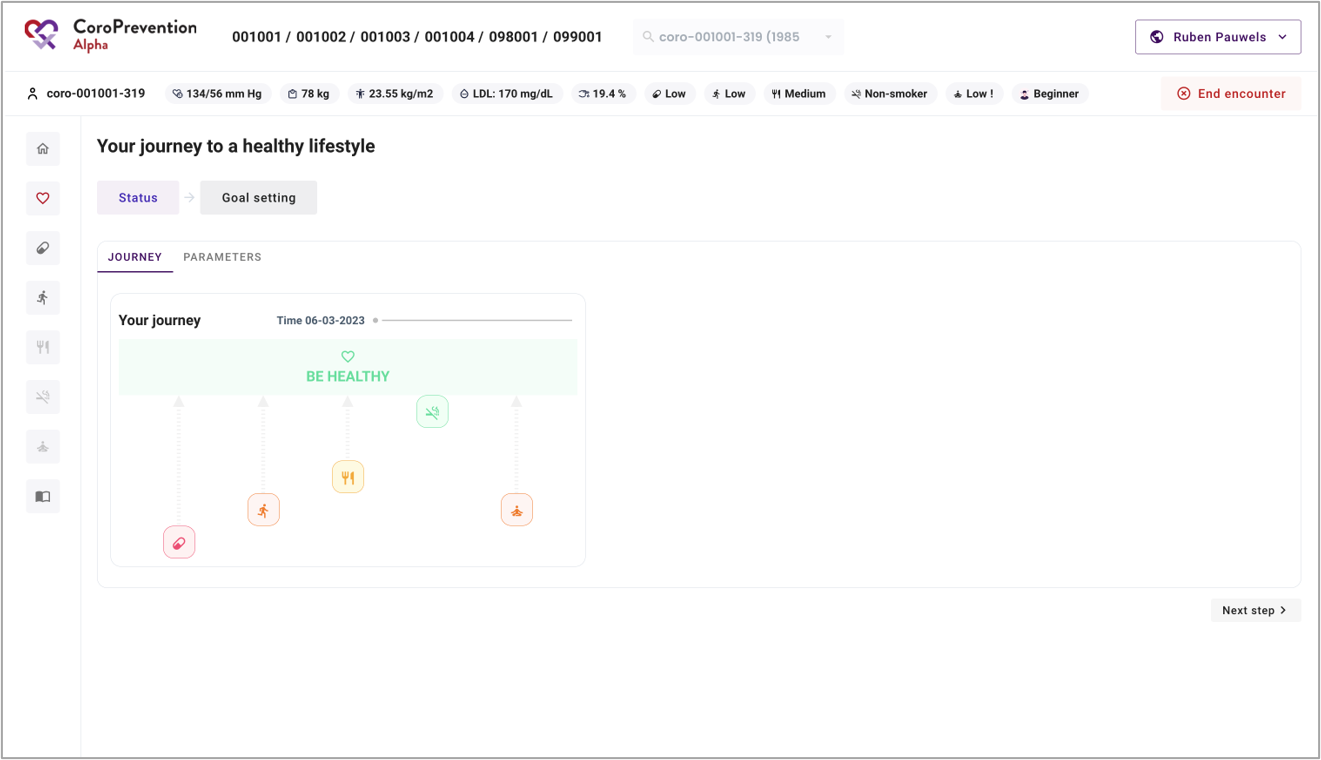 1
CoroPrevention Caregivver dasbhoard user guide_V4_17Aug2023
21
After visit 2 with the patient (EDC)
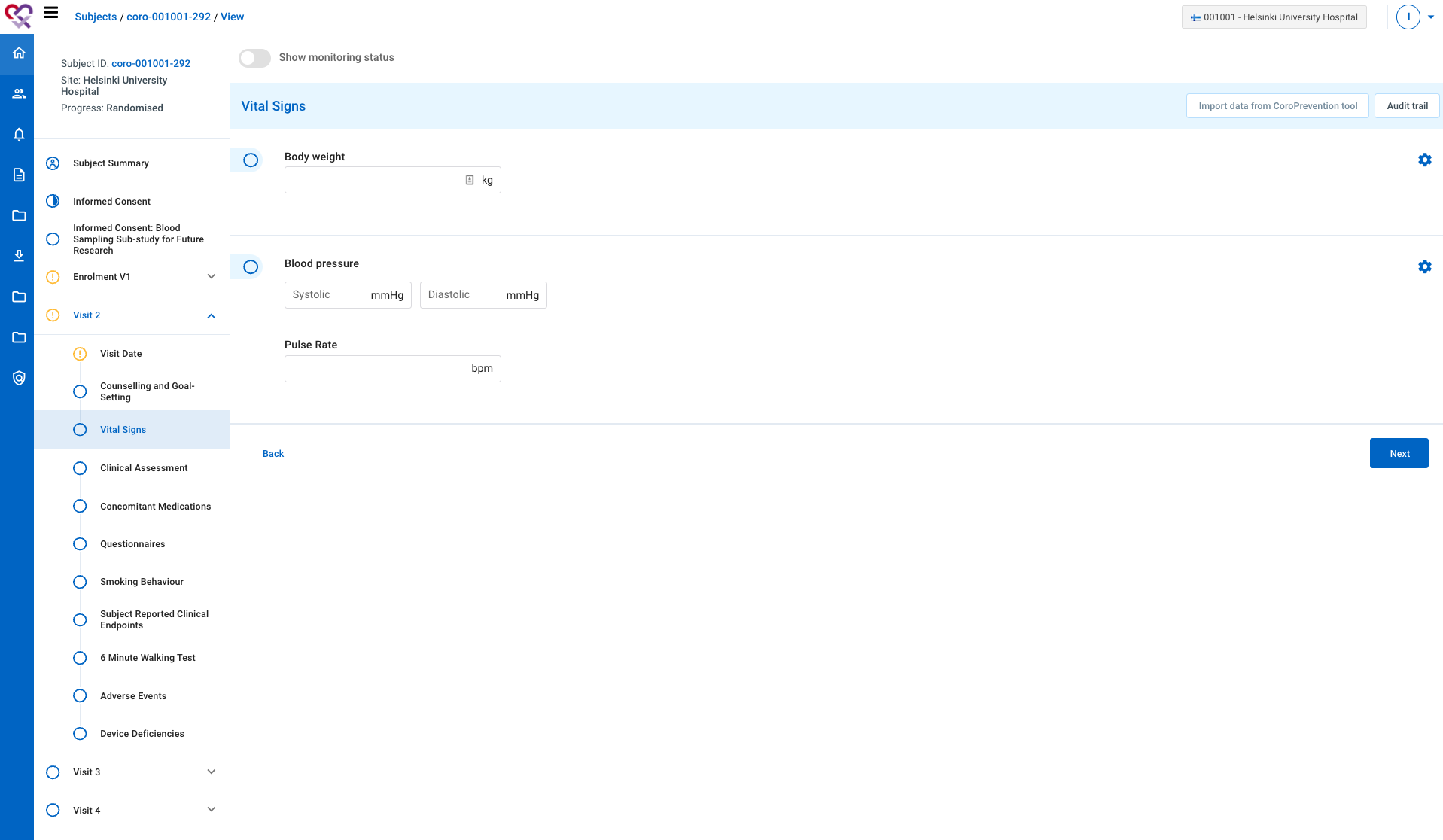 2
1
CoroPrevention Caregivver dasbhoard user guide_V4_17Aug2023
22
Preparing and having visit 3 - 7
CoroPrevention Caregivver dasbhoard user guide_V4_17Aug2023
23
Remote follow-up on patient between visits (caregiver dashboard)
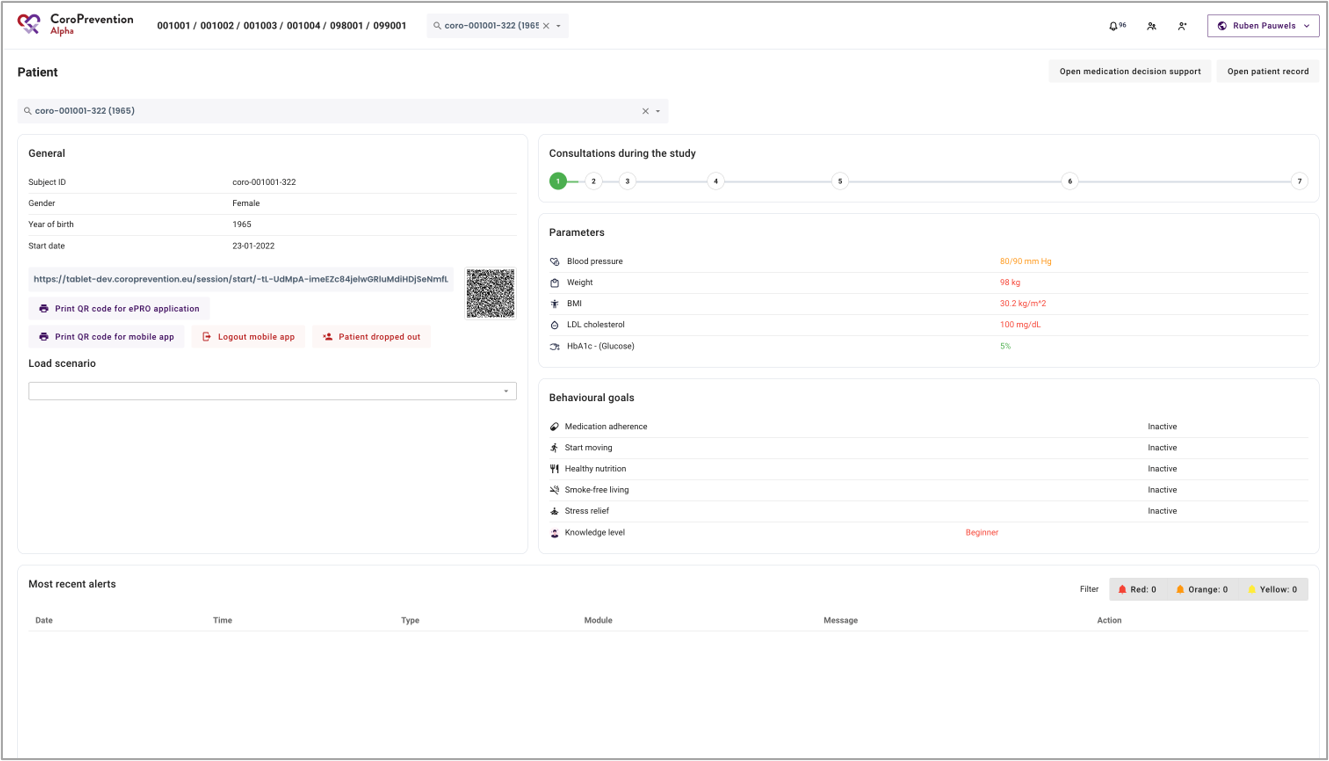 1
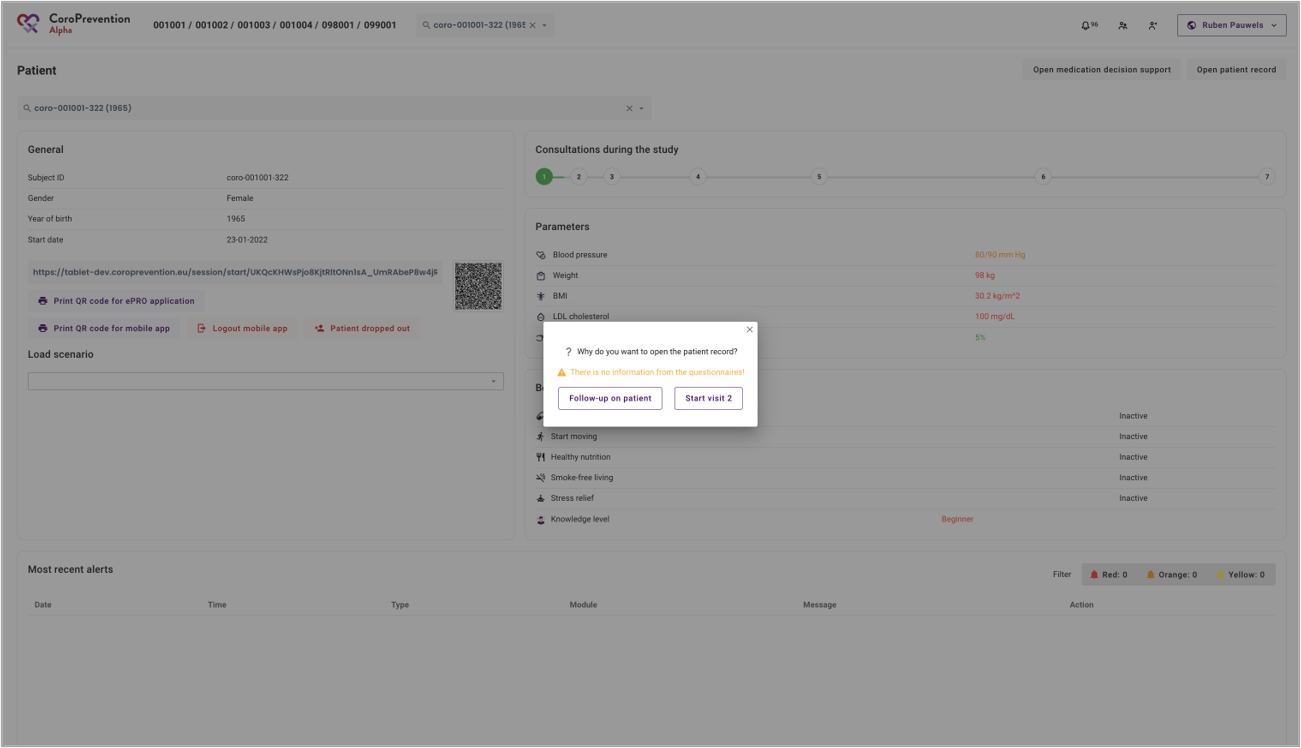 2
CoroPrevention Caregivver dasbhoard user guide_V4_17Aug2023
24
Remote follow-up on patient between visits (caregiver dashboard)
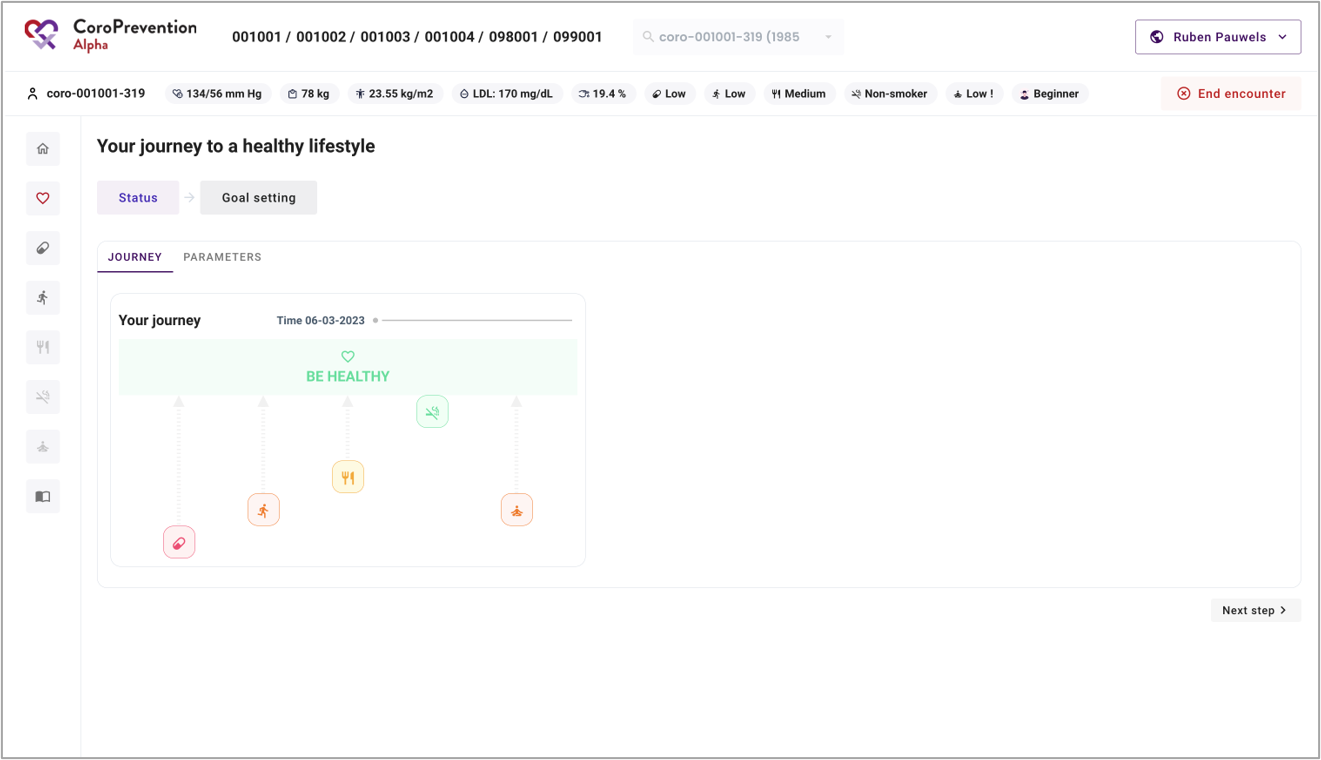 1
CoroPrevention Caregivver dasbhoard user guide_V4_17Aug2023
25
Alerts between visits (caregiver dashboard)
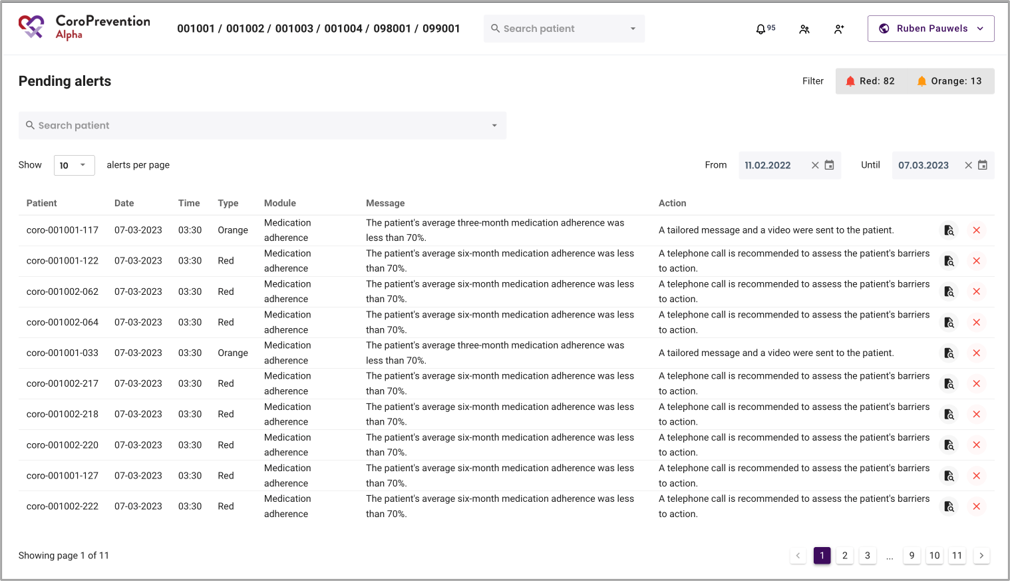 1
2
4
3
CoroPrevention Caregivver dasbhoard user guide_V4_17Aug2023
26
Alerts between visits (caregiver dashboard)
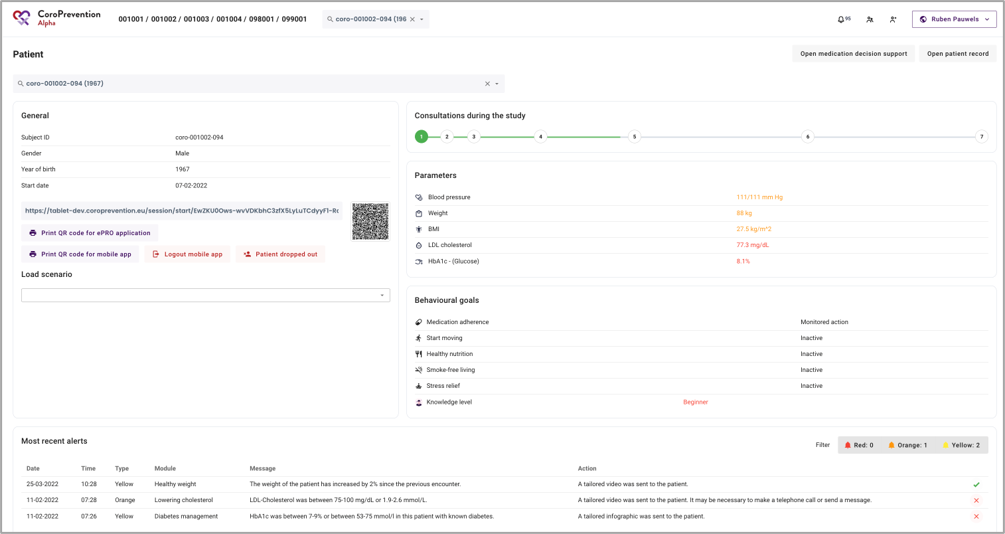 1
CoroPrevention Caregivver dasbhoard user guide_V4_17Aug2023
27
Troubleshooting – Mistake in data entry (caregiver dashboard)
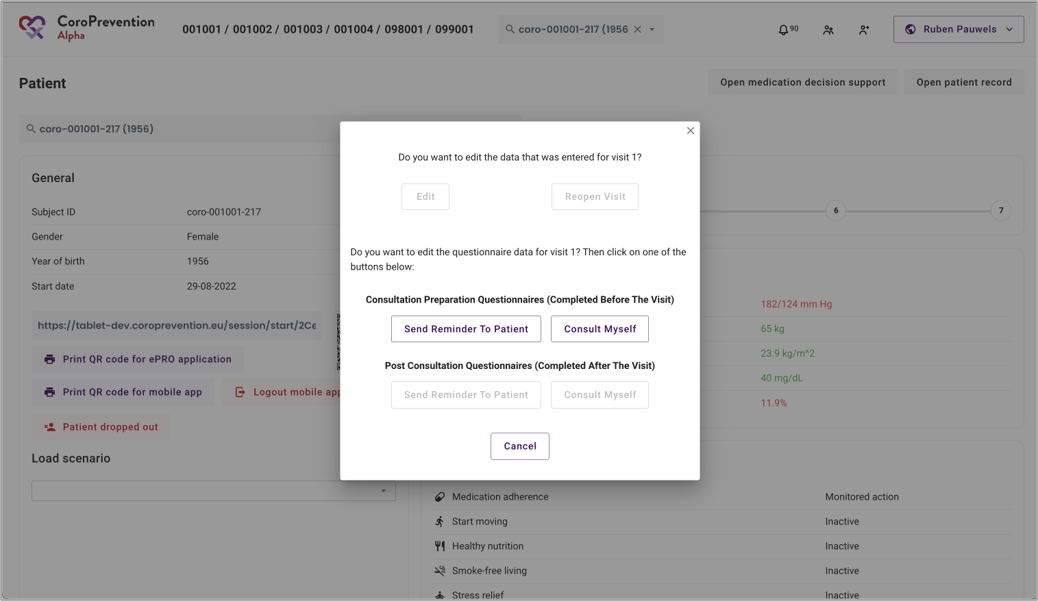 1
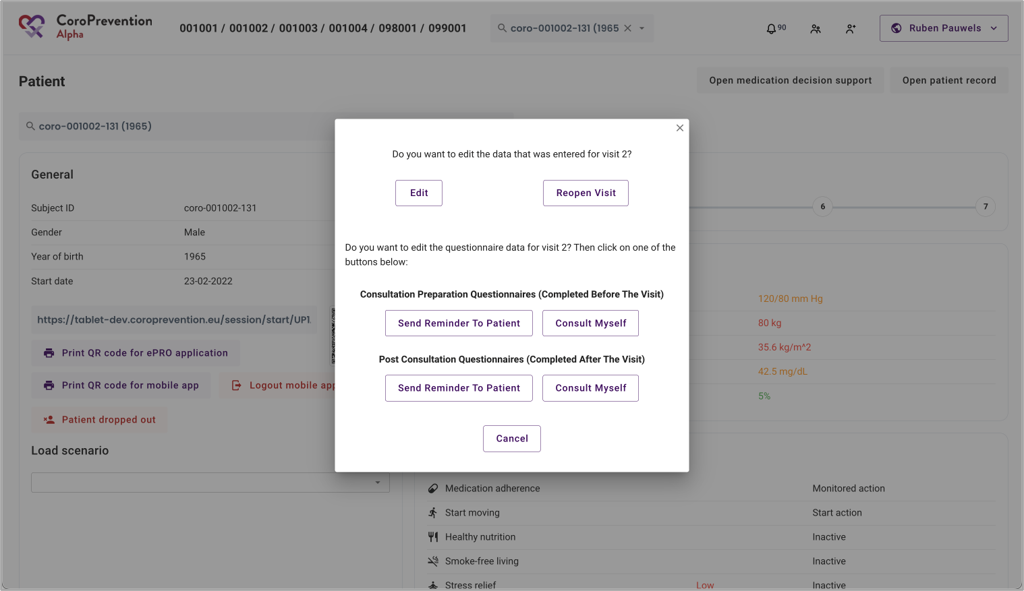 2
CoroPrevention Caregivver dasbhoard user guide_V4_17Aug2023
28
Case nurse manual caregiver dashboard - general module
V.4; 17.08.2023
What can I find in the top navigation bar?
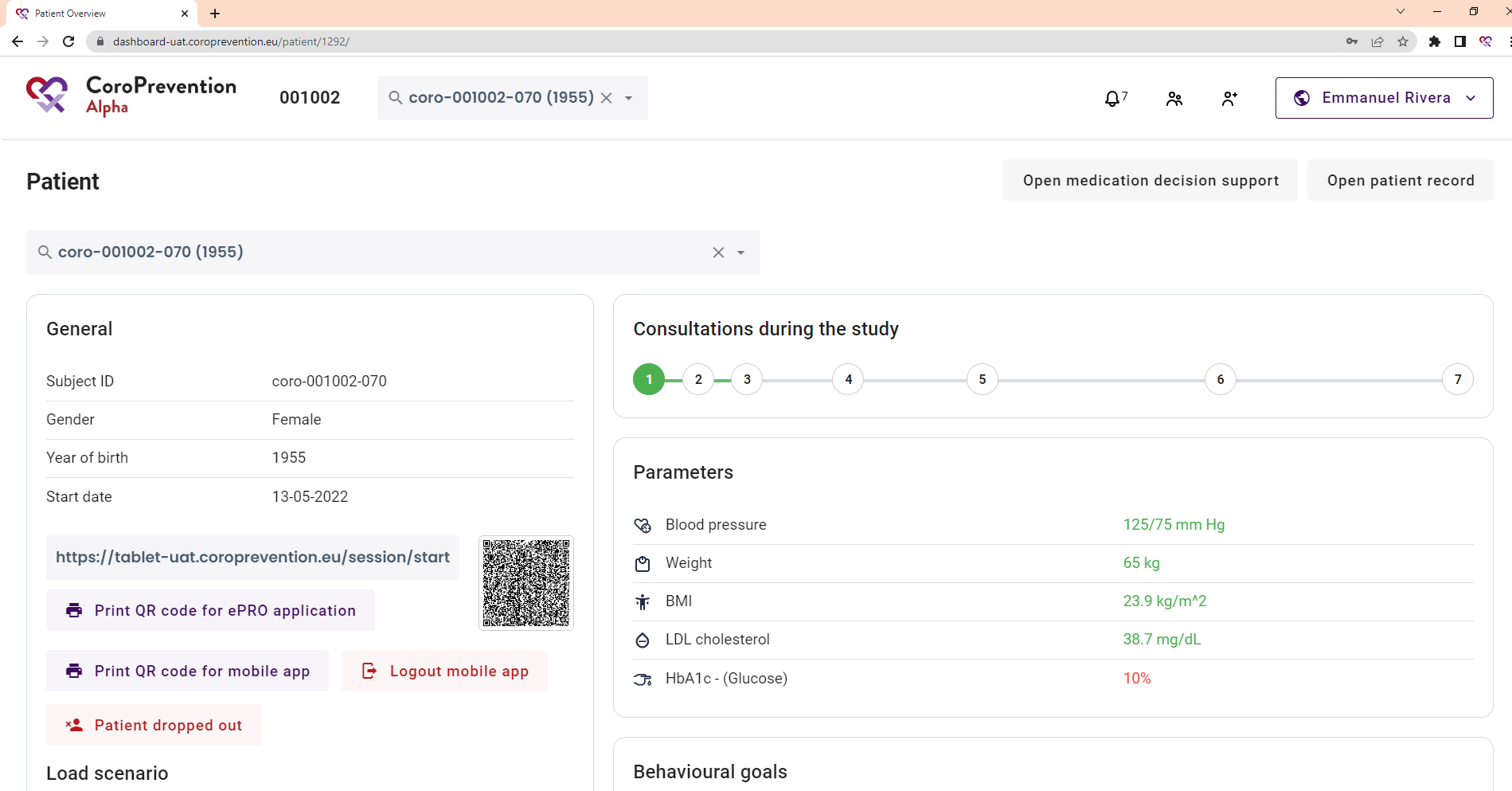 4
3
5
1
2
6
CoroPrevention Caregivver dasbhoard user guide_V4_17Aug2023
30
Where can I see the patient's risk profile?
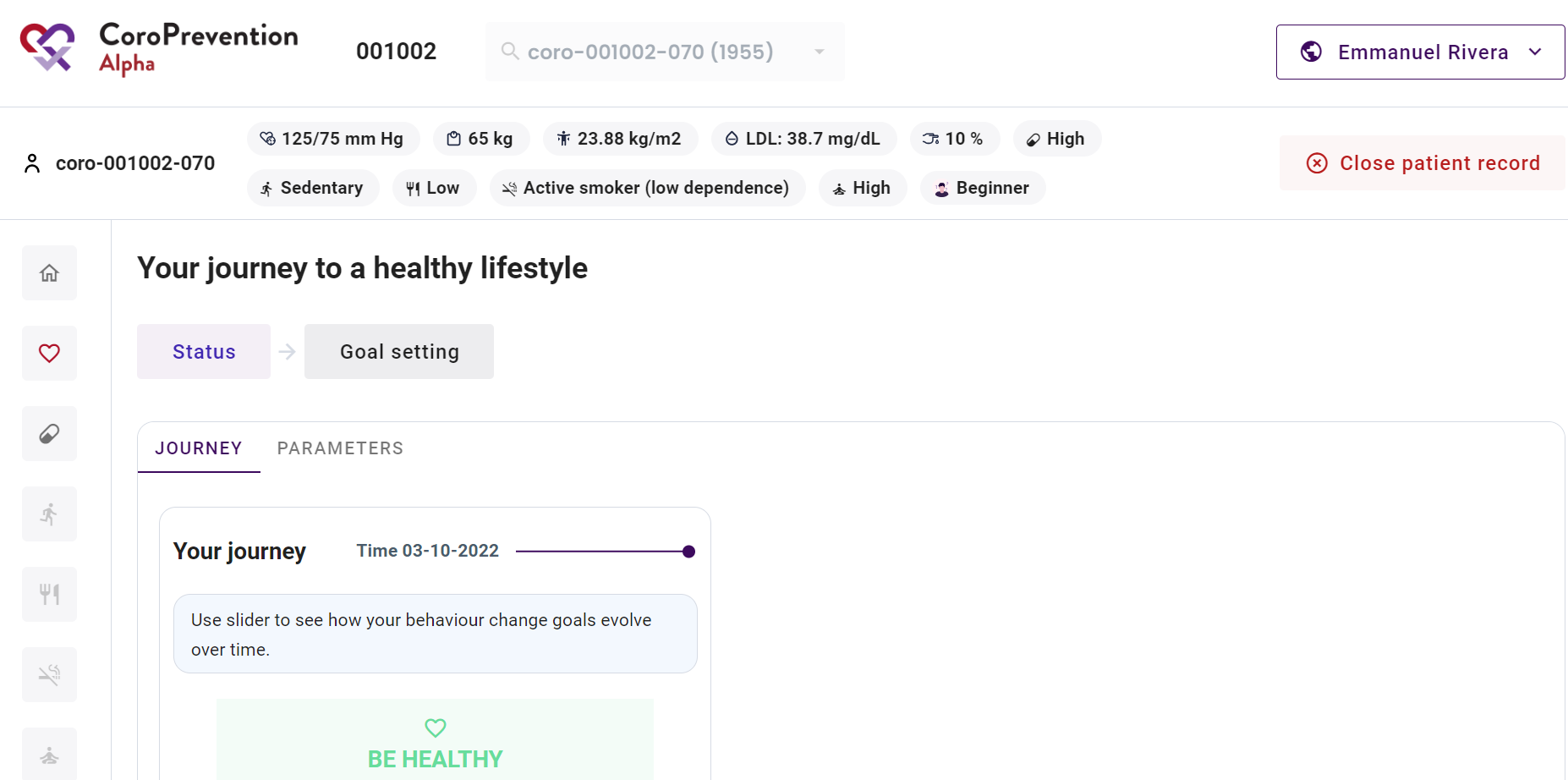 10
11
12
13
14
15
16
2
3
5
6
7
8
9
1
4
CoroPrevention Caregivver dasbhoard user guide_V4_17Aug2023
31
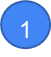 What can I do in the menu on the left?
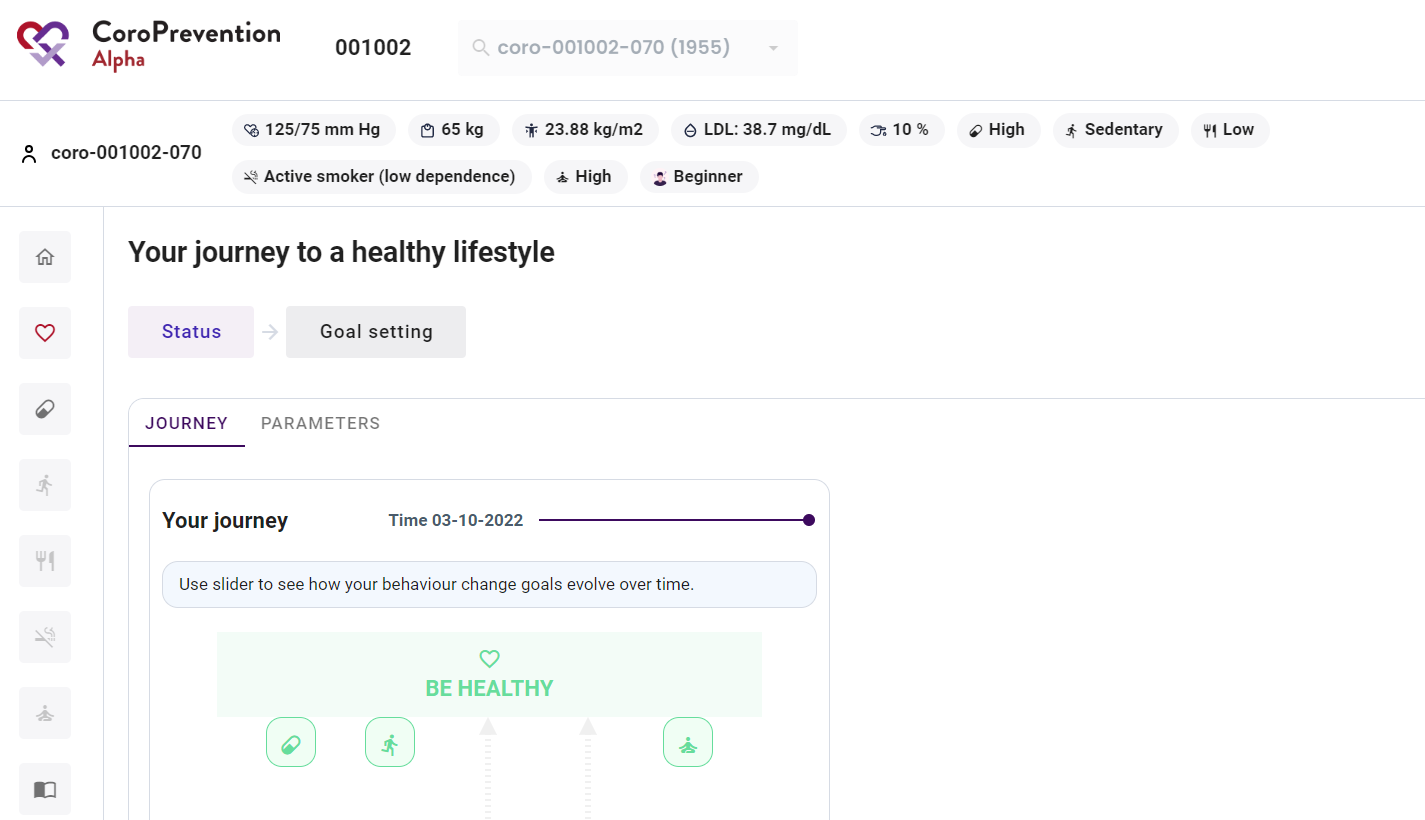 1
2
3
4
5
6
7
8
CoroPrevention Caregivver dasbhoard user guide_V4_17Aug2023
32
How to know the patient's level of guidance for a behavioural goal?
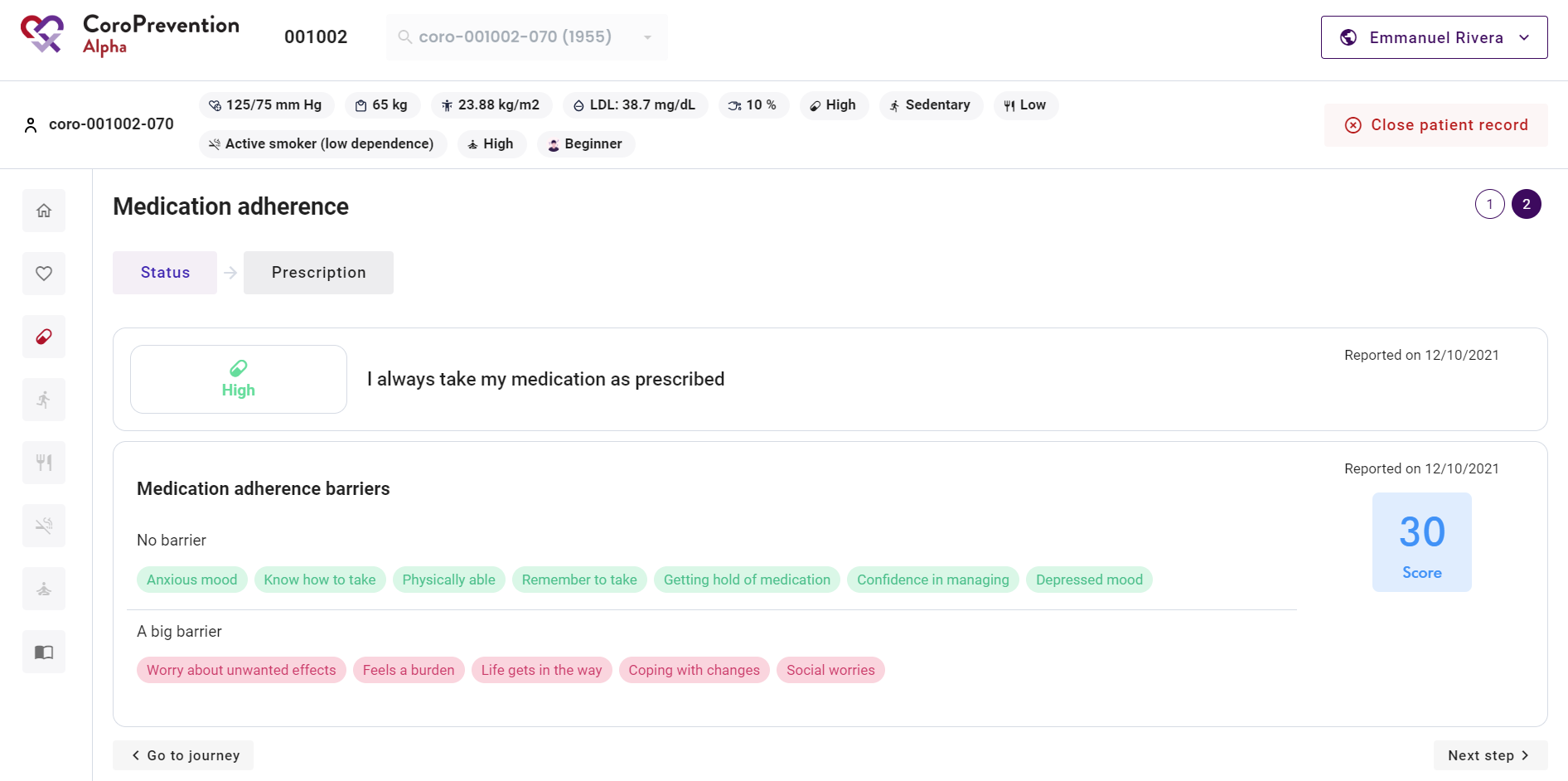 1 When you have opened the details about a behavioural goal, you can view the patient's level of guidance for the behavioural goal by looking at the circles. Each circle represents one level of guidance for the behavioural goal. The circle of the patient's current level of guidance for the behavioural goal is highlighted. If there is no circle highlighted, the patient is in inactive mode (level of guidance 0) for the behavioural goal.
1
CoroPrevention Caregivver dasbhoard user guide_V4_17Aug2023
33
How to structure the conversation about a behavioural goal?
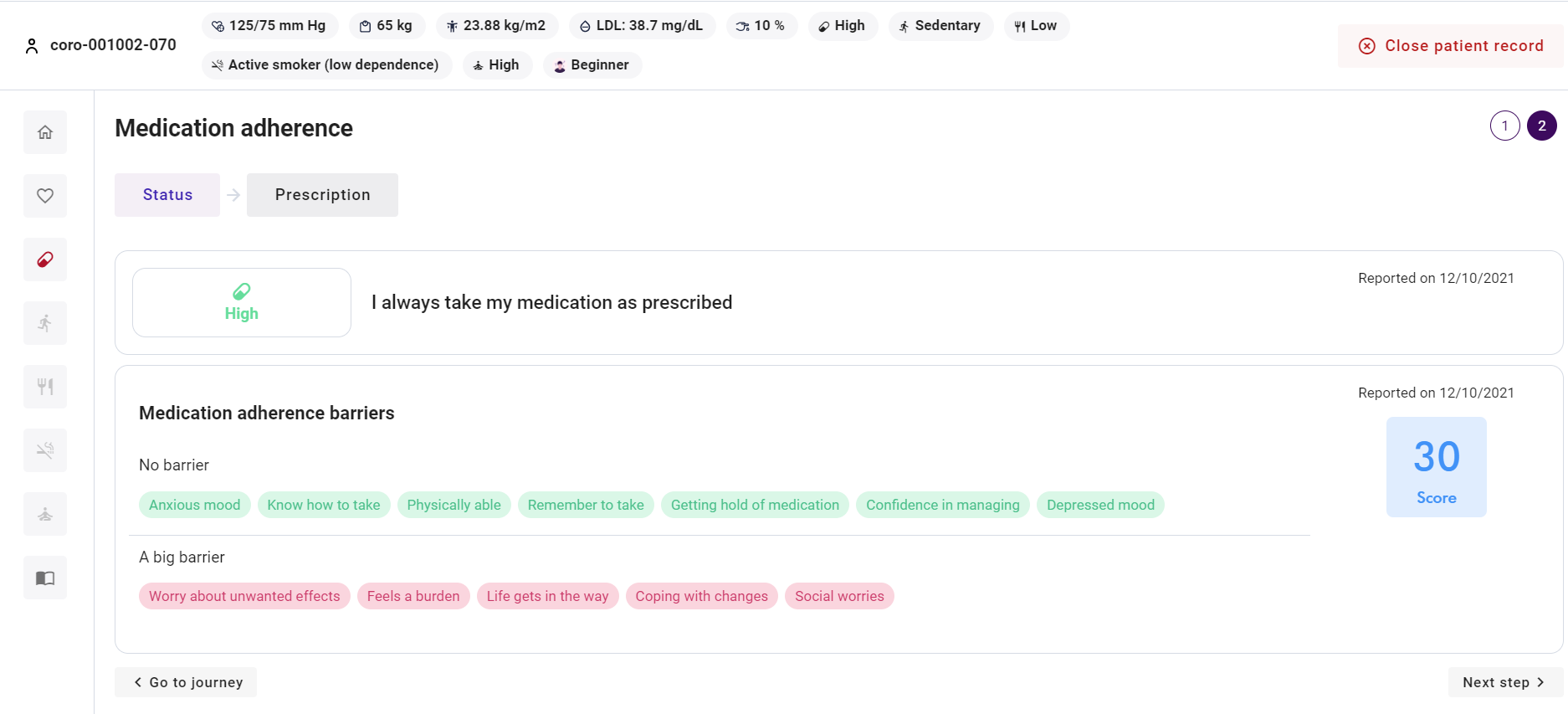 1
2
CoroPrevention Caregivver dasbhoard user guide_V4_17Aug2023
34
How to structure the conversation about a behavioural goal?
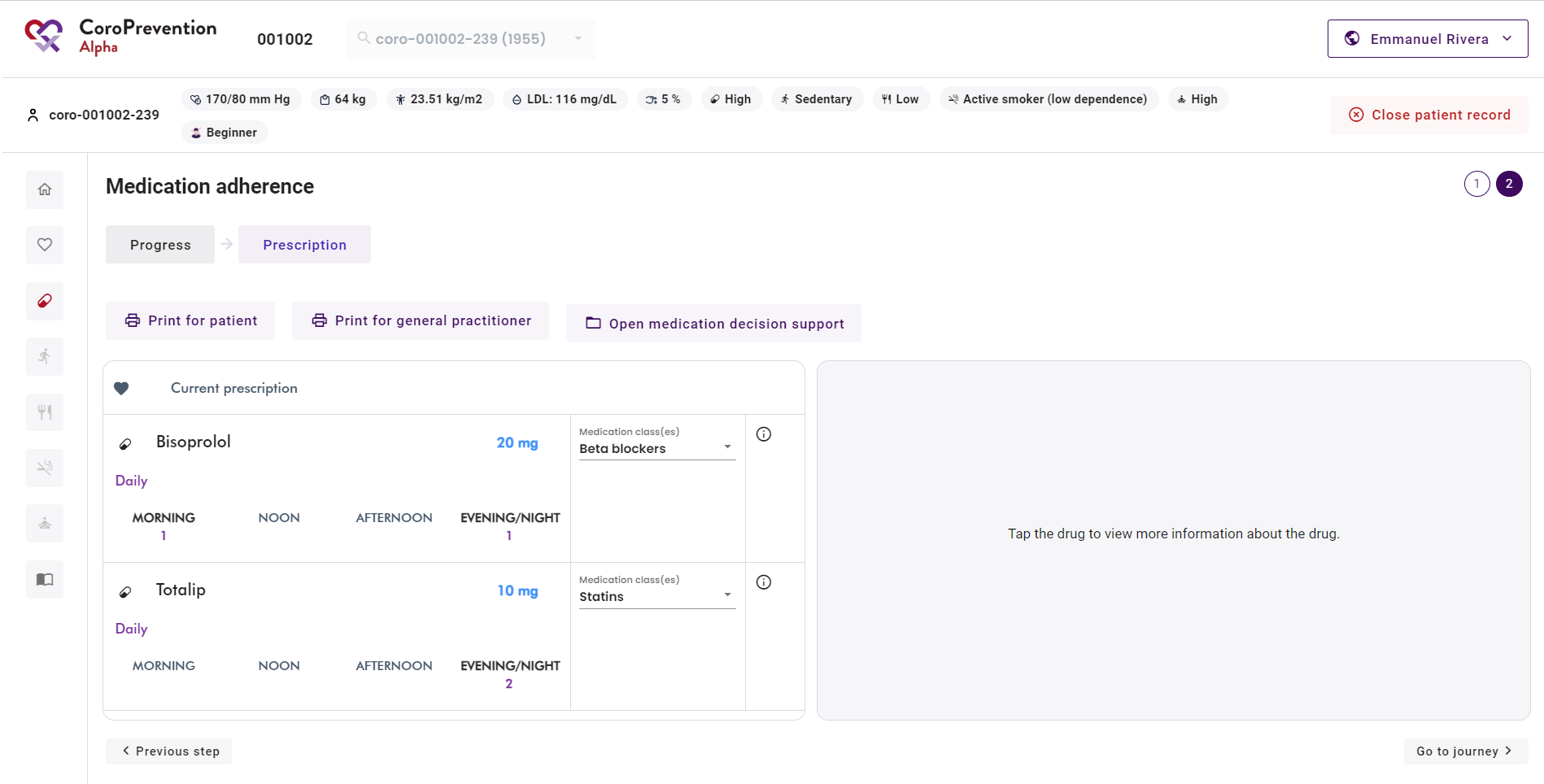 3
4
CoroPrevention Caregivver dasbhoard user guide_V4_17Aug2023
35
Case nurse manual caregiver dashboard - journey module
V.4; 17.08.2023
How to follow up on the patient's progress for the journey?
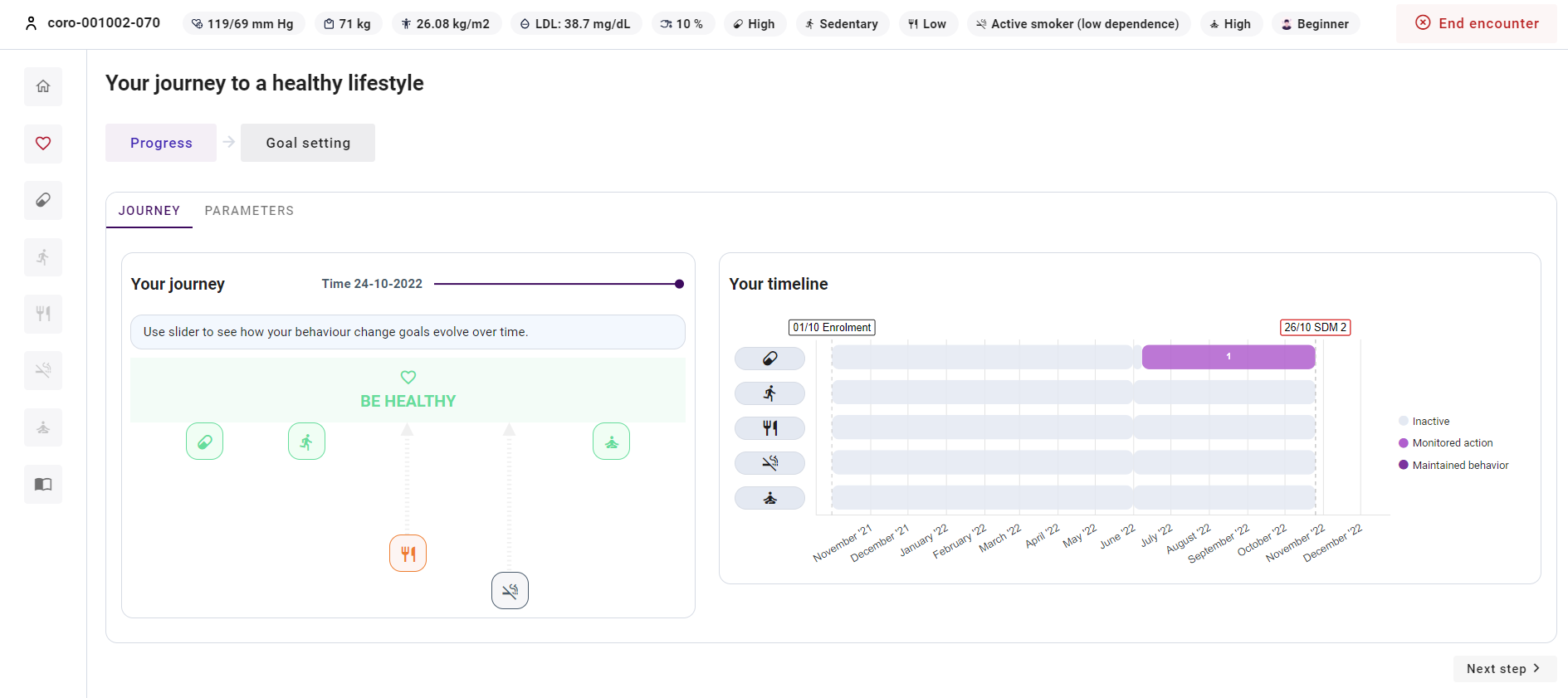 1
a
b
CoroPrevention Caregivver dasbhoard user guide_V4_17Aug2023
37
How to follow up on the patient's progress for the behavioral goals?
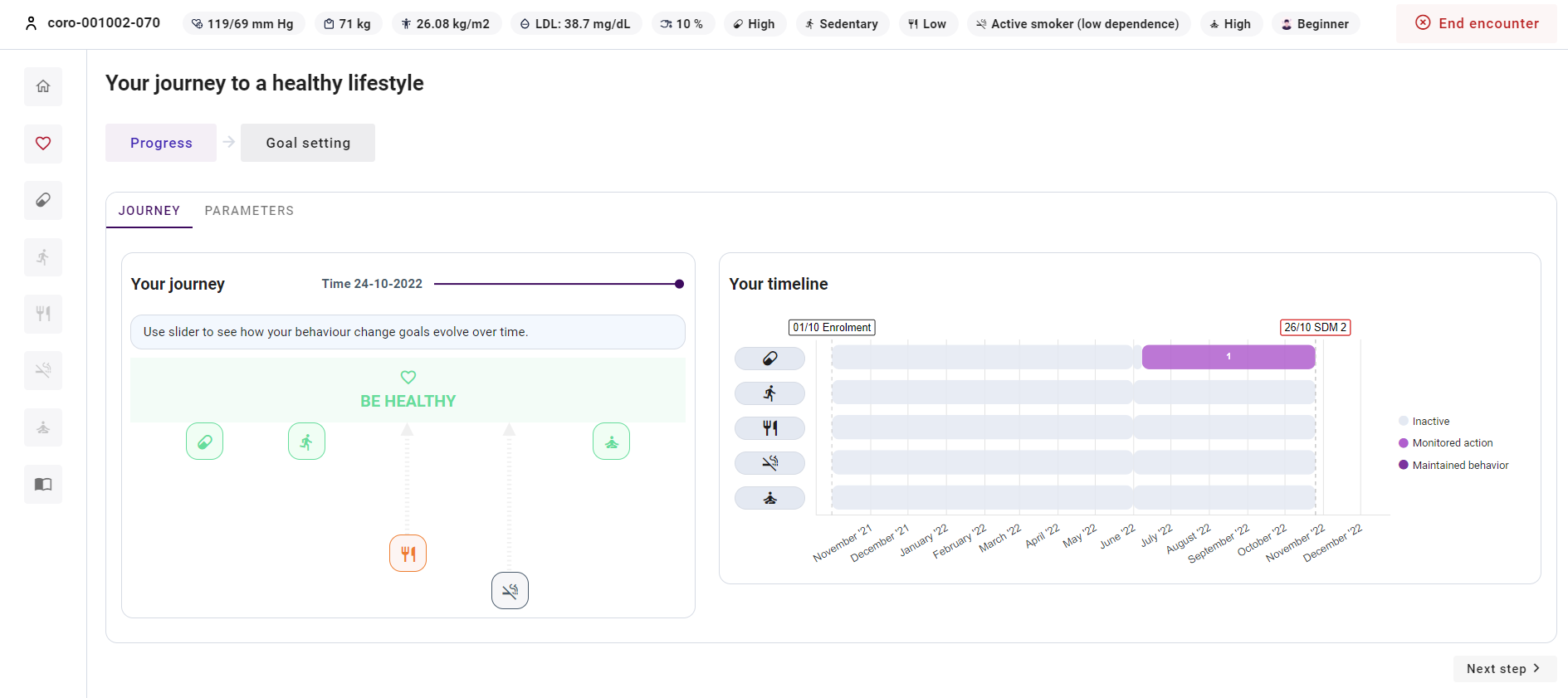 1
3
2
5
CoroPrevention Caregivver dasbhoard user guide_V4_17Aug2023
38
How to follow up on the patient's progress for the behavioral goals?
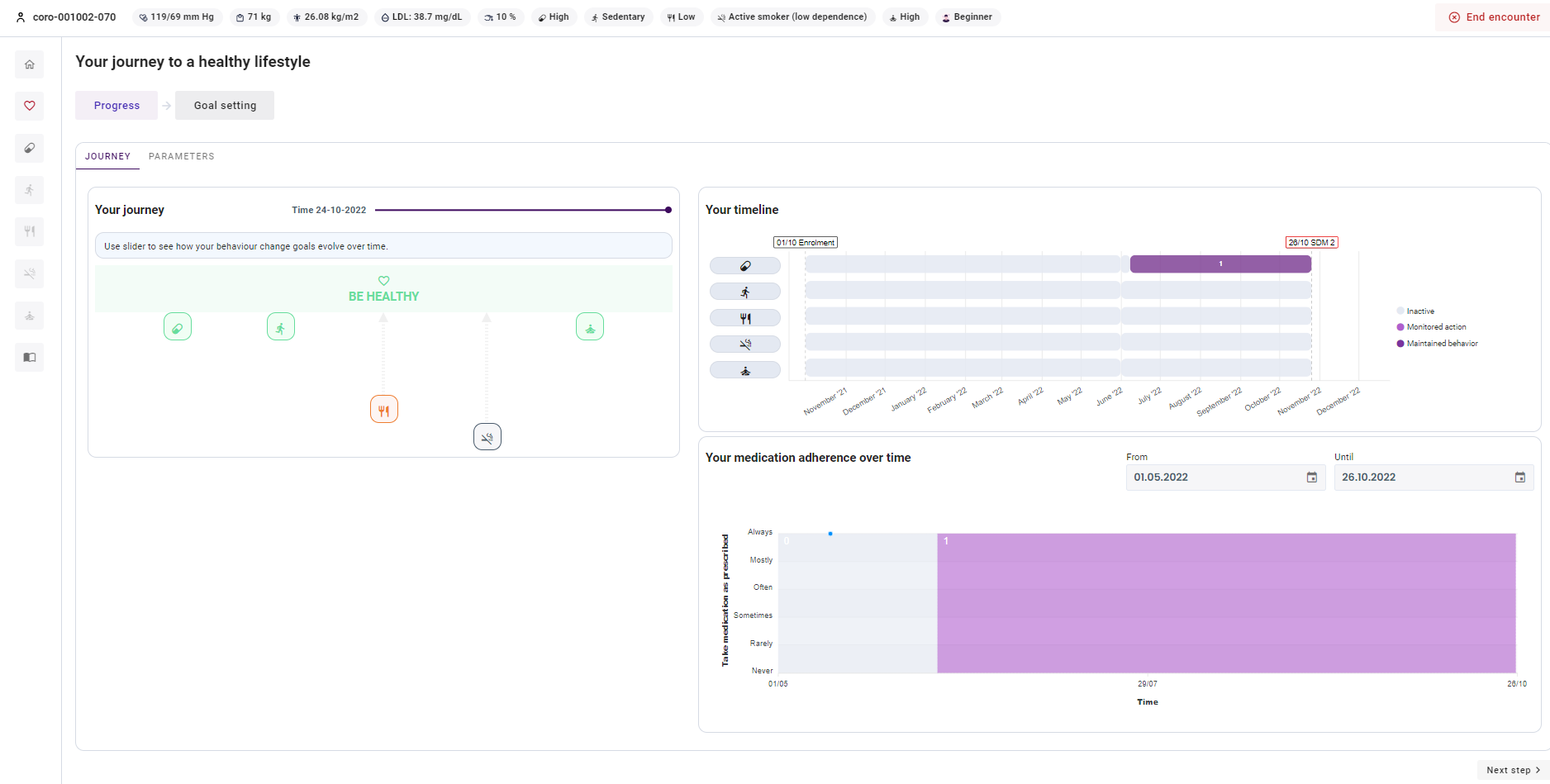 4
5
6
CoroPrevention Caregivver dasbhoard user guide_V4_17Aug2023
39
How to follow up on the patient's progress for parameters?
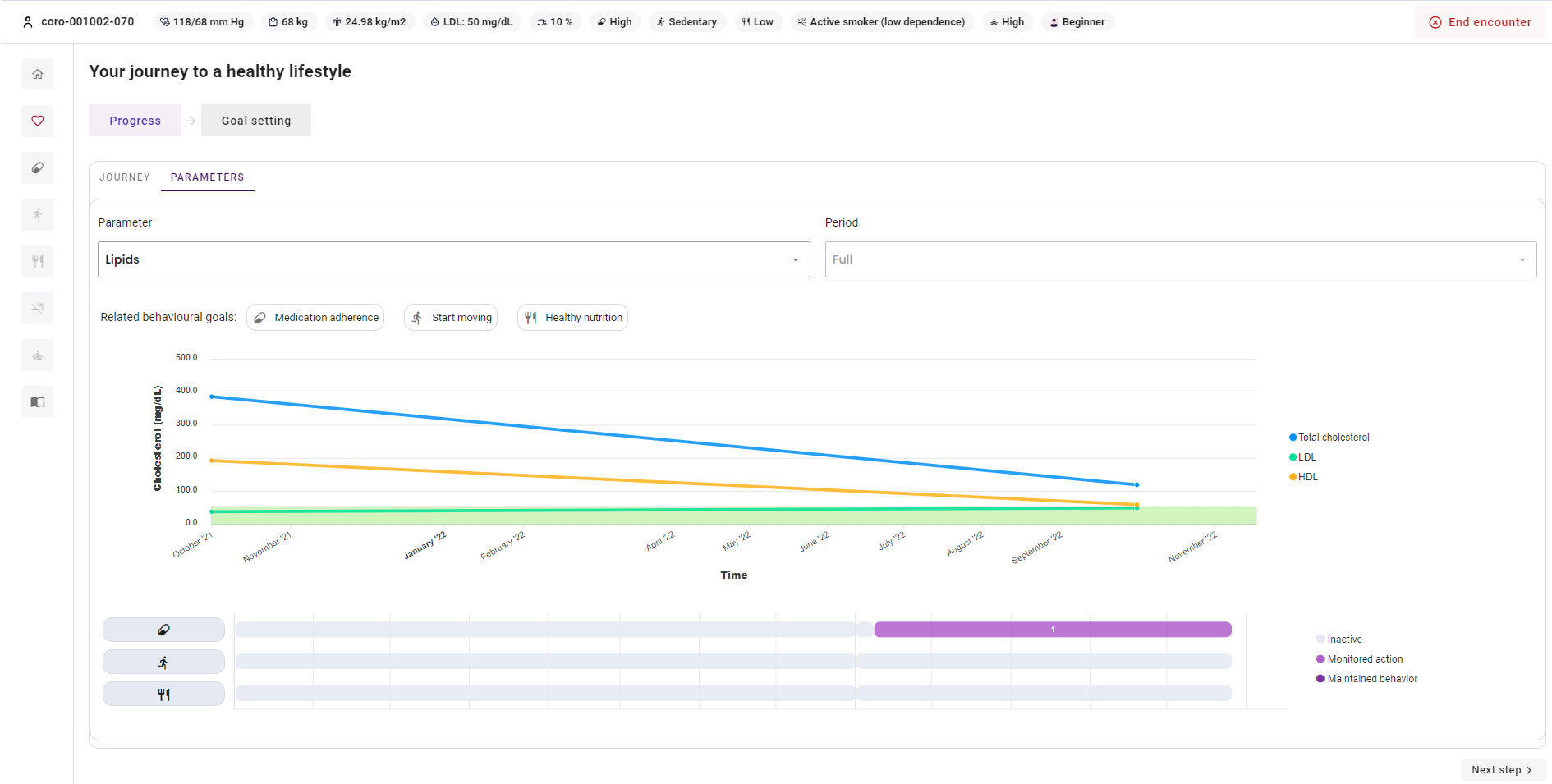 1
5
4
6
2
3
7
CoroPrevention Caregivver dasbhoard user guide_V4_17Aug2023
40
How to set the patient's behavioural and outcome goals?
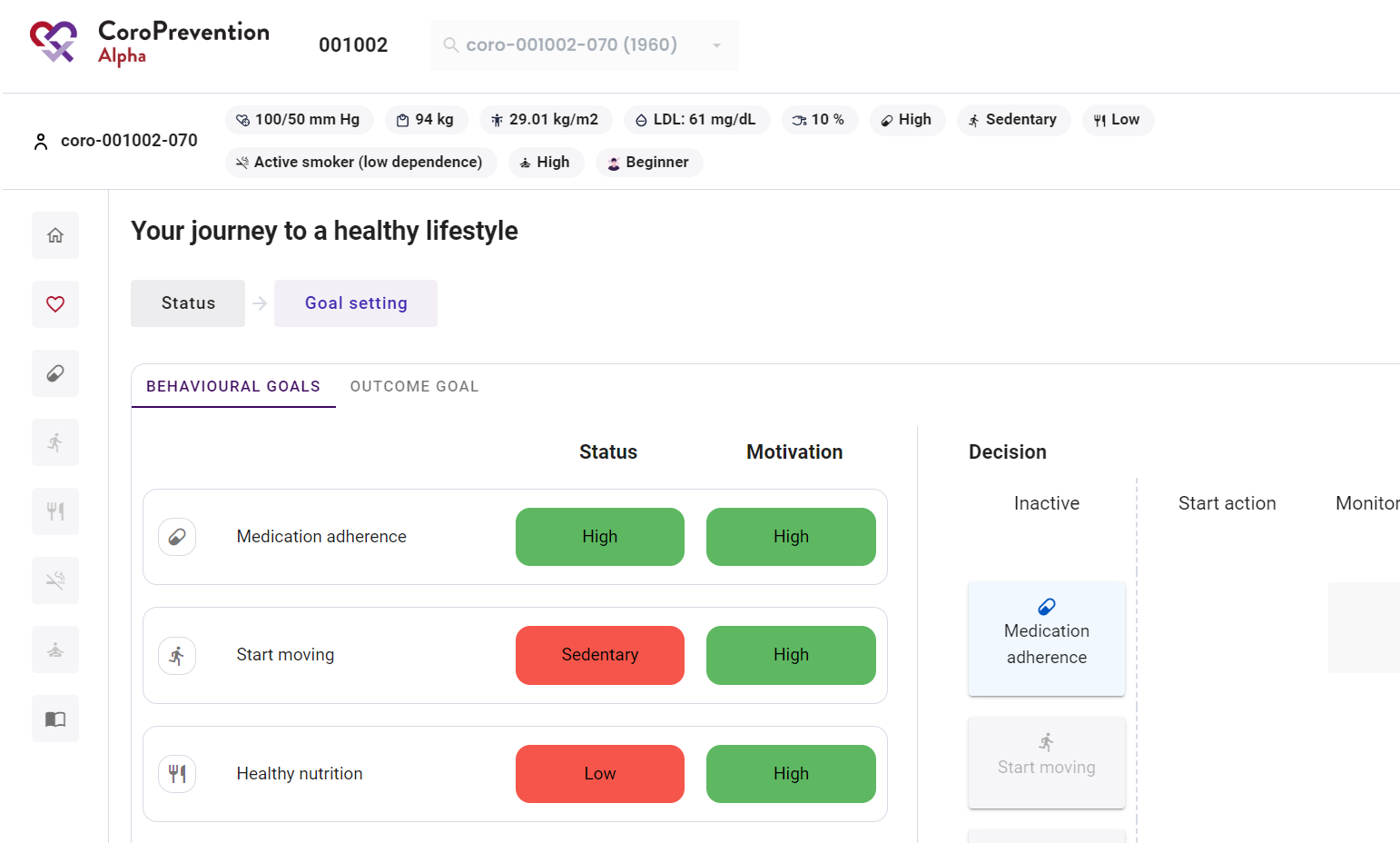 1 In "Goal setting", you can set the patient's a) behavioural goals and b) outcome goals. The patient should aim to achieve the outcome goals by working on the behavioural goals.
1
a
b
CoroPrevention Caregivver dasbhoard user guide_V4_17Aug2023
41
How to change the configuration of the levels of guidance for the patient's behavioural goals?
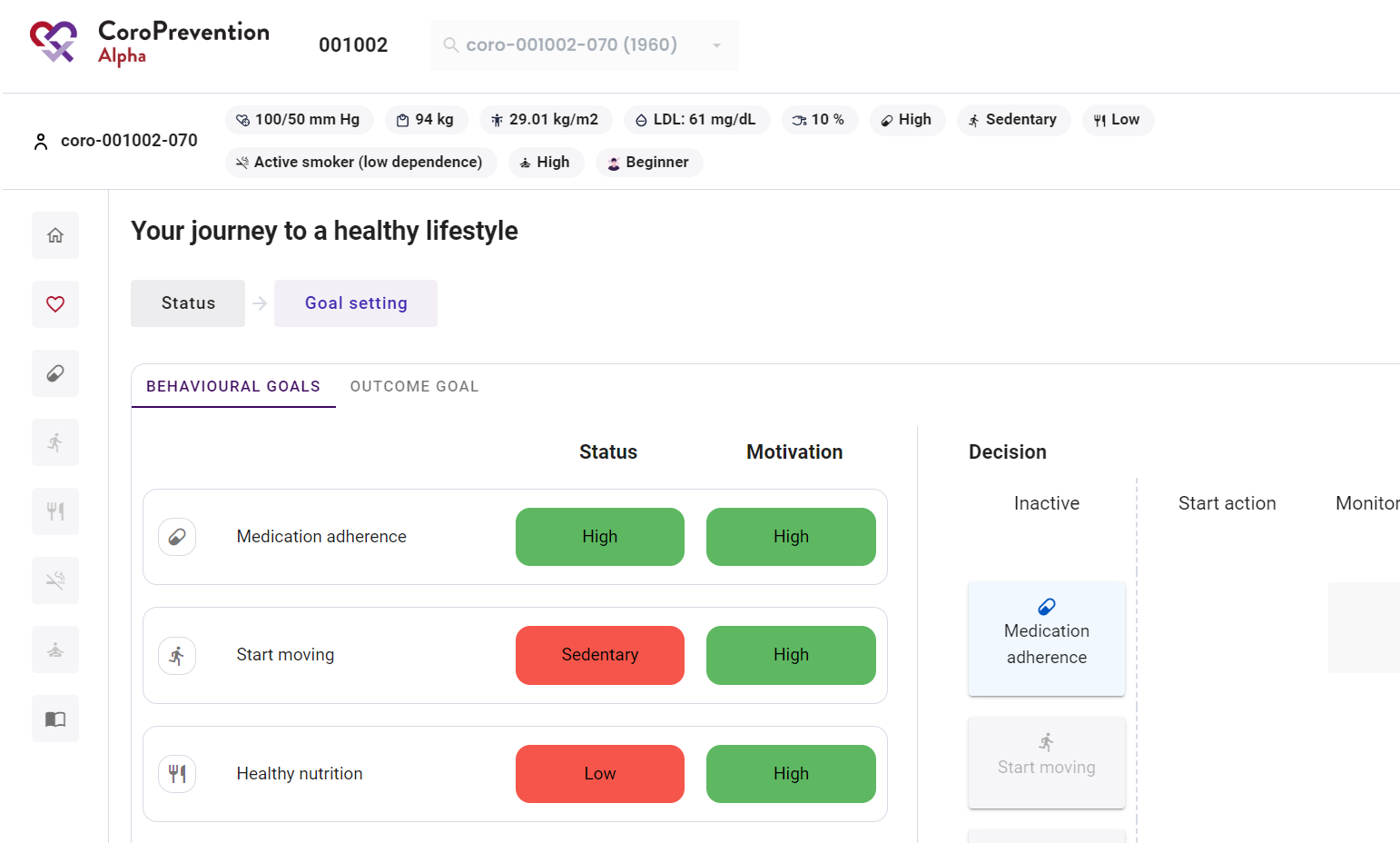 1
2
4
3
CoroPrevention Caregivver dasbhoard user guide_V4_17Aug2023
42
How to set the patient's outcome goals?
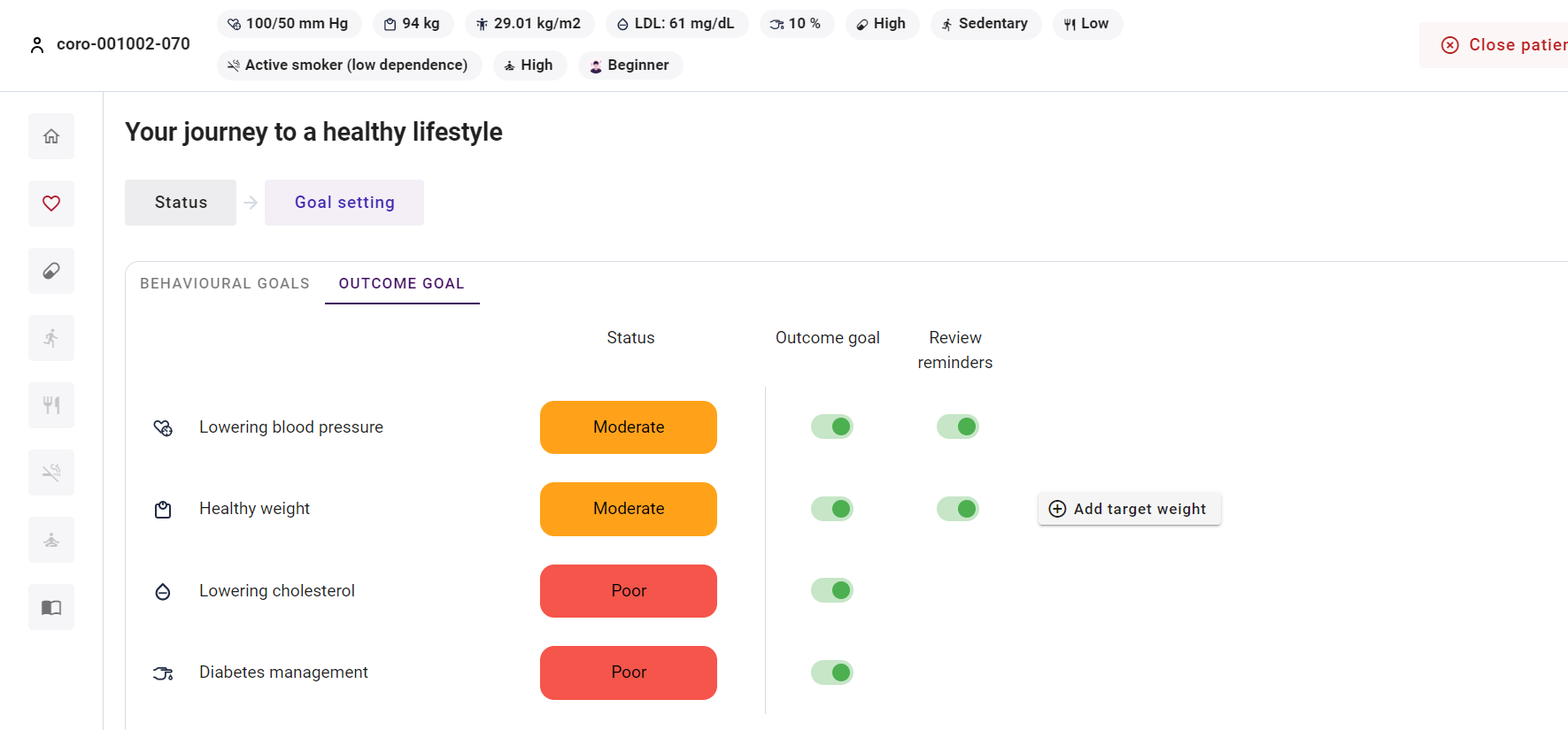 1
2
3
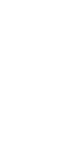 5
CoroPrevention Caregivver dasbhoard user guide_V4_17Aug2023
43
How to set the patient's outcome goals?
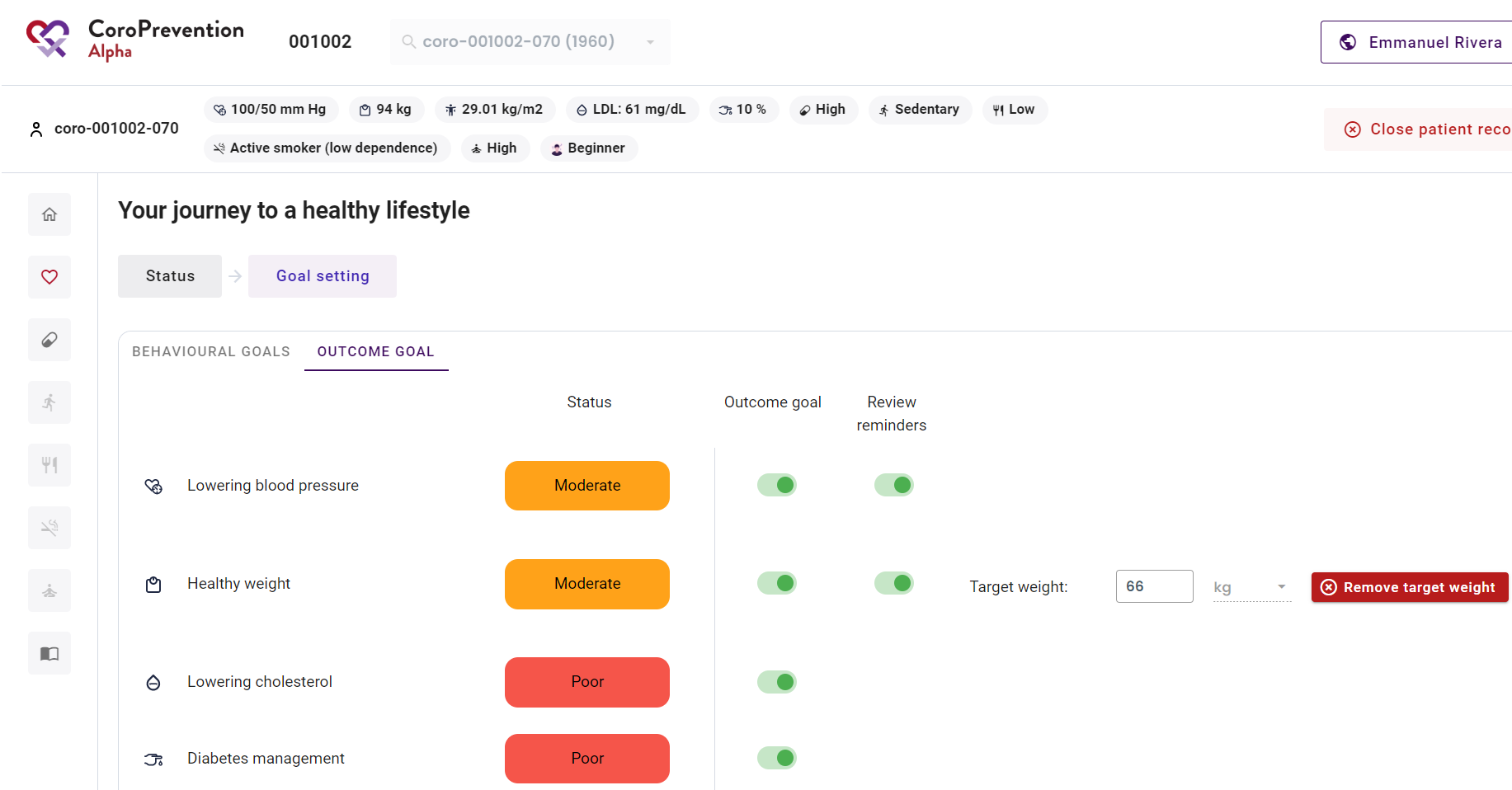 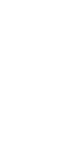 4
5
CoroPrevention Caregivver dasbhoard user guide_V4_17Aug2023
44
Case nurse manual caregiver dashboard - education module
V.4; 17.08.2023
How to follow up on the patient's disease-related knowledge?
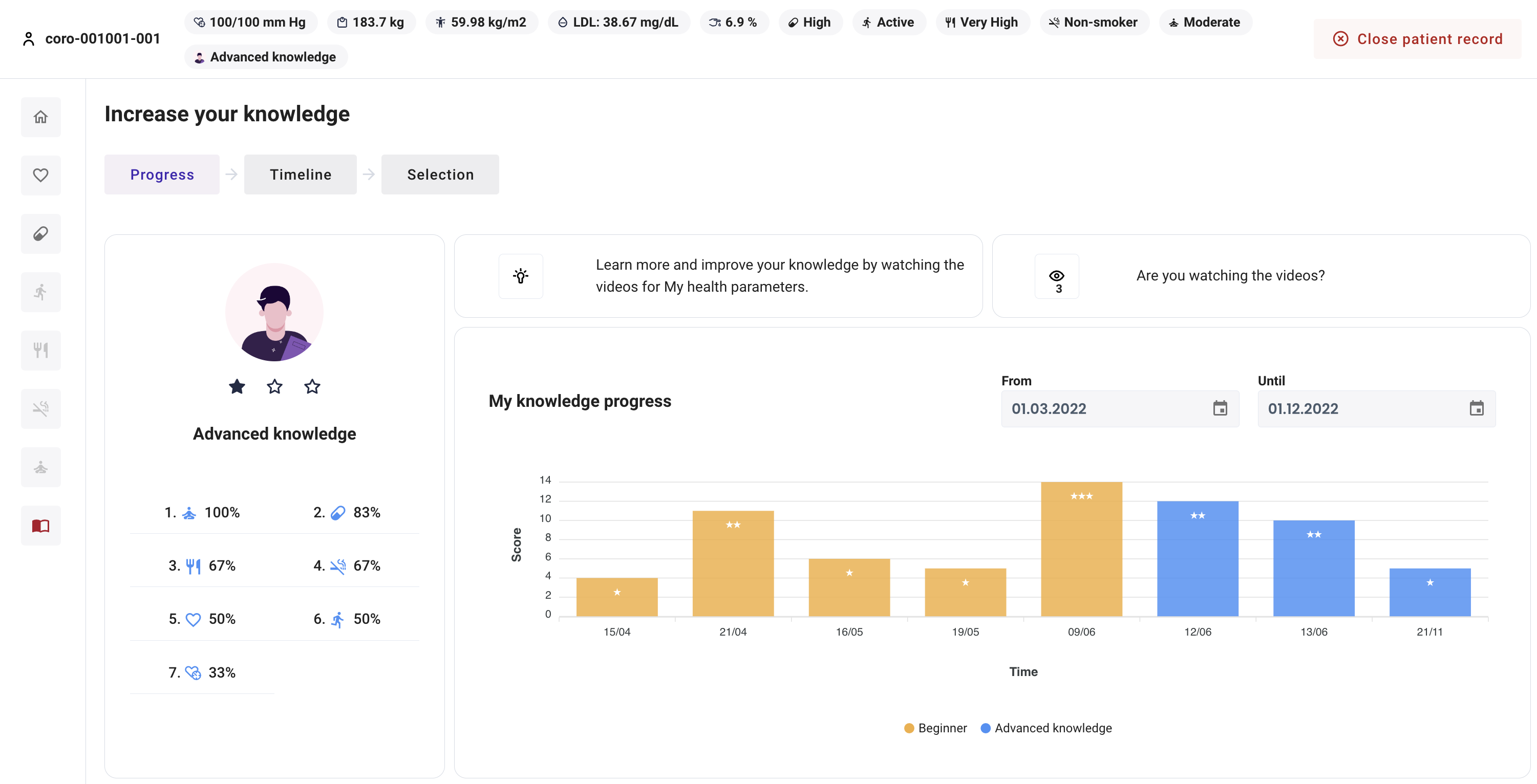 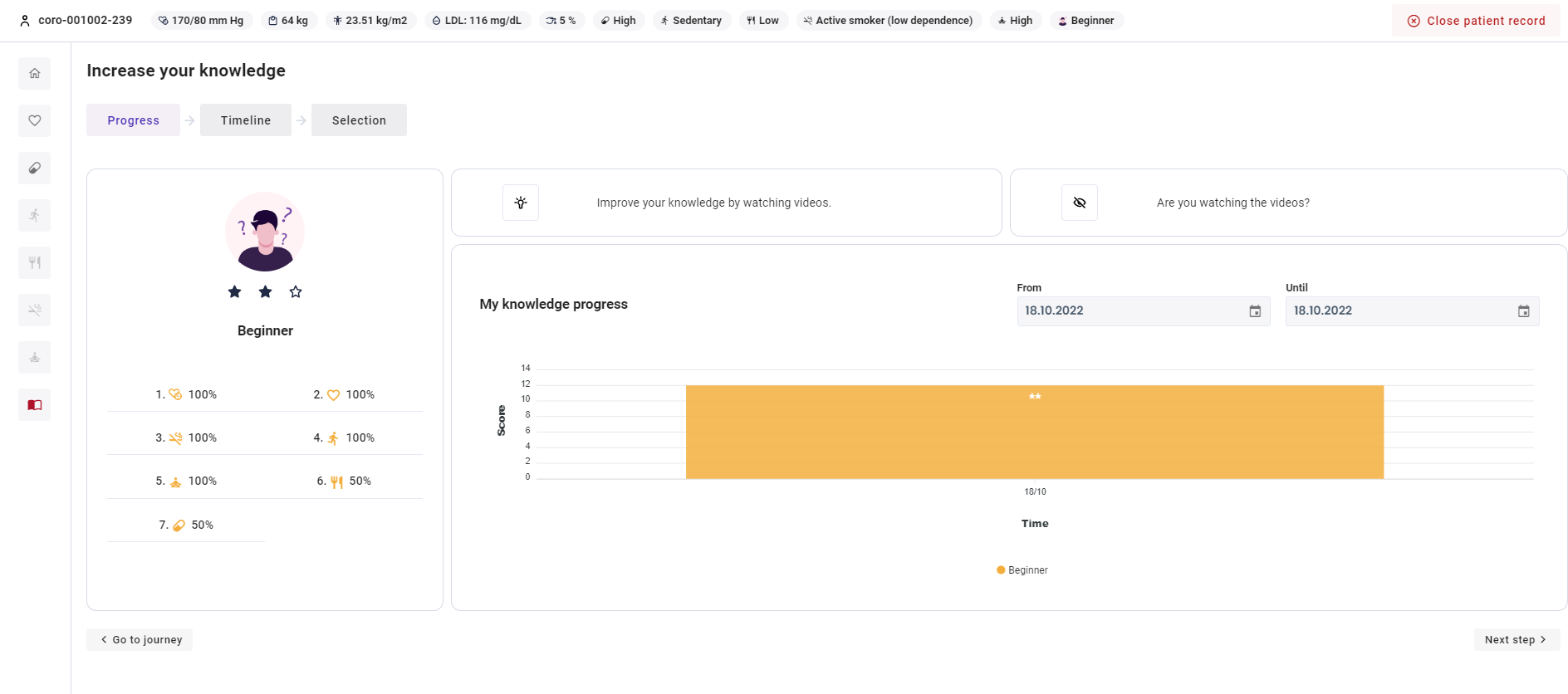 1
2
3
4
5
6
There is an overview of how well the patient’s knowledge is for different categories. The categories are respectively: stress relief, medication adherence, healthy nutrition, smoke-free living, my heart, start moving, and health parameters. The percentage indicates how well the patient scored on this category in his/her current knowledge level.
The graph depicts the evolution of the patient’s score on the knowledge challenge over time. The different colors indicate the patient’s knowledge level at that moment. The stars in the bar depict the patient’s score on the knowledge challenge. In the upper right corner, you can adjust the time period shown in the chart.
CoroPrevention Caregivver dasbhoard user guide_V4_17Aug2023
46
How to follow up on the personalized educational material sent to the patient?
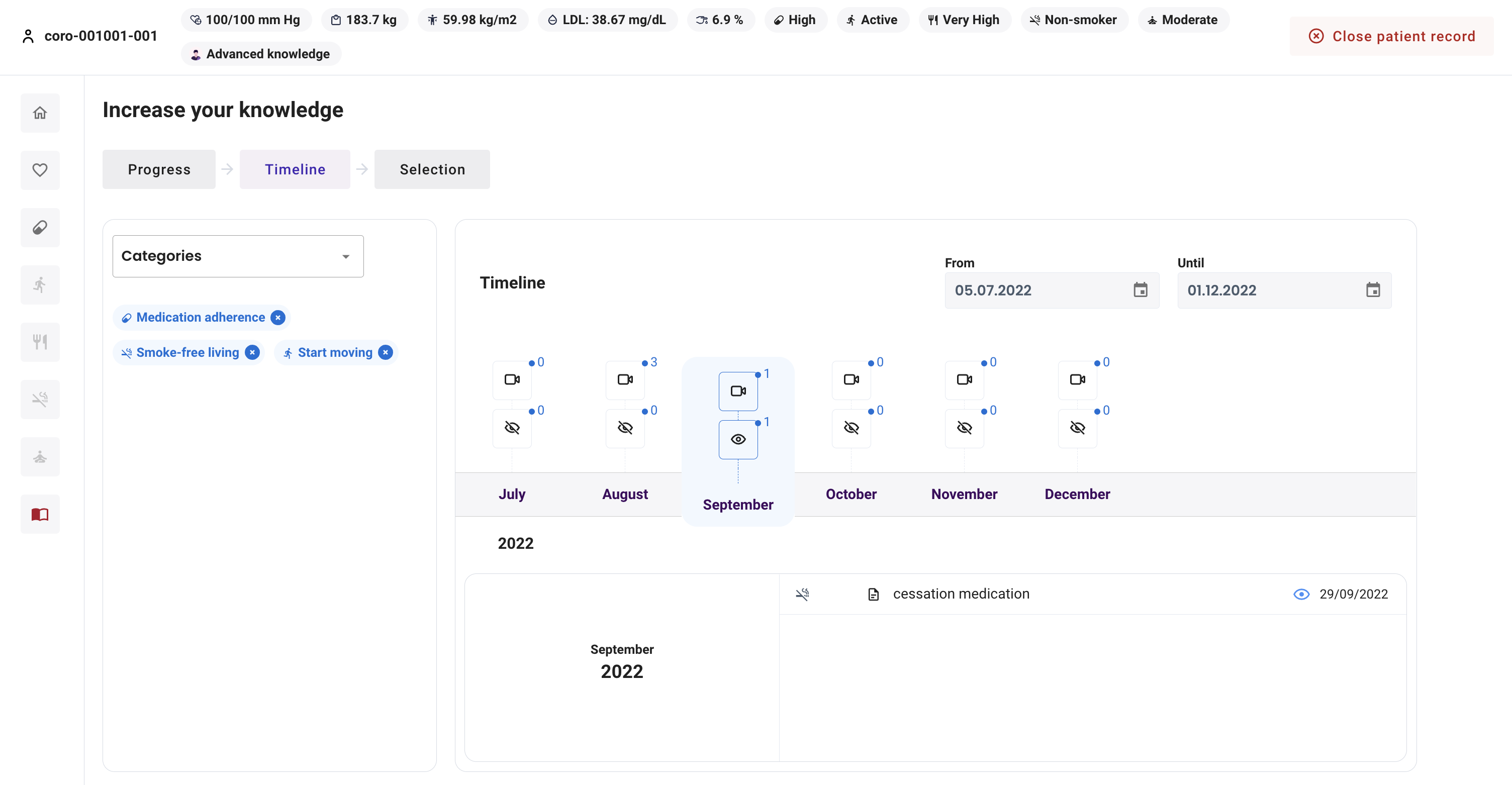 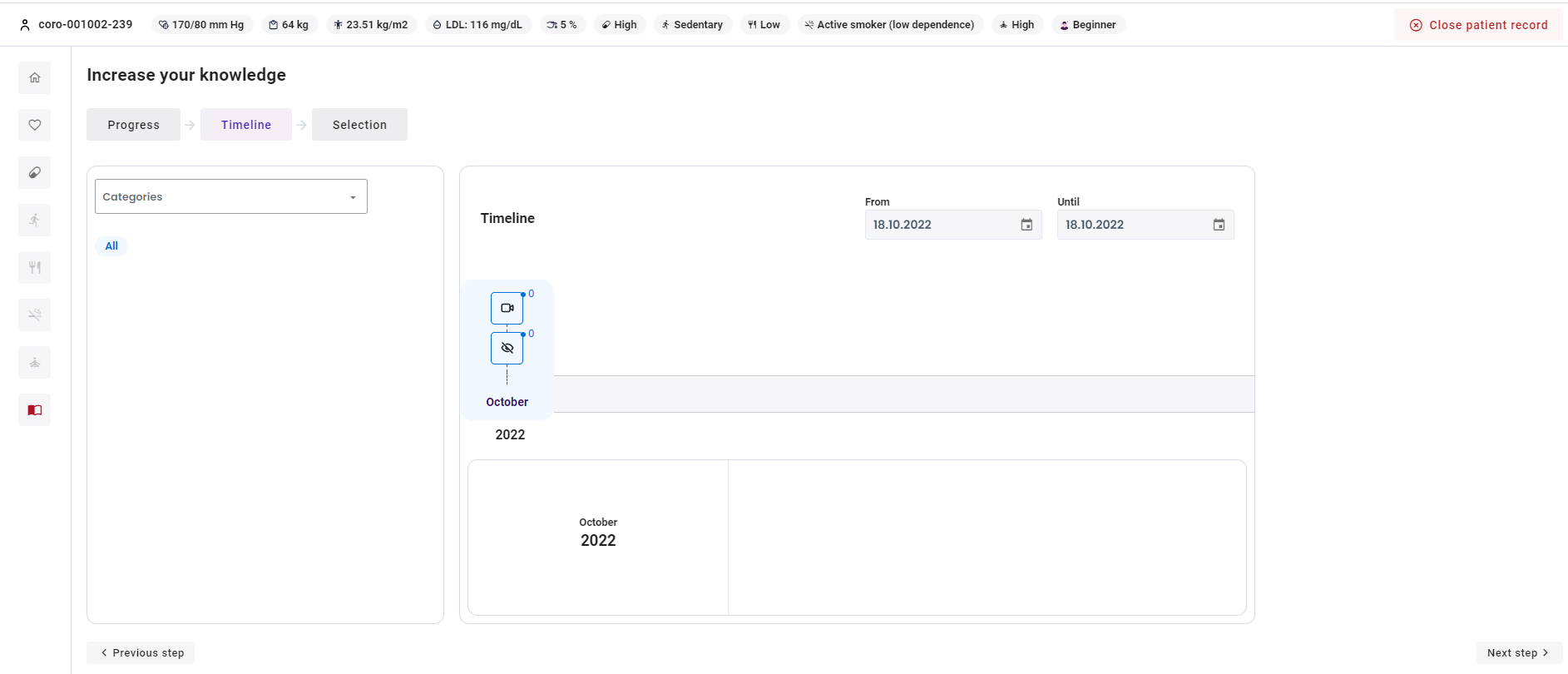 1
2
3
4
5
6
CoroPrevention Caregivver dasbhoard user guide_V4_17Aug2023
47
How to select personalized educational material for the patient?
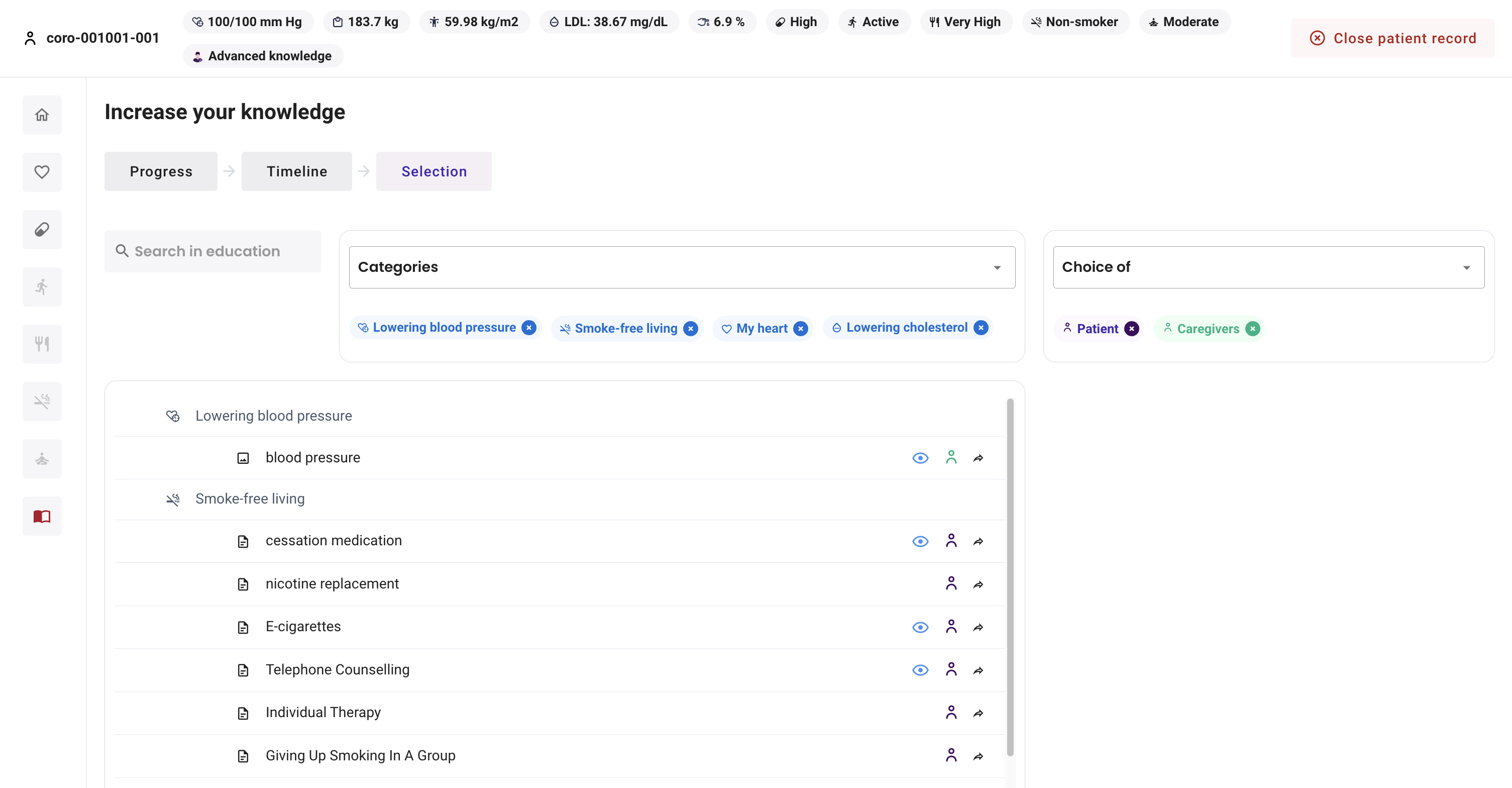 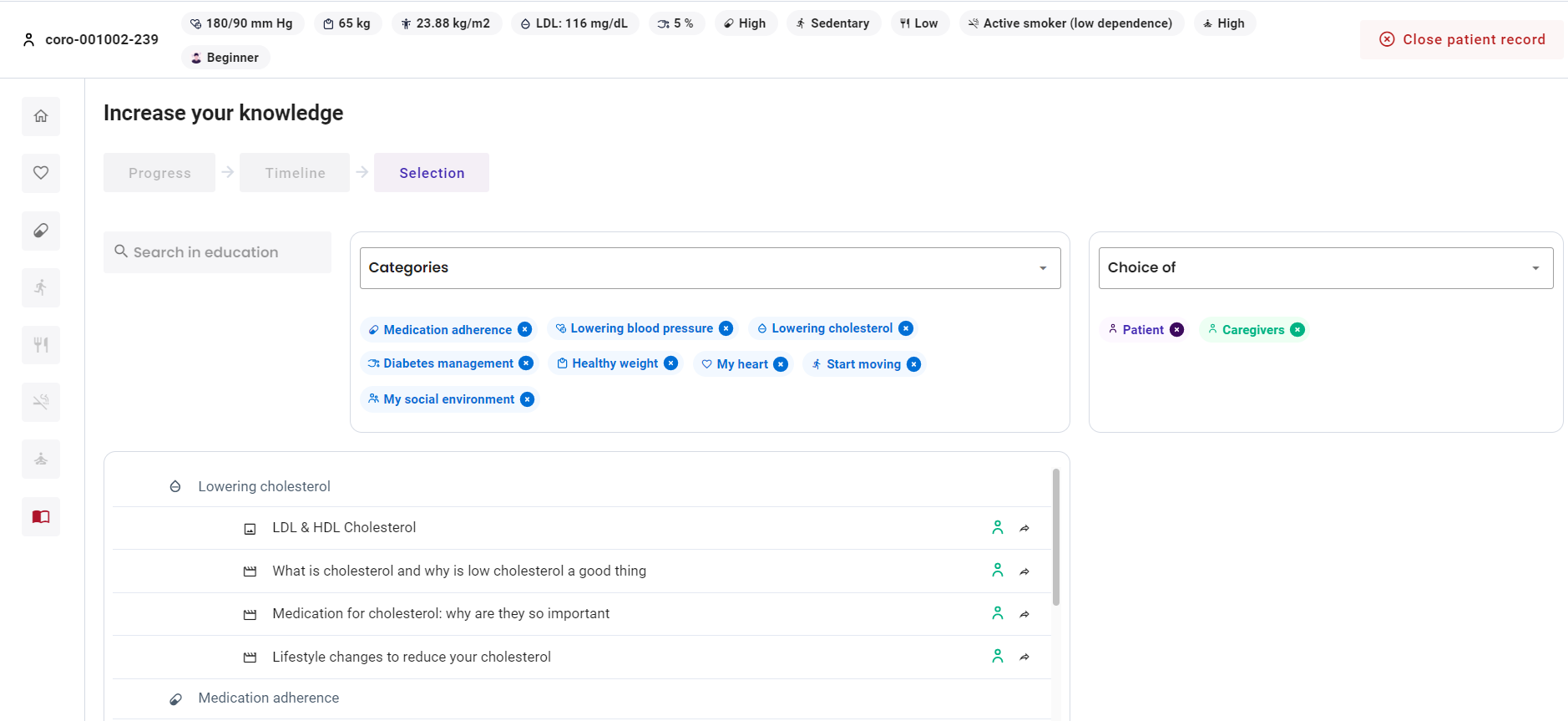 1
2
3
4
6
5
4
3
3
CoroPrevention Caregivver dasbhoard user guide_V4_17Aug2023
48
How to select personalized educational material for the patient?
8
11
4
8
9
10
7
7
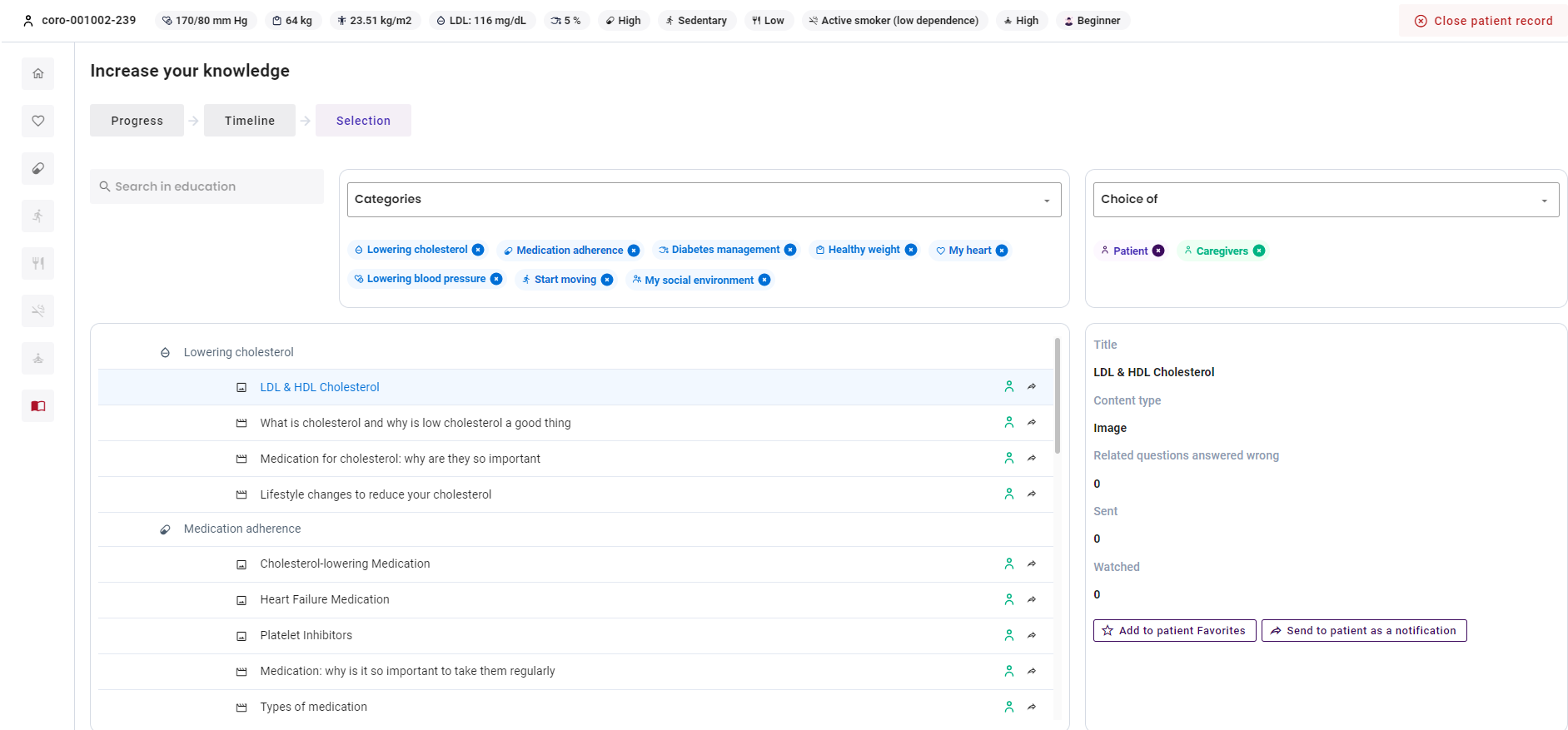 CoroPrevention Caregivver dasbhoard user guide_V4_17Aug2023
49
How to send personalized educational content to the patient?
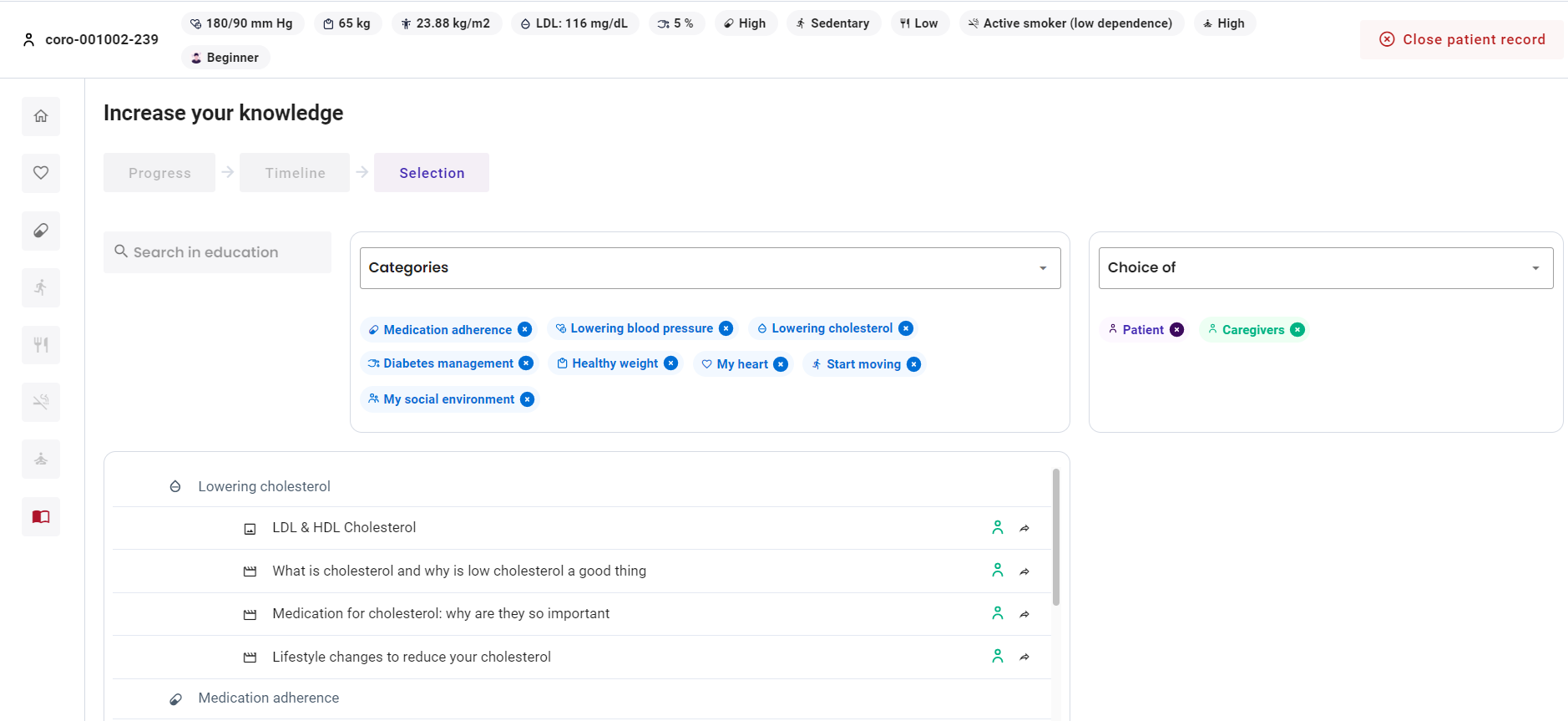 1
3
2
4
3
4
3
CoroPrevention Caregivver dasbhoard user guide_V4_17Aug2023
50
How to send personalized educational content to the patient?
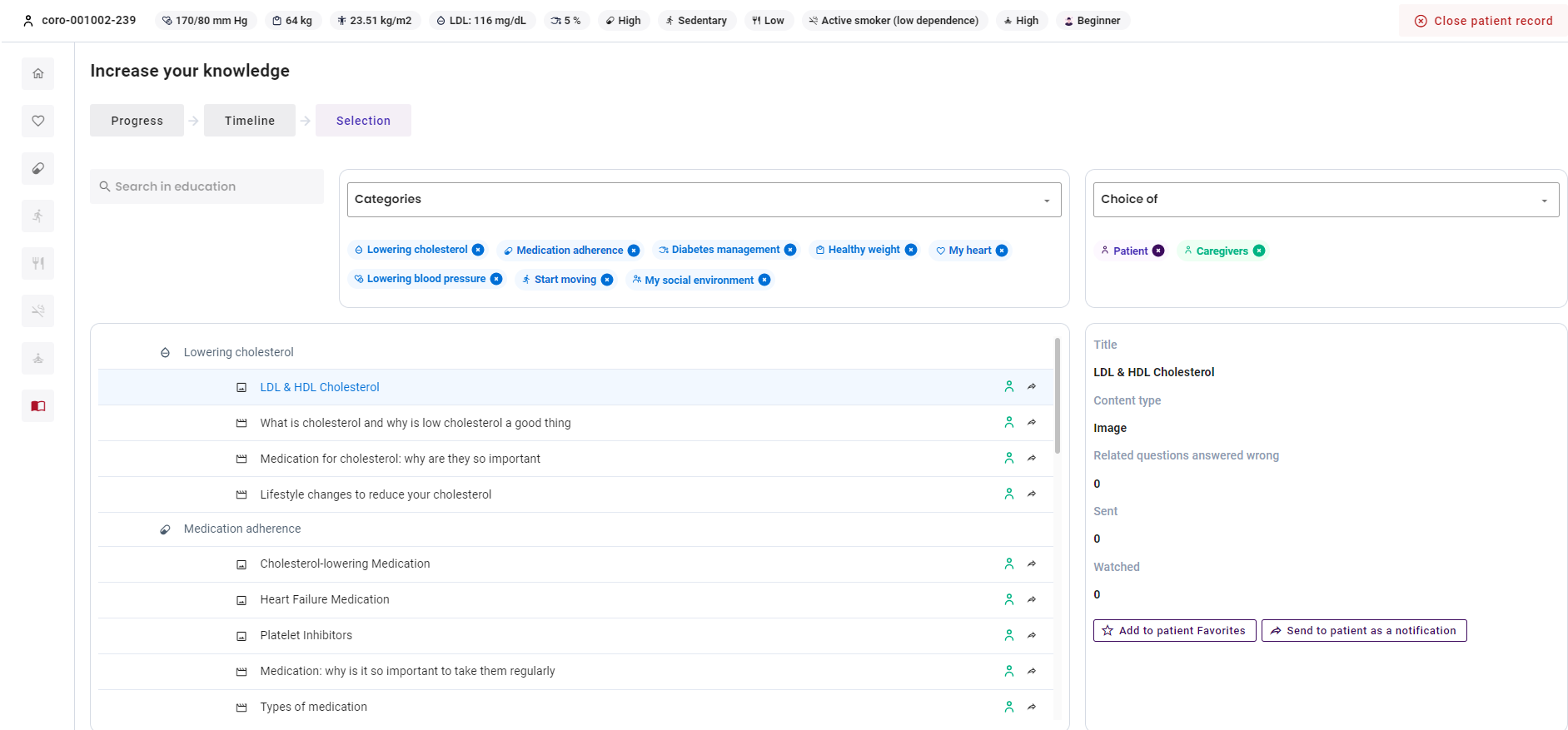 5
7
5
6
CoroPrevention Caregivver dasbhoard user guide_V4_17Aug2023
51
Case nurse manual caregiver dashboard - medication adherence module
V.4; 17.08.2023
How to view the patient's status for medication adherence during the first shared decision making consultation?
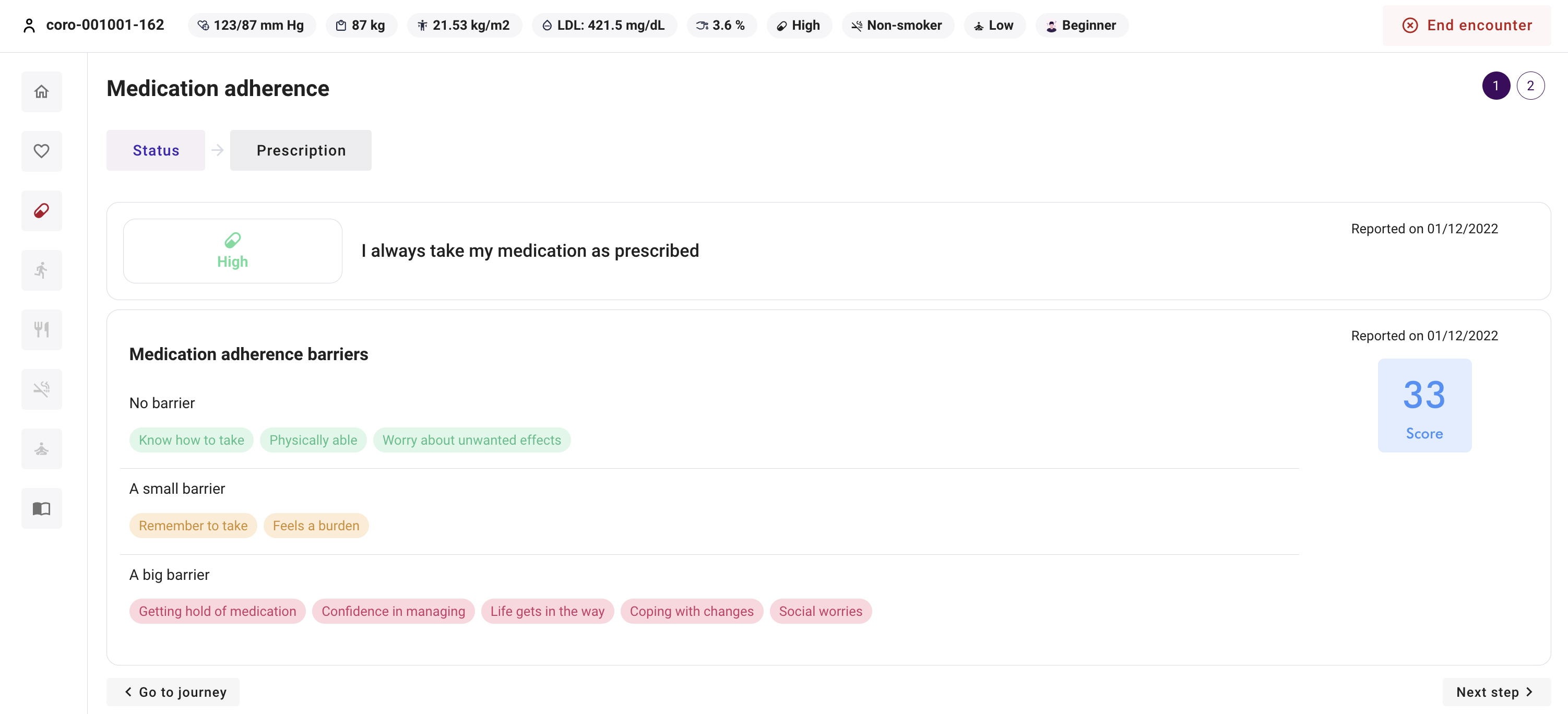 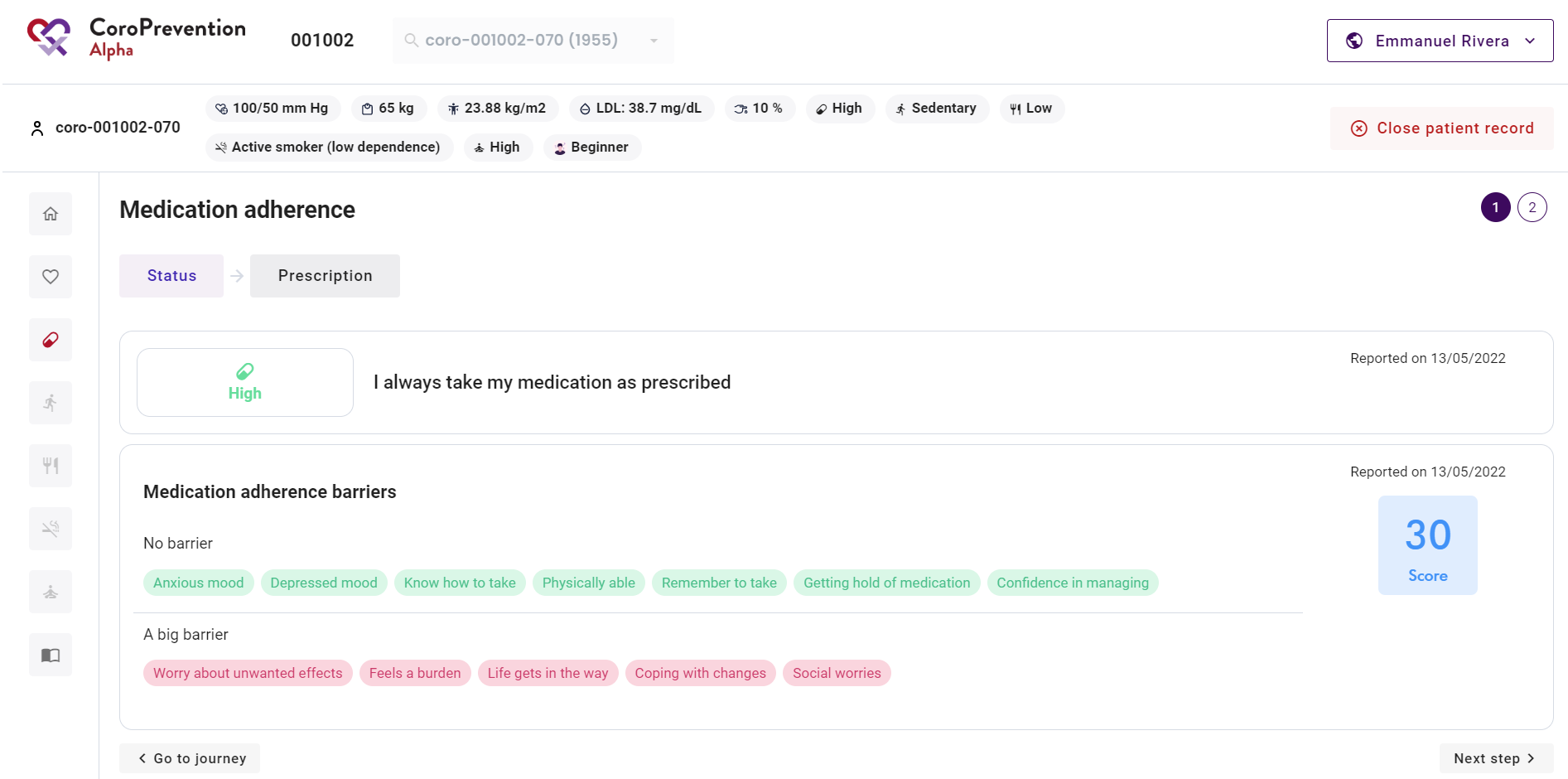 1
2
3
4
5
6
CoroPrevention Caregivver dasbhoard user guide_V4_17Aug2023
53
How to follow up on the patient's progress for medication adherence?
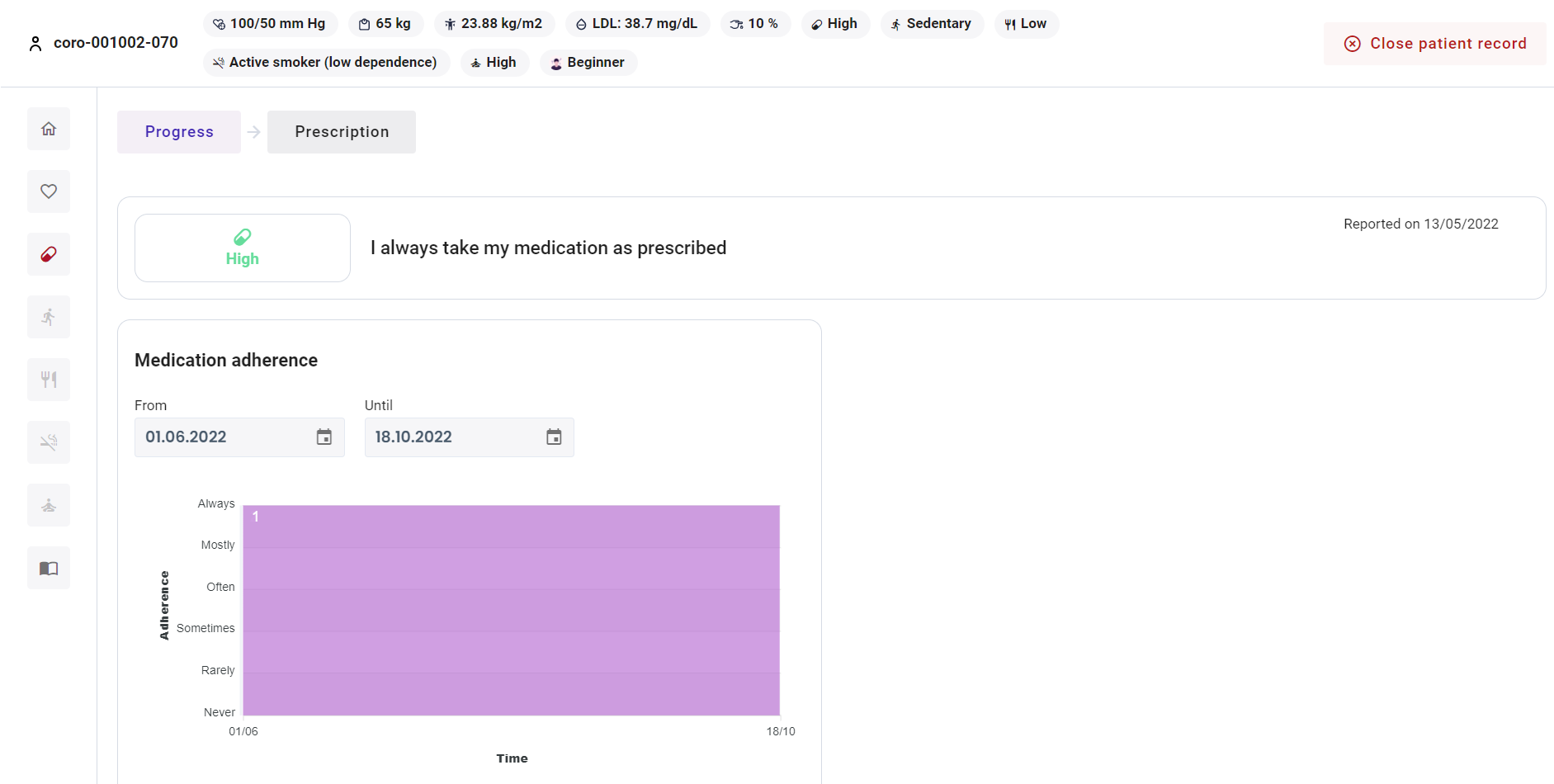 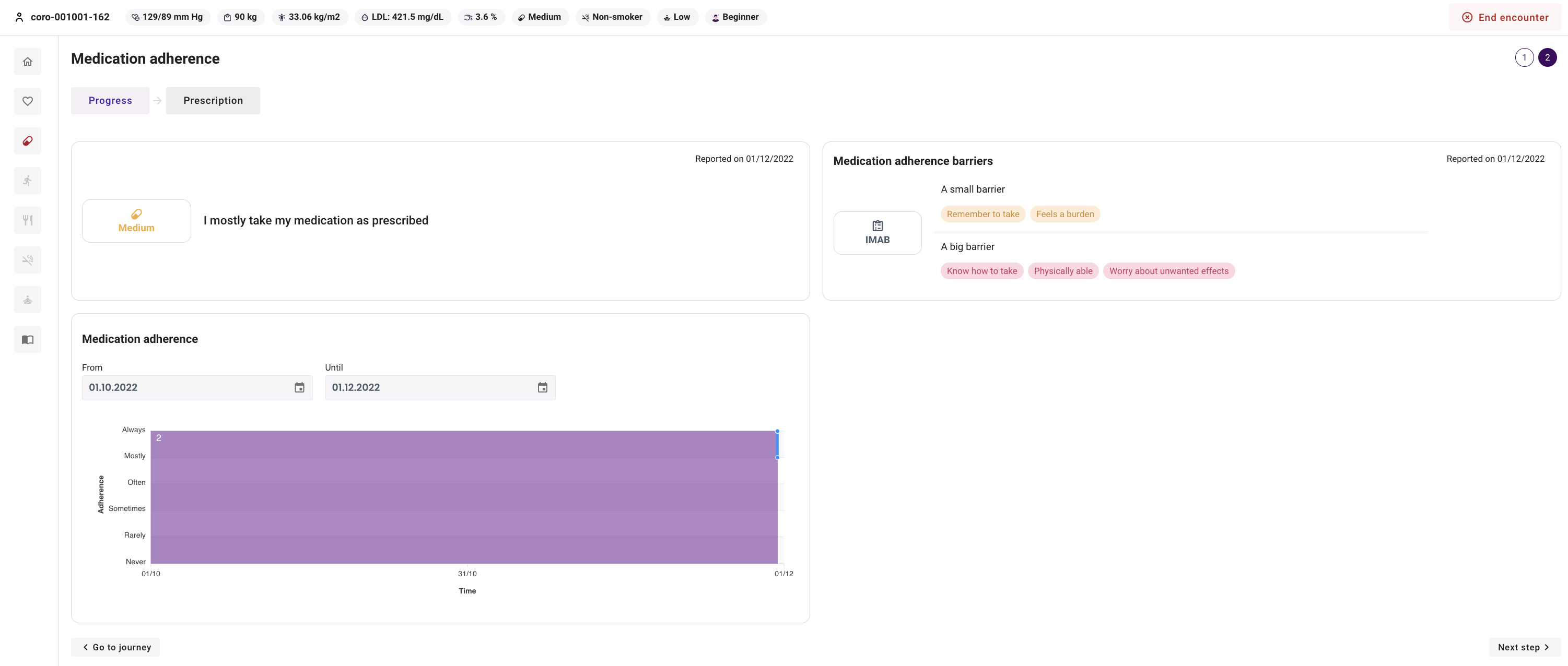 1
3
2
4
5
CoroPrevention Caregivver dasbhoard user guide_V4_17Aug2023
54
How to follow up on the patient's progress for medication adherence?
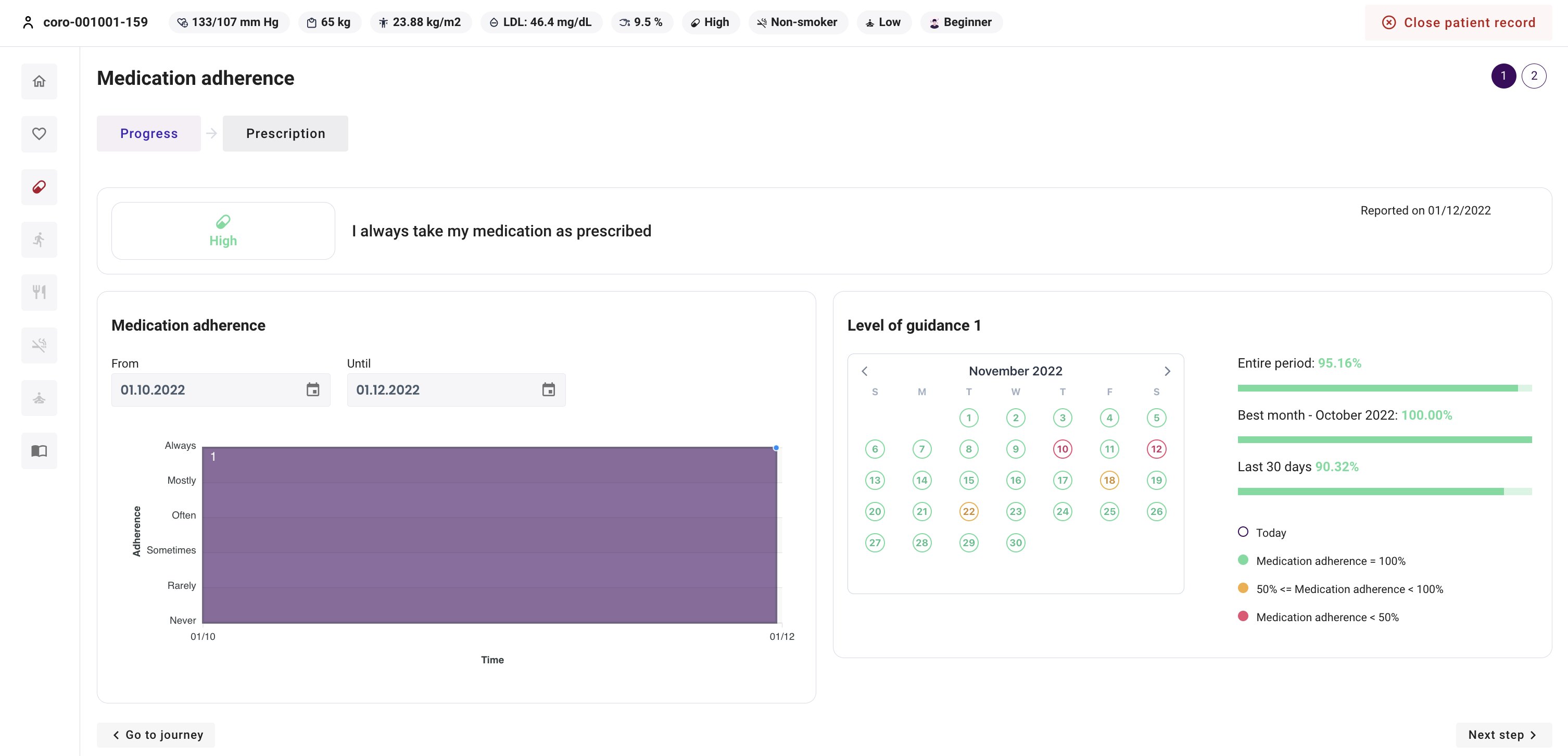 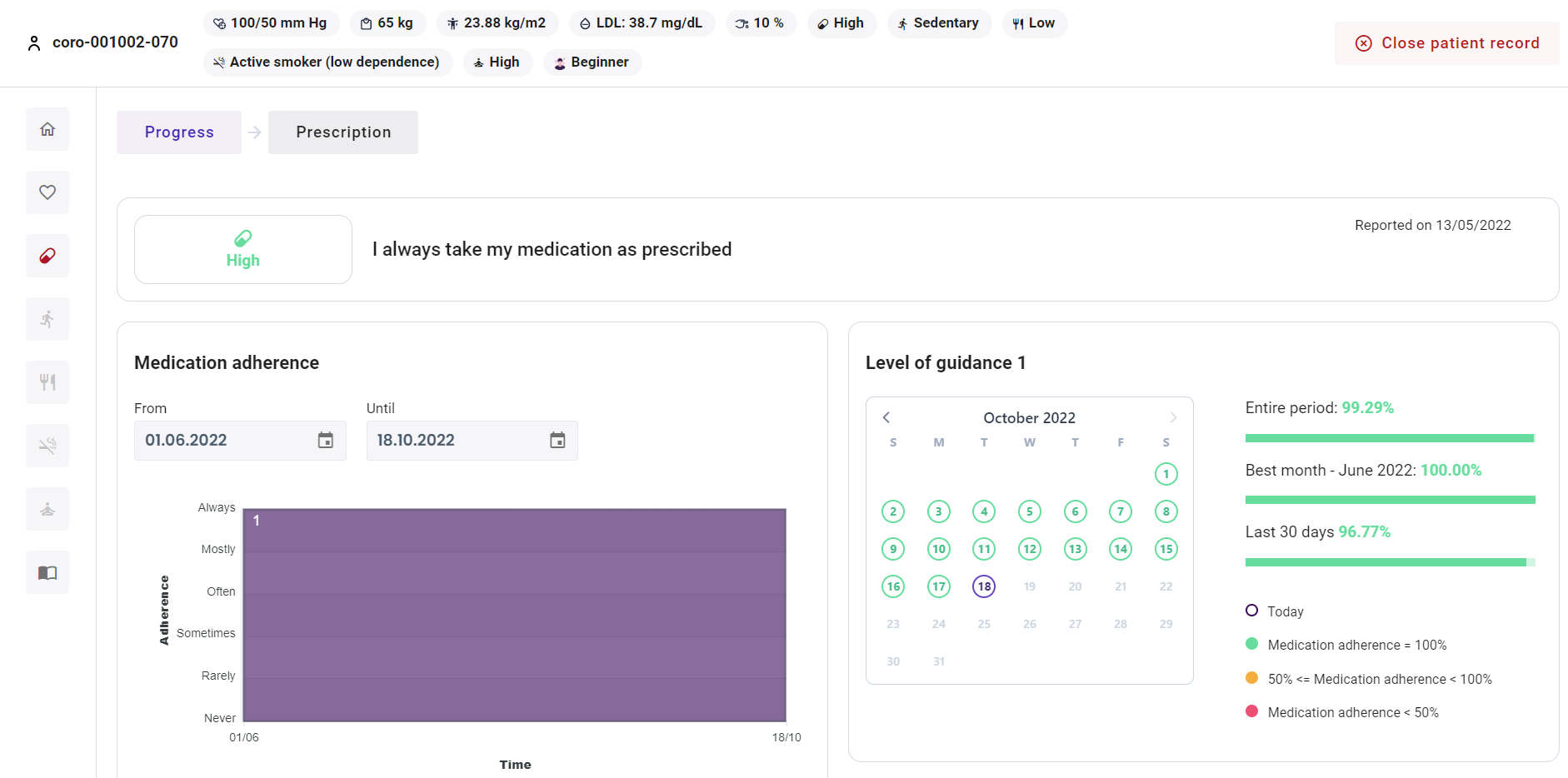 10
6
7
8
9
CoroPrevention Caregivver dasbhoard user guide_V4_17Aug2023
55
How to view the patient’s medication prescription?
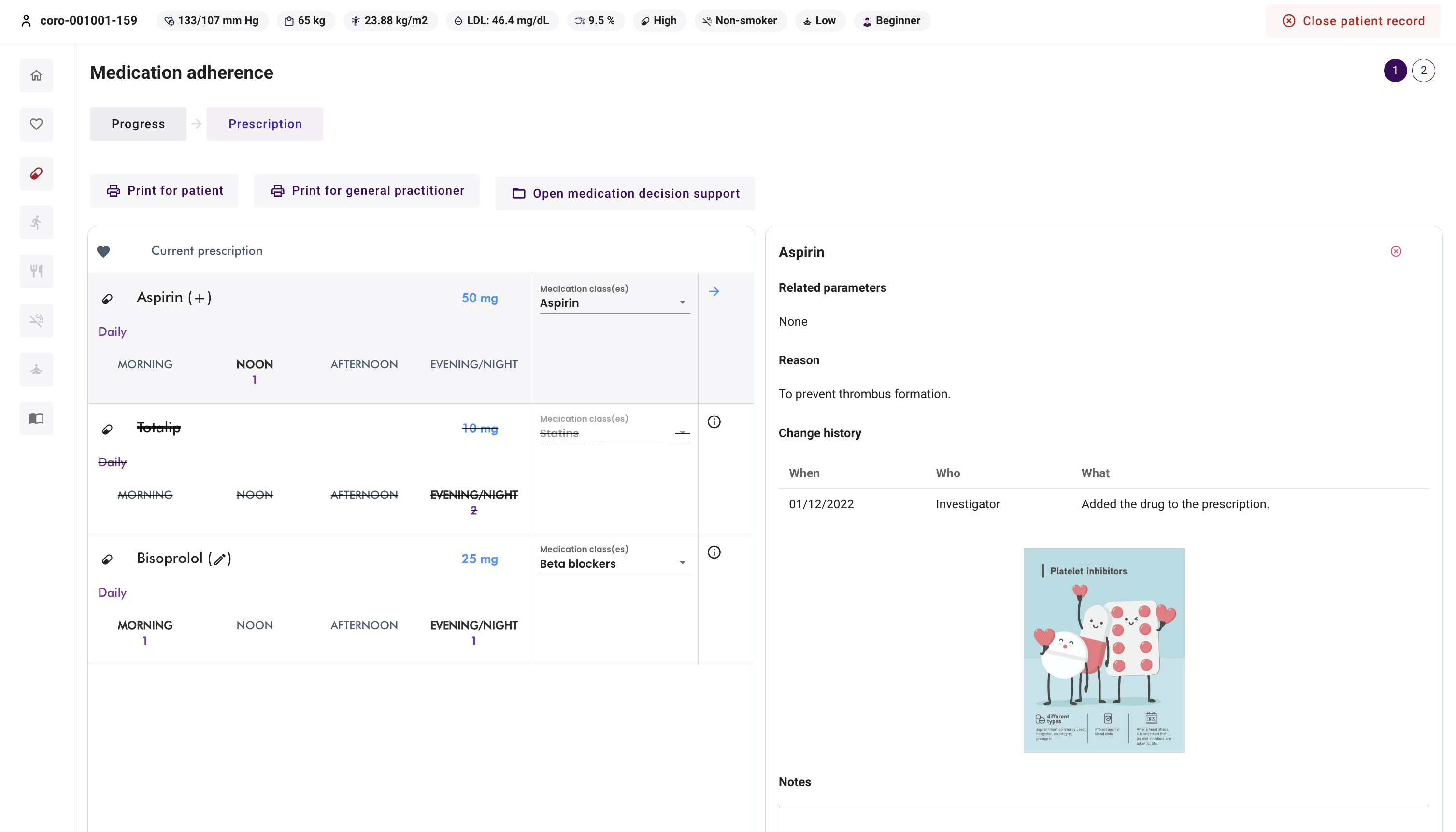 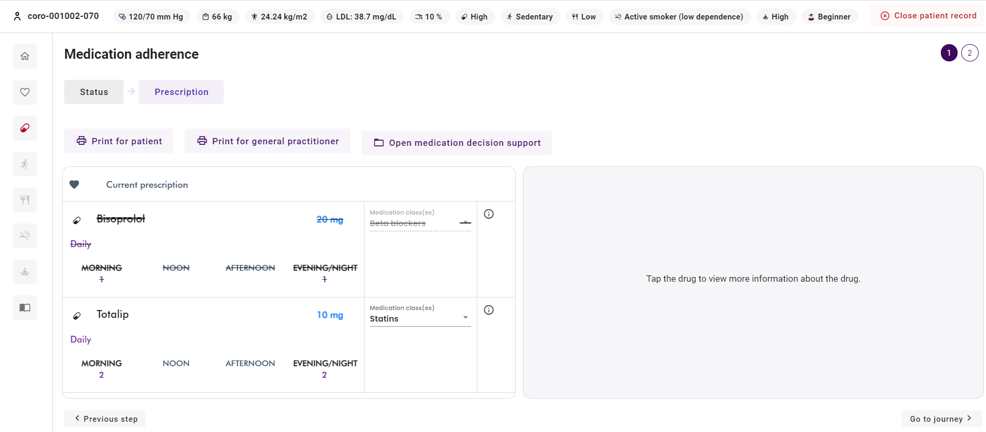 11
12
3
1
2
6
7
9
5
4
8
10
CoroPrevention Caregivver dasbhoard user guide_V4_17Aug2023
56
Case nurse manual caregiver dashboard - medication DSS
V.4; 17.08.2023
How to open the medication decision support system (i.e. medication DSS)?
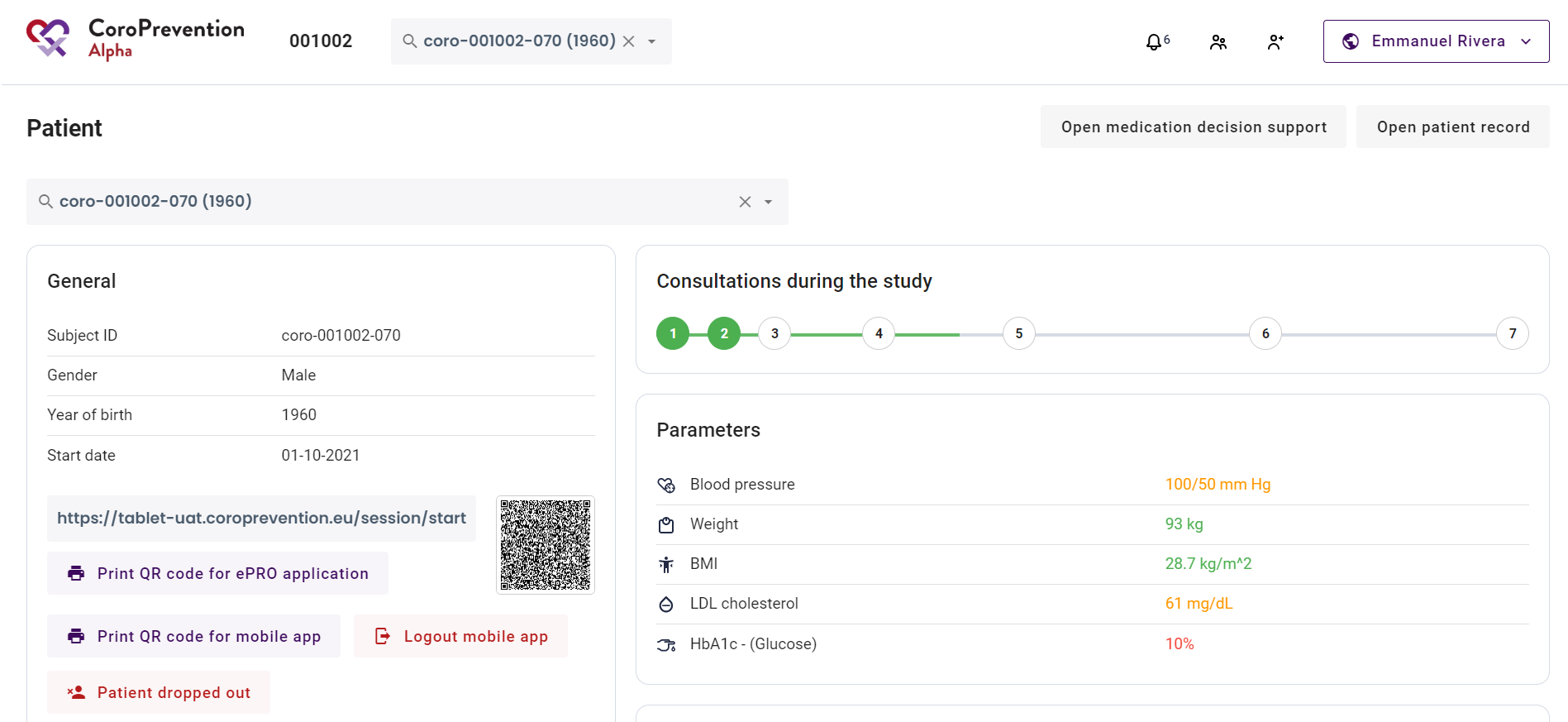 1
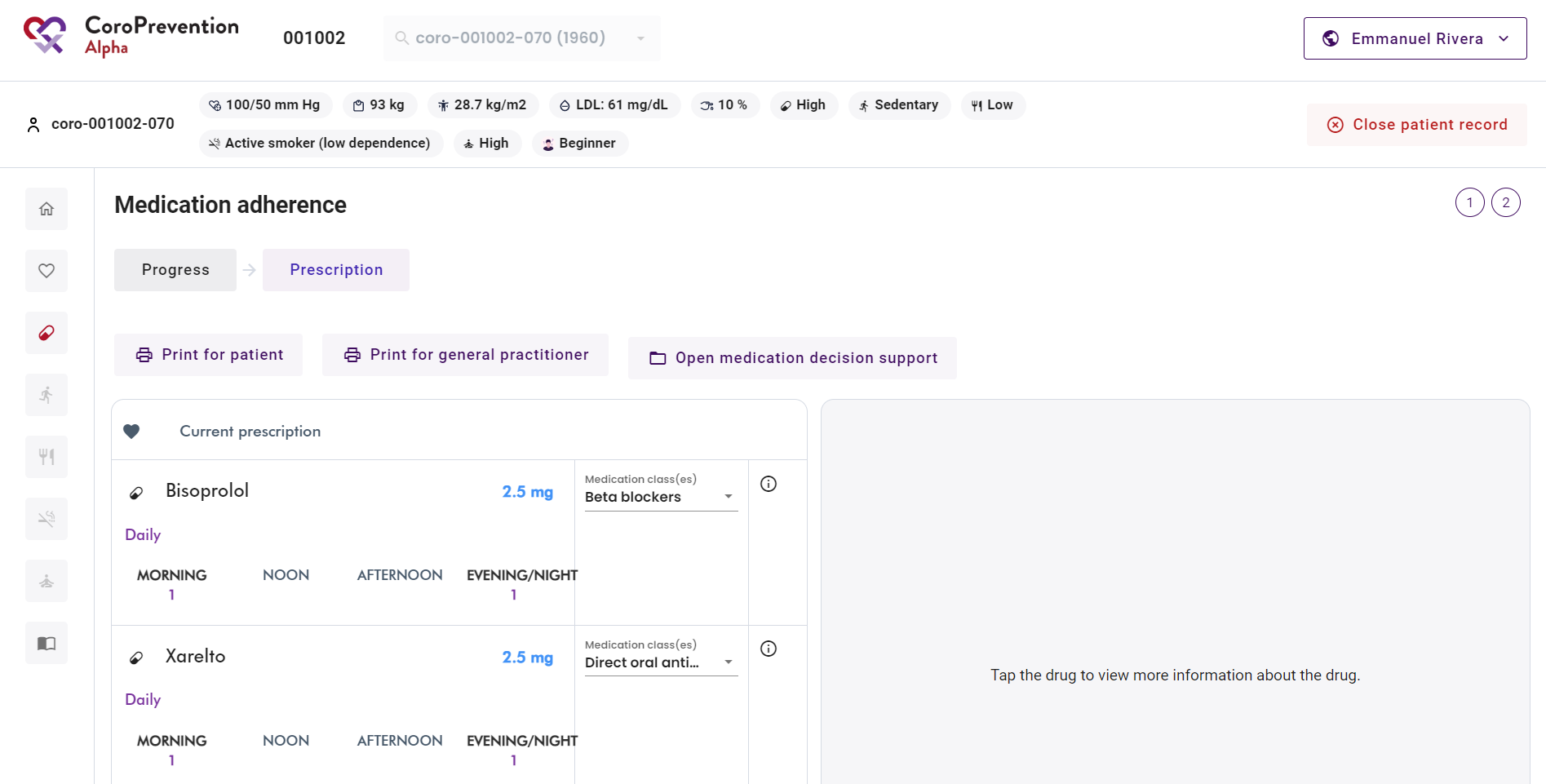 2
CoroPrevention Caregivver dasbhoard user guide_V4_17Aug2023
58
How to navigate in the medication DSS?
5
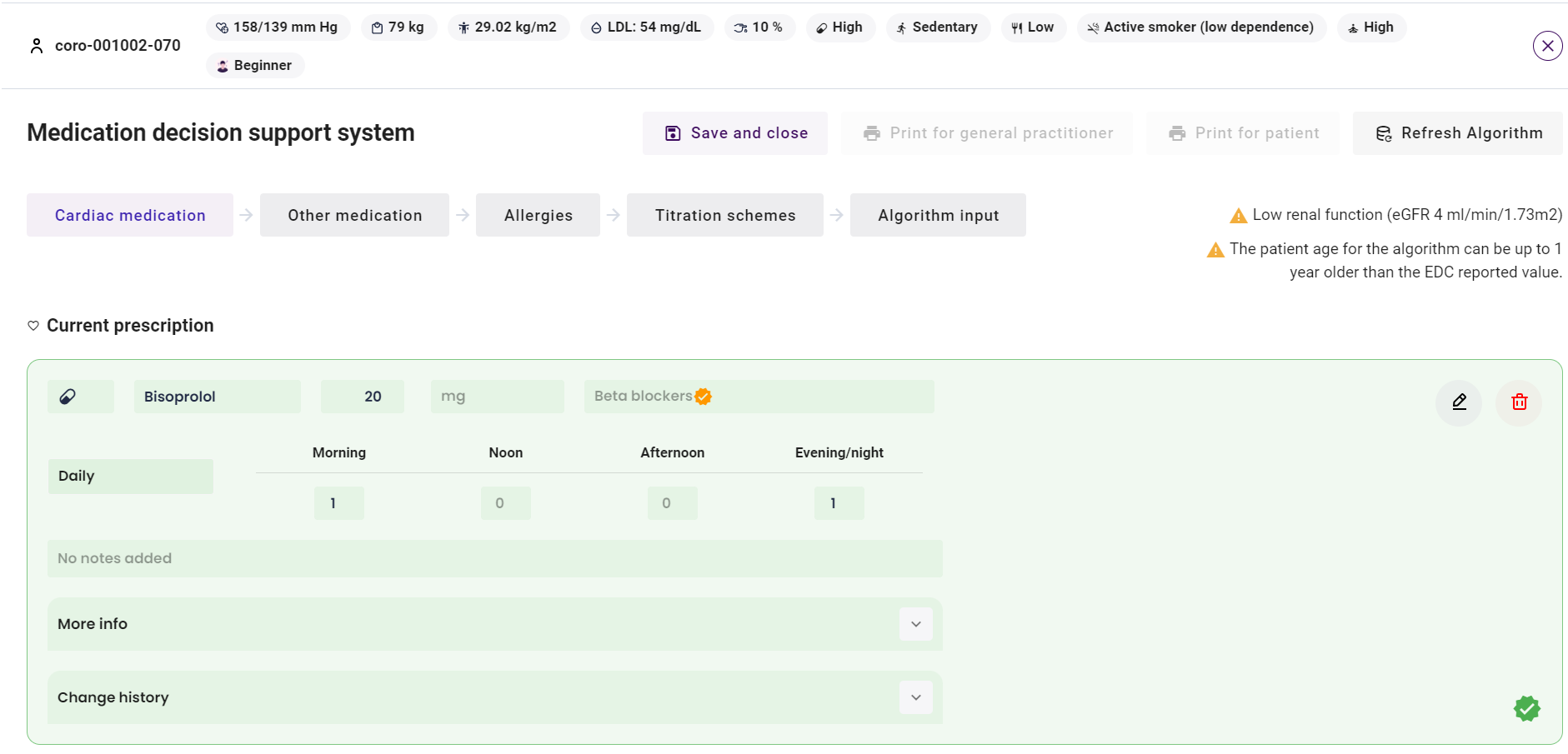 3
2
1
a
b
c
d
4
CoroPrevention Caregivver dasbhoard user guide_V4_17Aug2023
59
How to prescribe cardiac medication following the guidelines using the medication DSS?
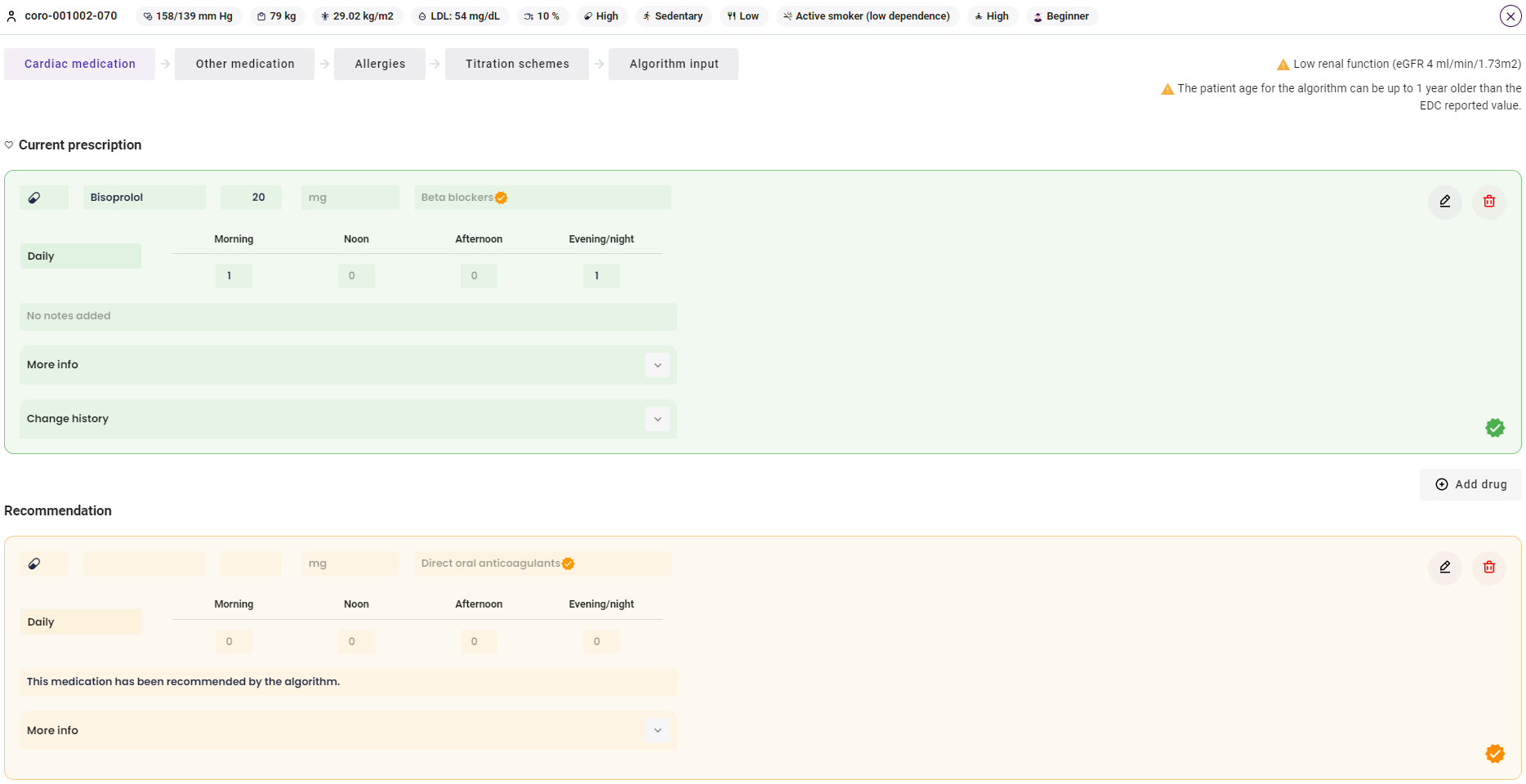 1
10
11
12
13
14
15
5
6
3
4
2
7
8
9
CoroPrevention Caregivver dasbhoard user guide_V4_17Aug2023
60
How to prescribe cardiac medication following the guidelines using the medication DSS?
10
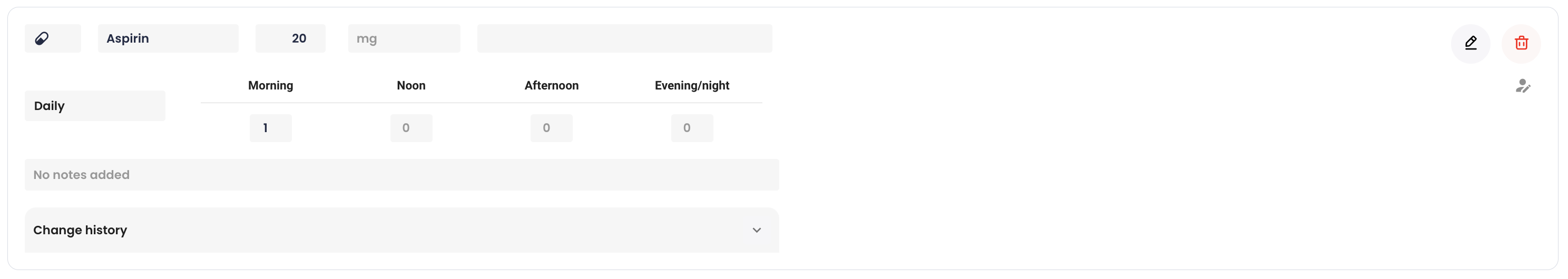 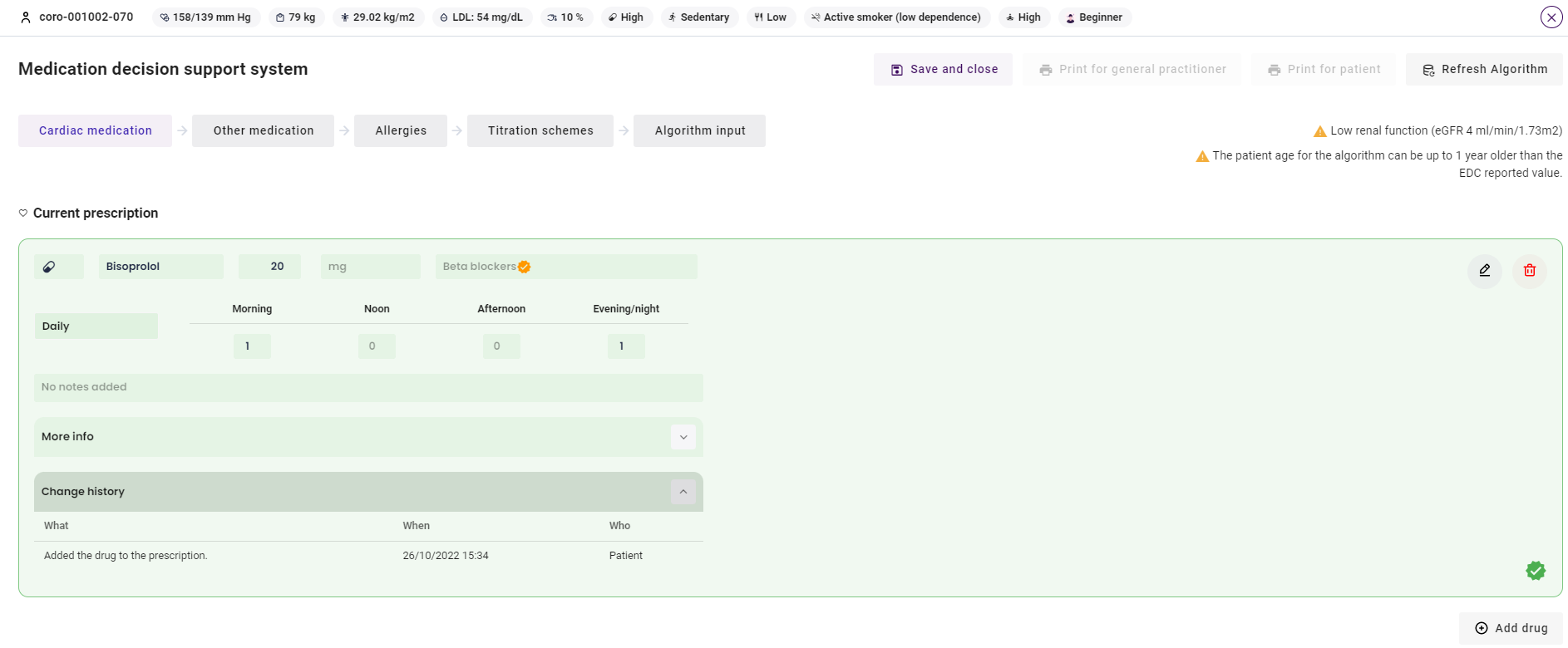 10 If the drug was added to the medication prescription by the patient since last encounter, there is an icon indicating this.
CoroPrevention Caregivver dasbhoard user guide_V4_17Aug2023
61
How to view the patient's allergies in the medication DSS?
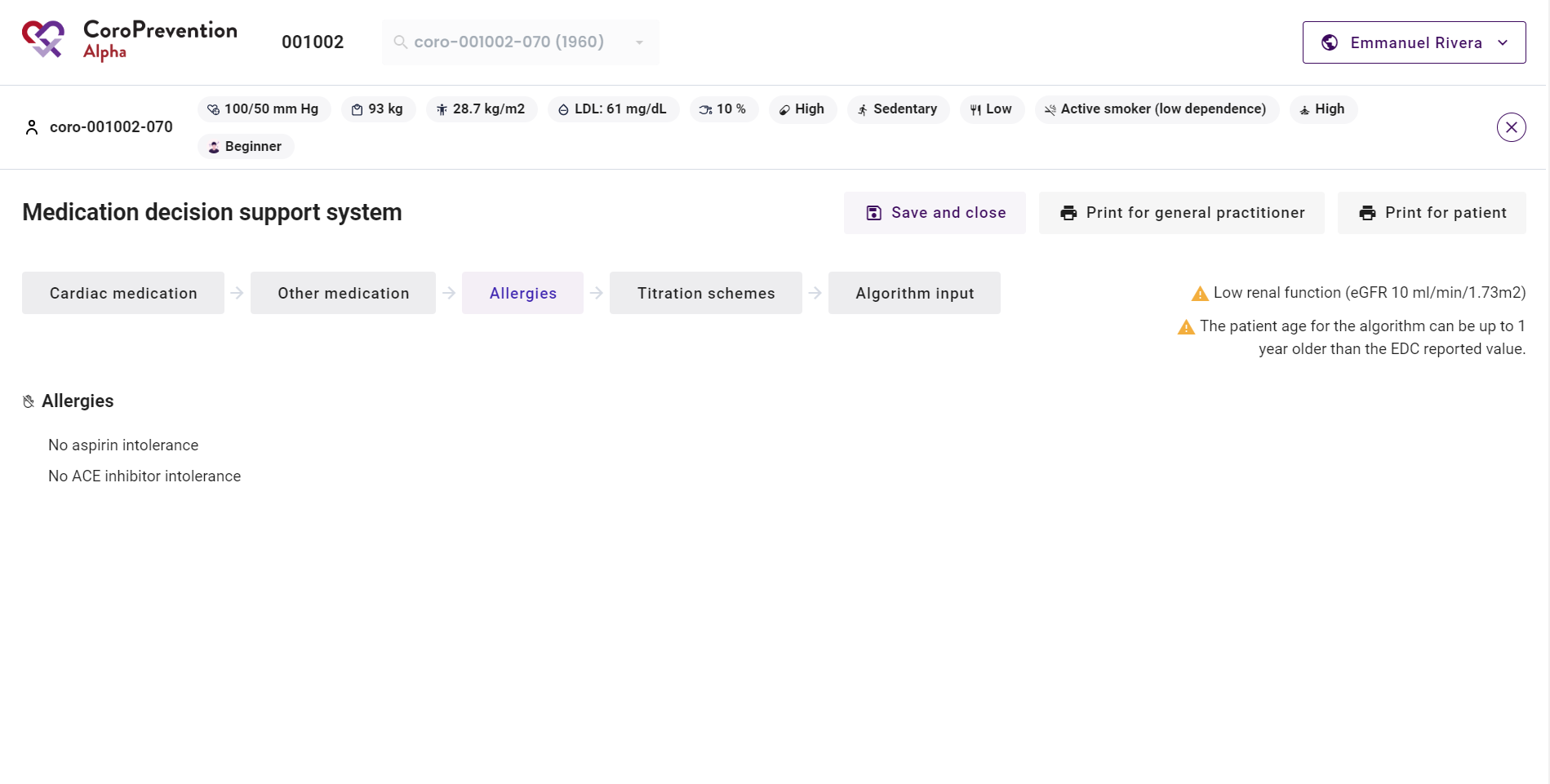 1
1 In the "Allergies" tab, the medication allergies for the patient are shown. This includes aspirin and ACE inhibitor intolerance.
CoroPrevention Caregivver dasbhoard user guide_V4_17Aug2023
62
How to view the patient's other (non-cardiac) drugs in the medication DSS?
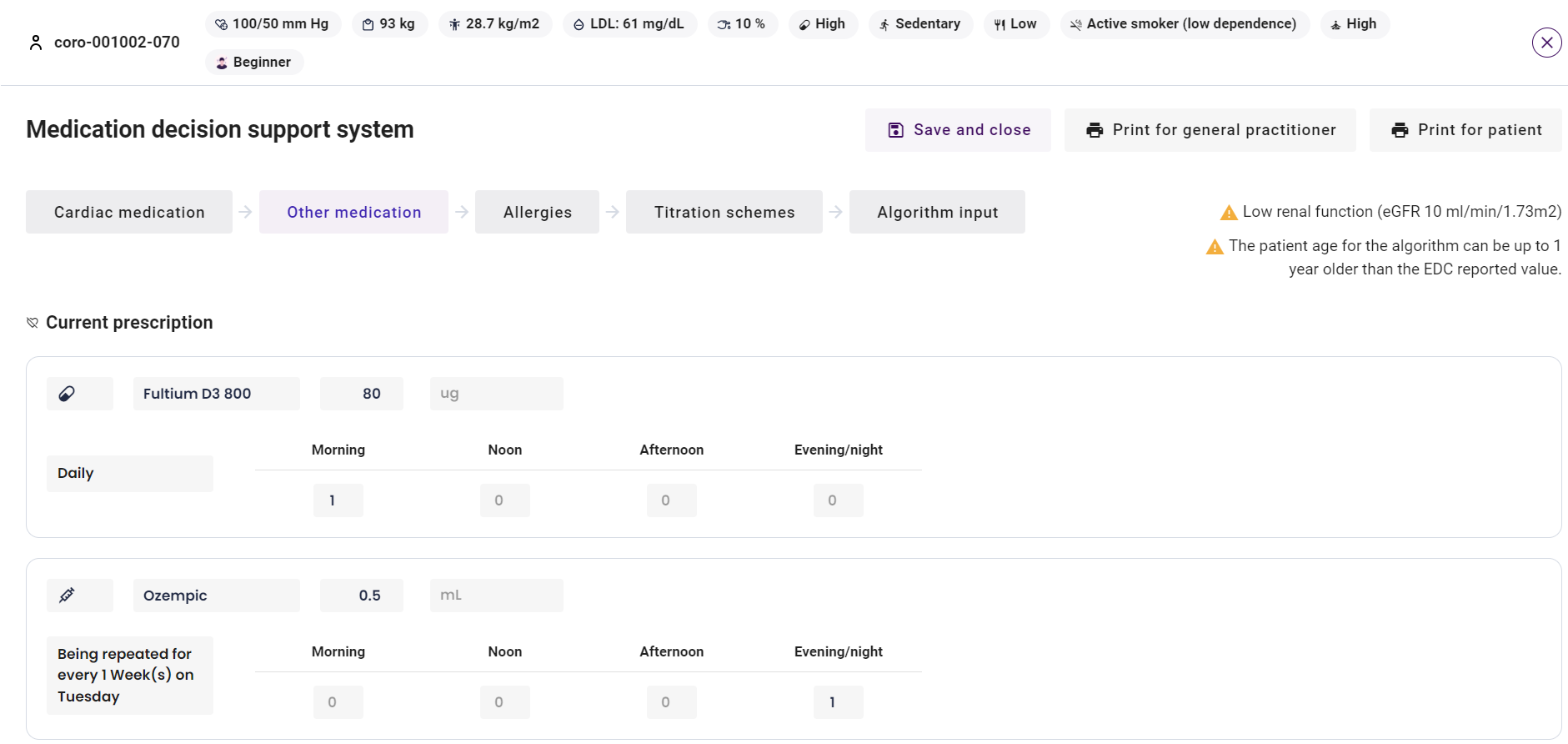 1
2
3
4
5
6
CoroPrevention Caregivver dasbhoard user guide_V4_17Aug2023
63
How to view and edit the patient's titration schemes in the medication DSS?
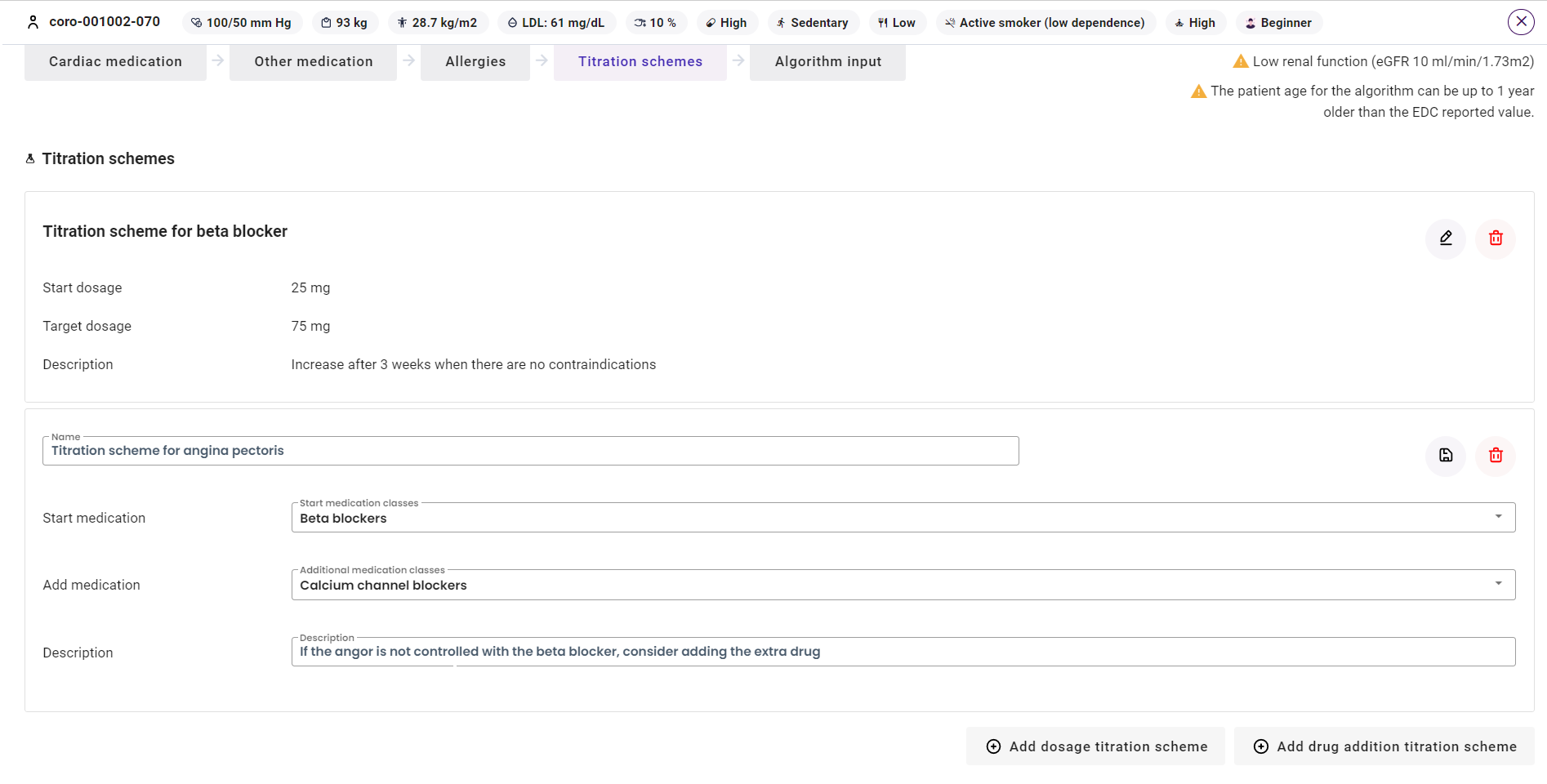 1
4
5
2
3
CoroPrevention Caregivver dasbhoard user guide_V4_17Aug2023
64
How to save the changes tothe patient's medication prescription?
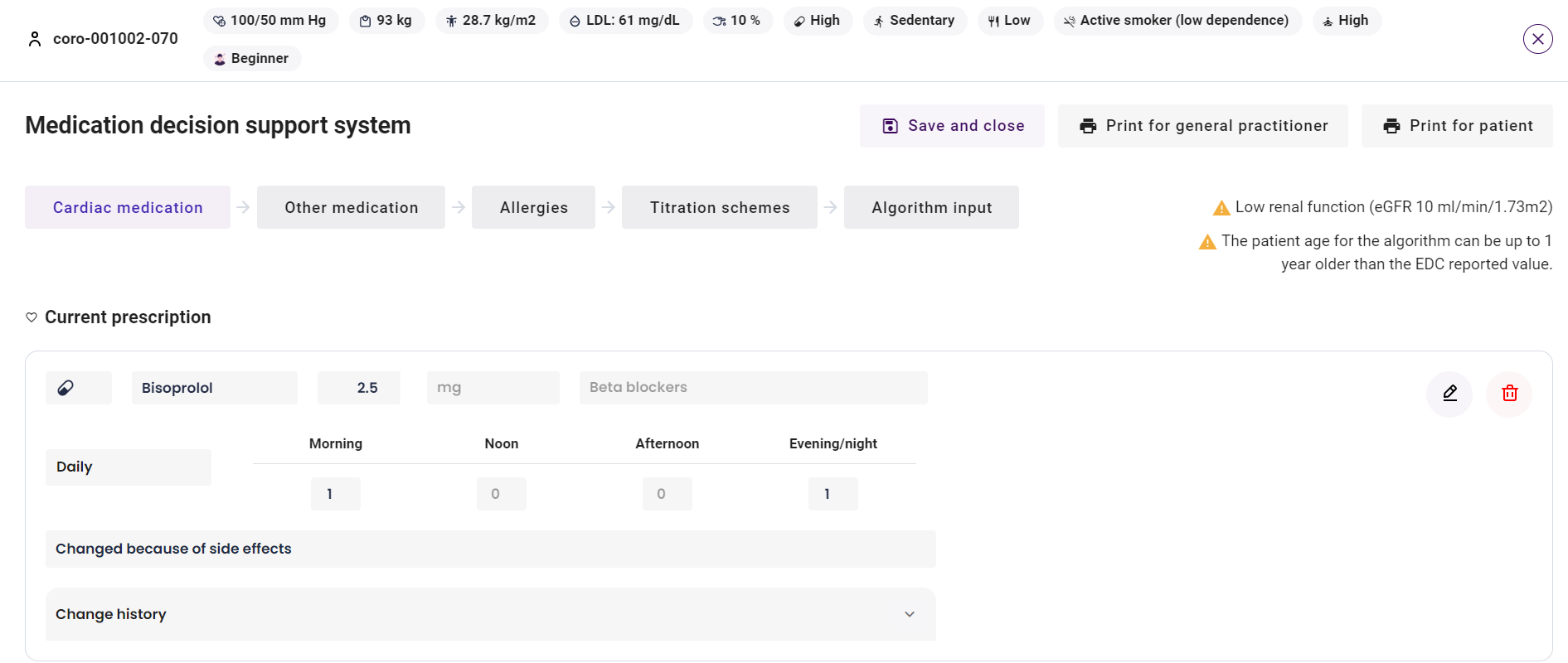 1
3
2
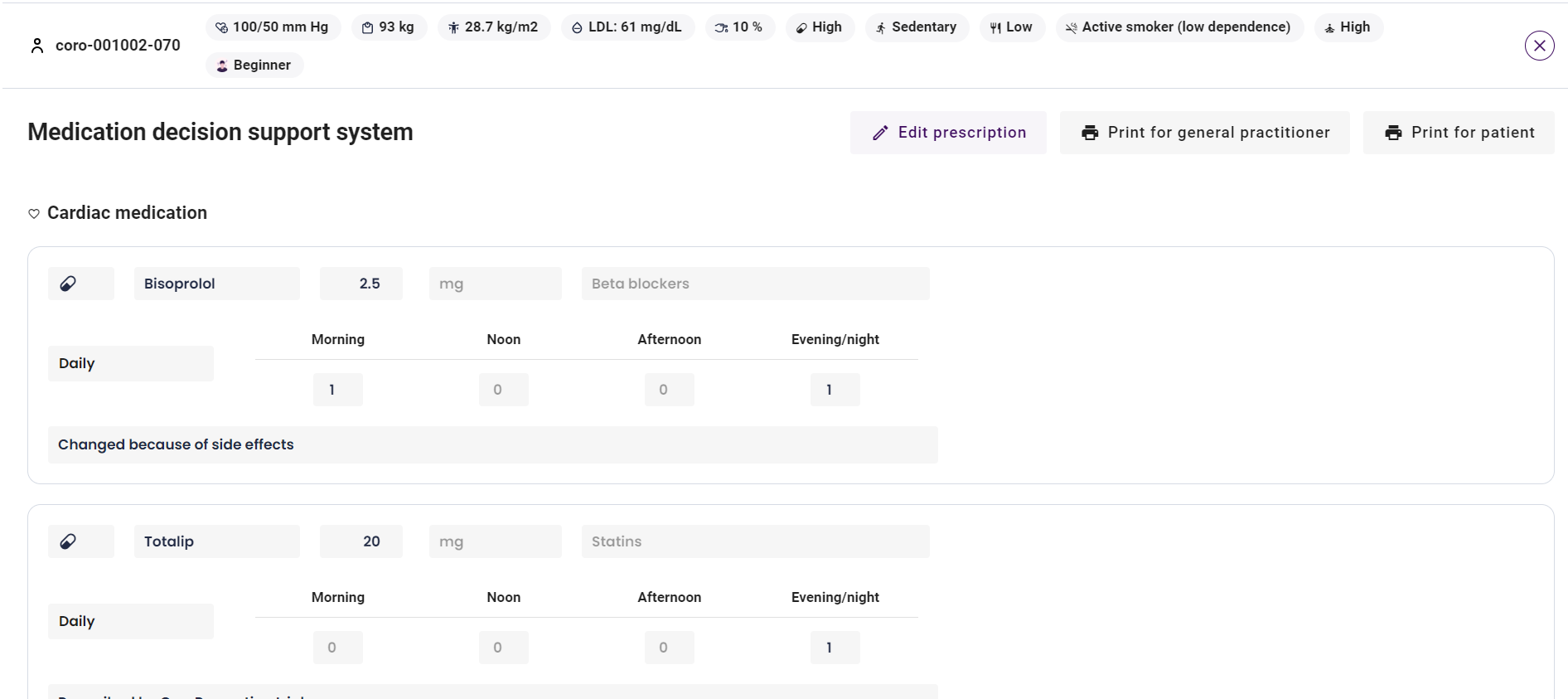 CoroPrevention Caregivver dasbhoard user guide_V4_17Aug2023
65
How to save the changes to the patient's medication prescription?
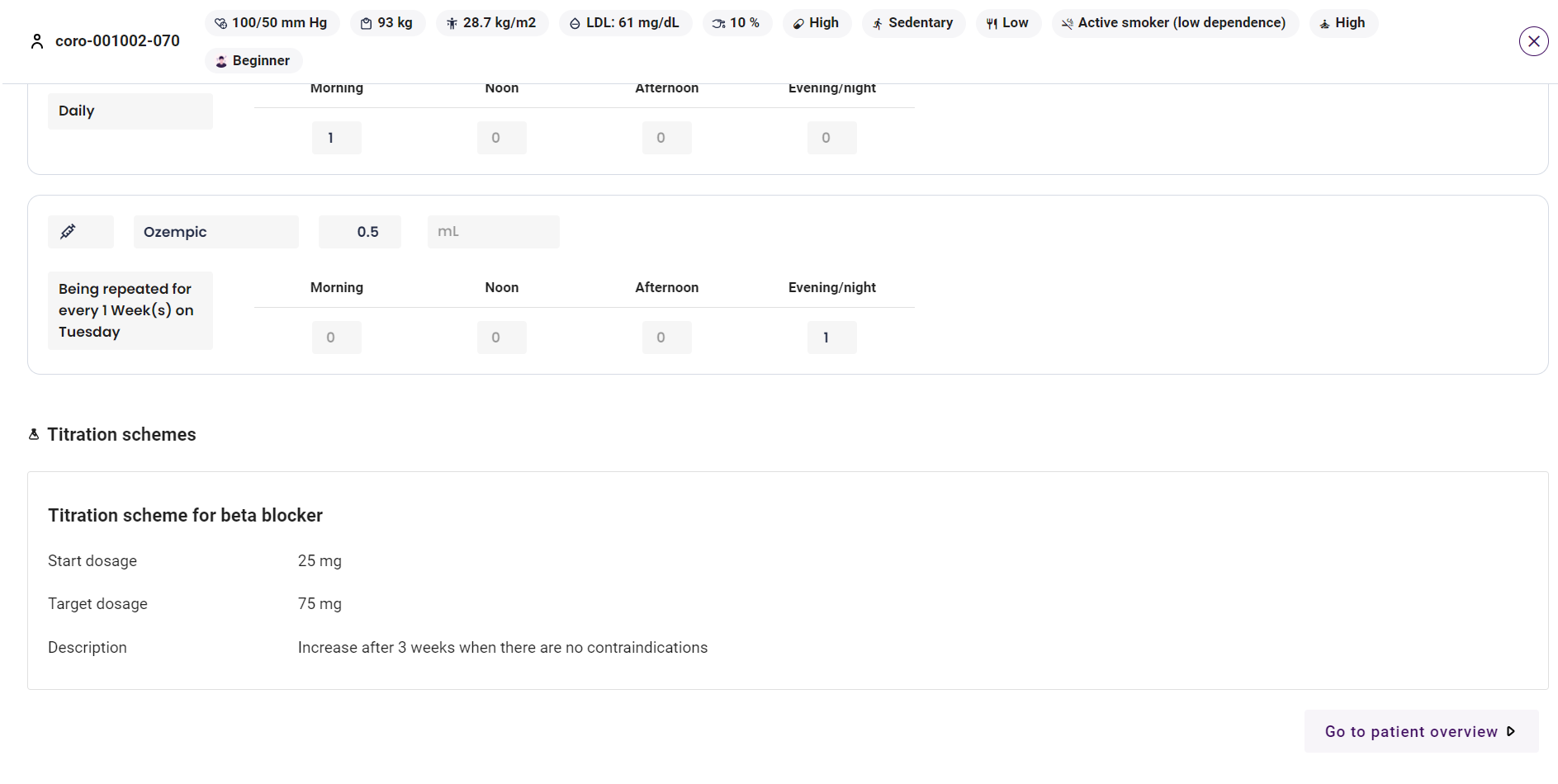 4
4 You can return to the CoroPrevention caregiver dashboard by clicking this button.
CoroPrevention Caregivver dasbhoard user guide_V4_17Aug2023
66
Case nurse manual caregiver dashboard – start moving module
V.4; 17.08.2023
How to follow up on the patient's progress for physical activity?
1
In “Status” / "Progress", you have an overview of the patient’s current physical activity, as reported in the ePRO application.
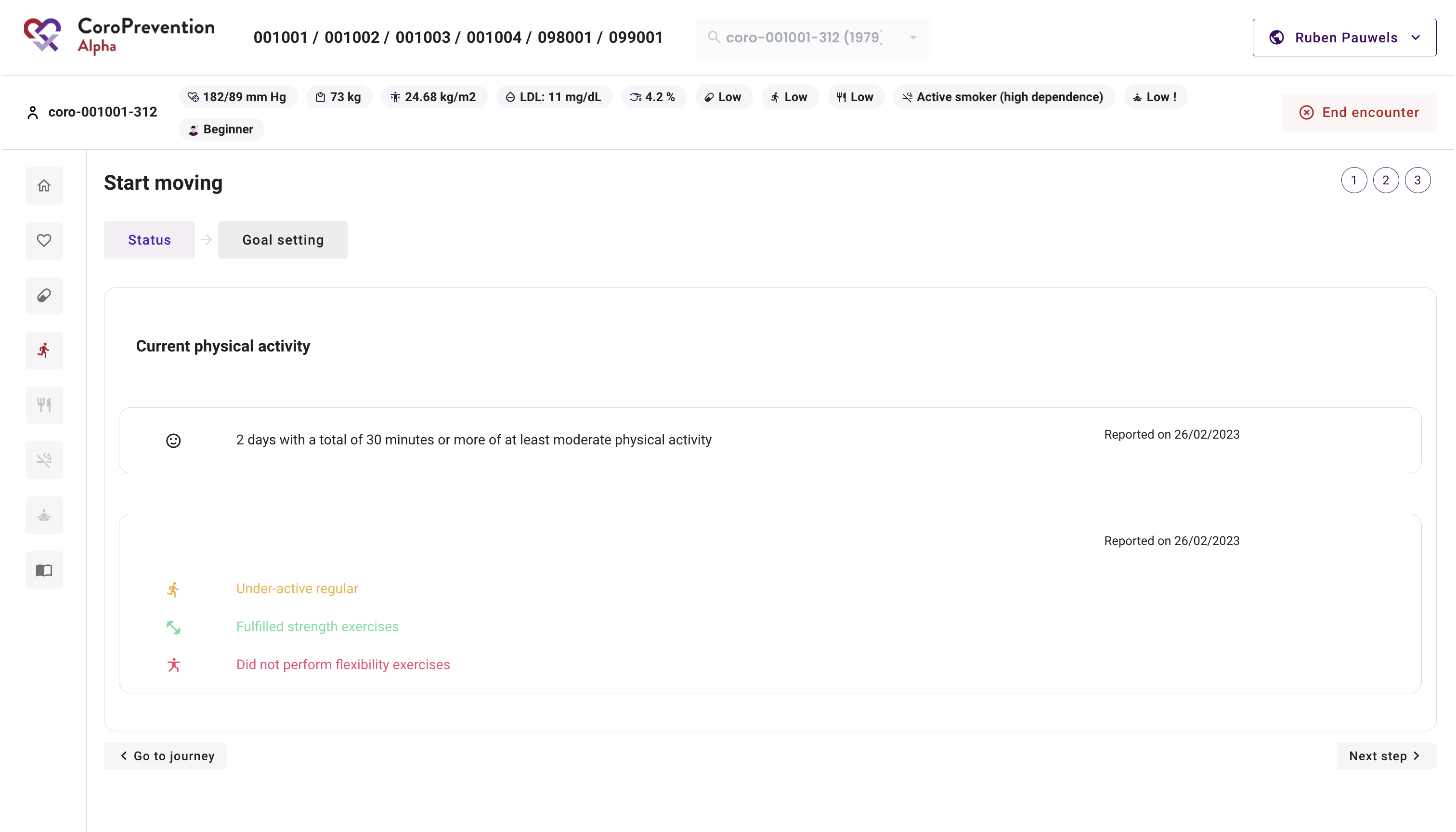 1
CoroPrevention Caregivver dasbhoard user guide_V4_17Aug2023
68
How to view the patient's current status for physical activity?
In “Status” / “Progress”, you can see if the patient is currently doing a sufficient amount of physical activity. This mainly consists of the information that is reported by the patient in the ePRO application.

You can view how much the patient is moving globally.

You have an overview of the results of the Rapid Assessment of Physical Activity (RAPA) questionnaire. This includes how active the patient is, if the patient performs strength exercises, and if the patient performs flexibility exercises.
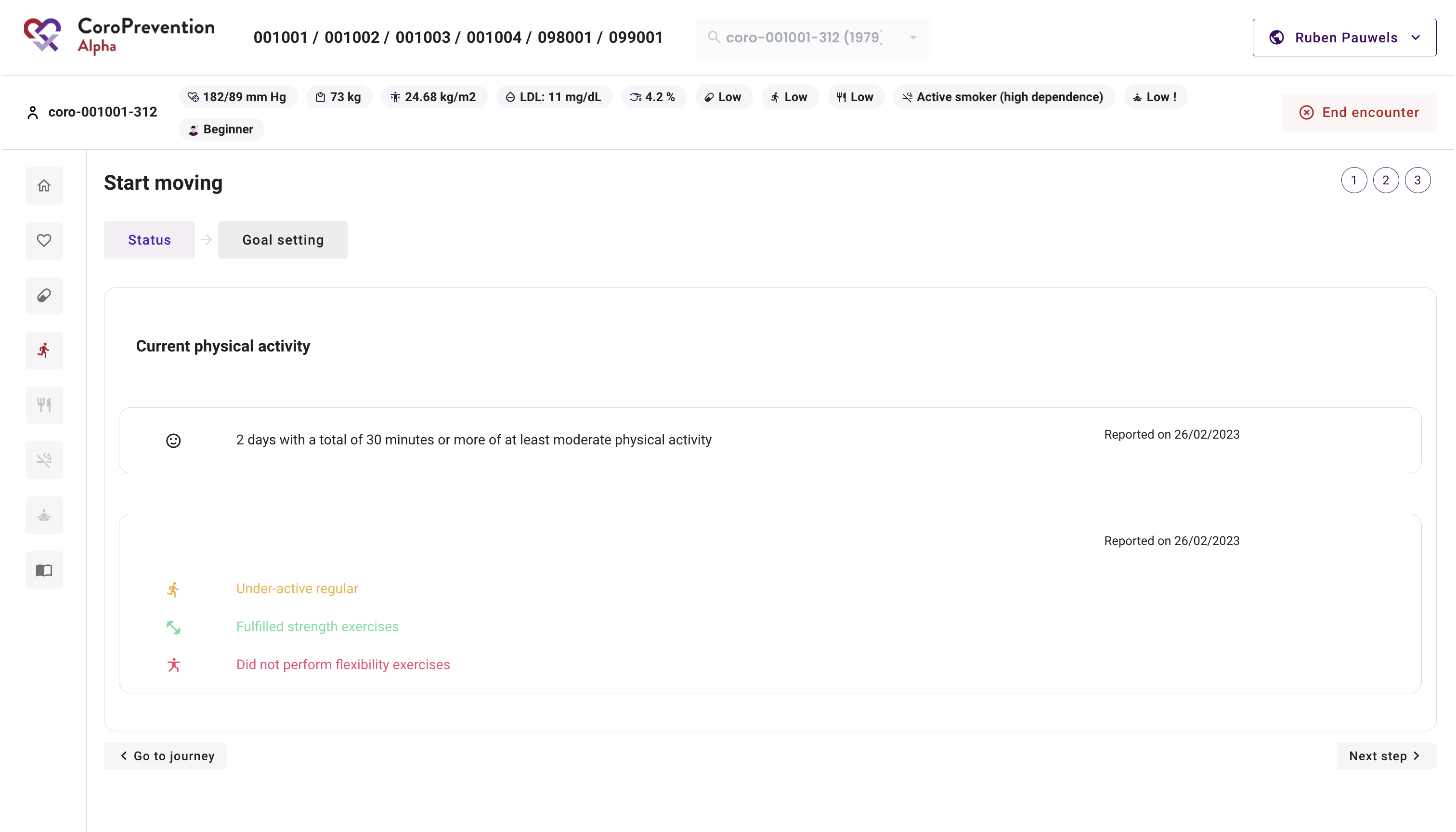 1
1
2
3
2
3
CoroPrevention Caregivver dasbhoard user guide_V4_17Aug2023
69
Which types of physical activity goals can be set for the patient?
In "Goal setting", you can set the patient's goals for physical activity. Two types of physical activity goals can be set: a) a weekly sports goal and b) a daily activity goal.

Note: 
- When you edit the physical activity goals for the patient and the patient did not yet have a goal in “monitored action” for “Start moving”, the goal becomes applicable from the moment that you save the goal.
- When you edit the physical activity goals for the patient and the patient already has a goal for the ongoing week, the updated goal becomes applicable as of Monday (i.e. start of the new week).
1
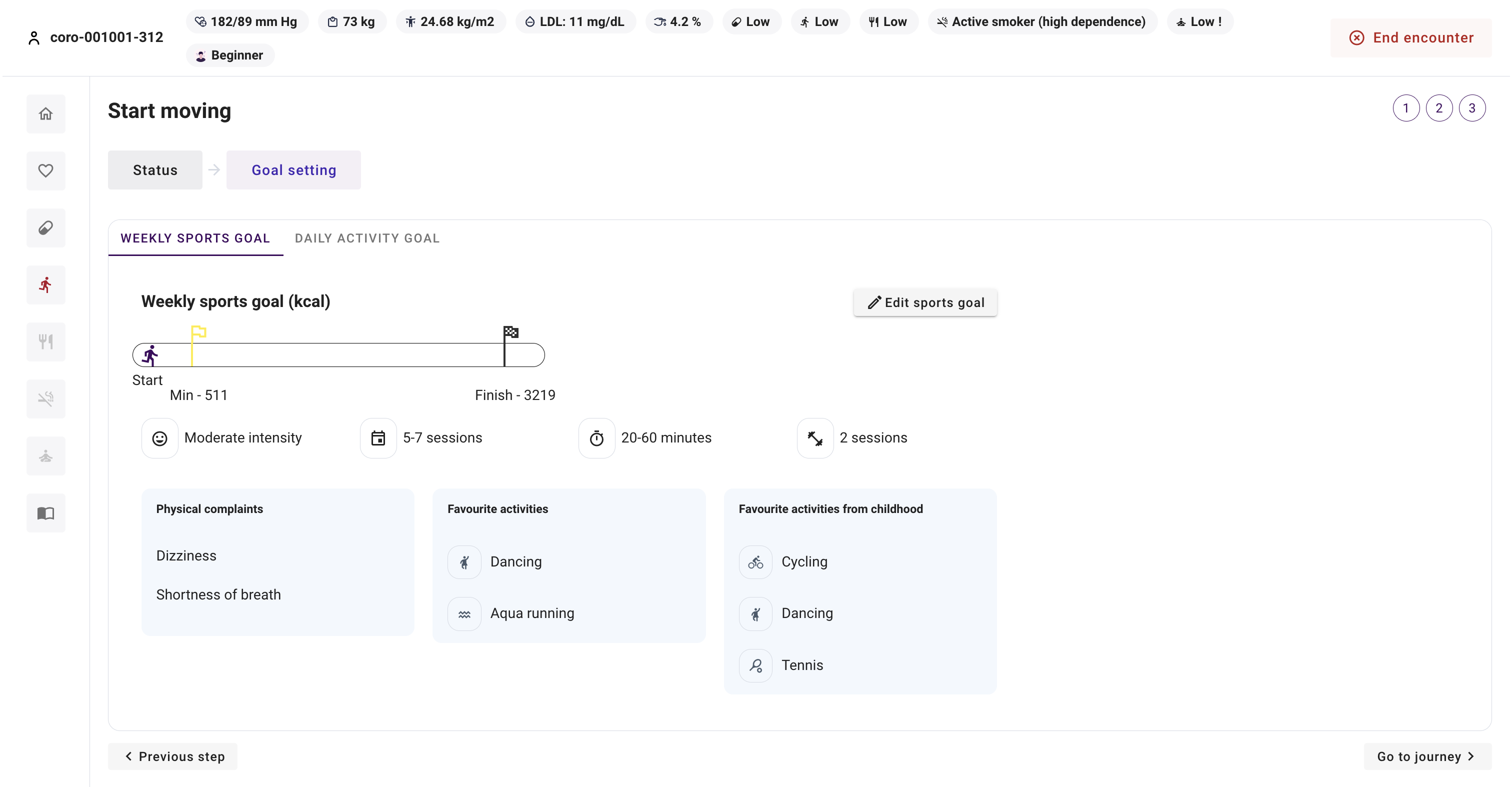 1
a
b
CoroPrevention Caregivver dasbhoard user guide_V4_17Aug2023
70
How to set the patient’s weekly sports goal?
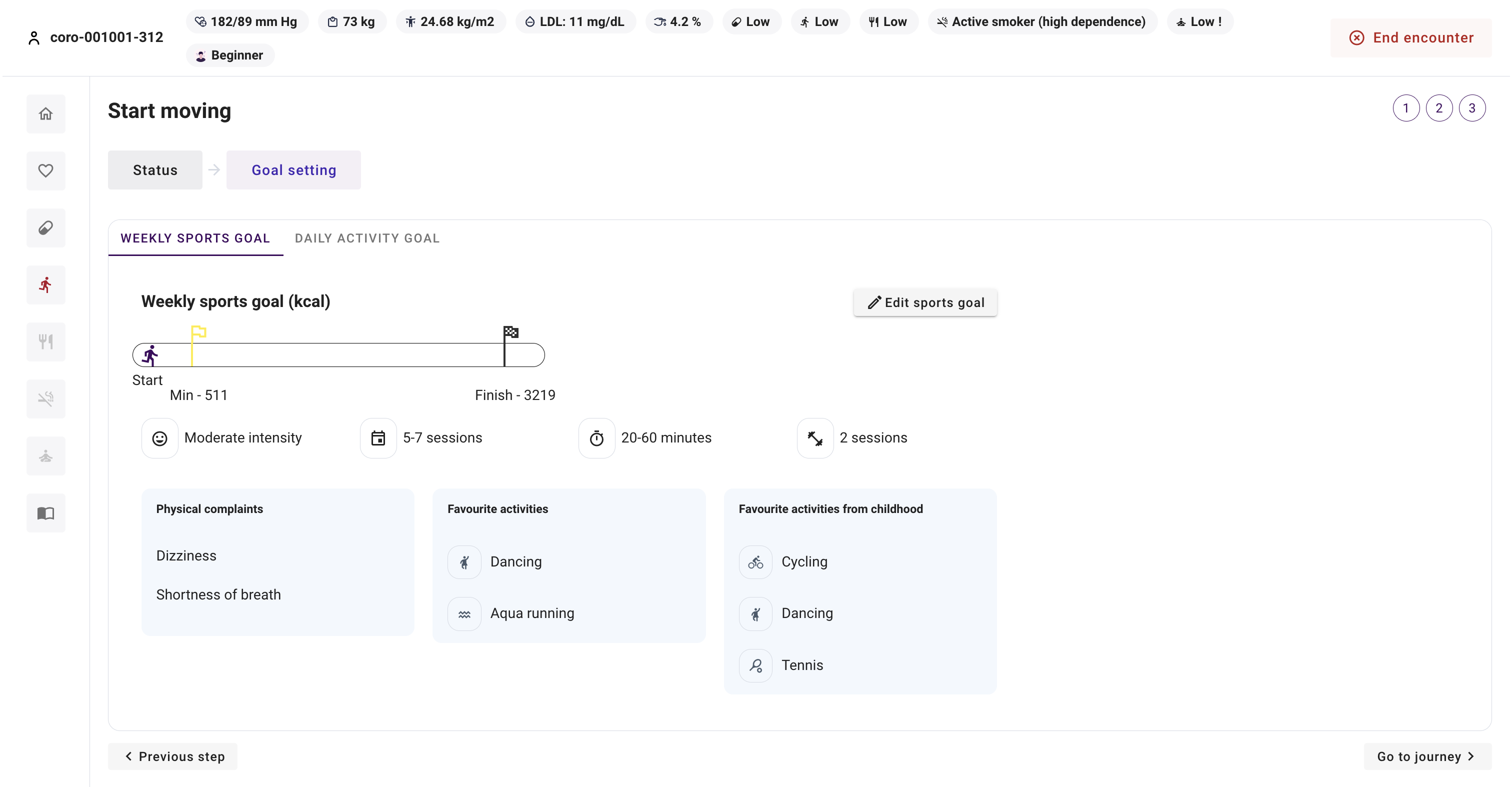 1
2
3
4
5
6
7
CoroPrevention Caregivver dasbhoard user guide_V4_17Aug2023
71
How to set the patient's daily activity goal?
1
2
3
4
5
6
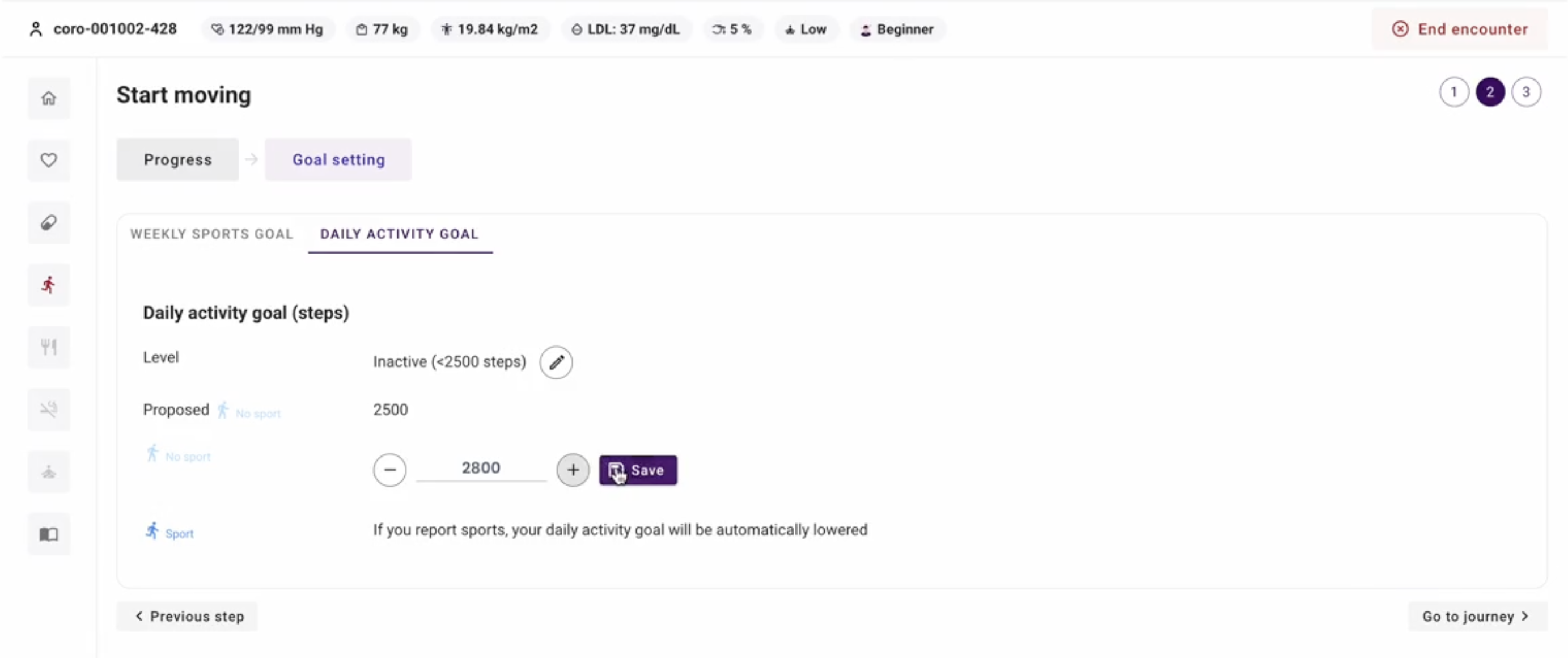 CoroPrevention Caregivver dasbhoard user guide_V4_17Aug2023
72
Case nurse manual caregiver dashboard – Physical activity module (EXPERT tool)
V.4; 17.08.2023
How to open the EXPERT tool to edit the patient's weekly sports goal (or exercise prescription)?
1
In the "Start moving" module, you can go to "Goal setting". You can click on this button to edit the patient's weekly sports goal (or exercise prescription). When you click this button, the Exercise Prescription in Everyday practice & Rehabilitation Training (EXPERT) tool is opened.
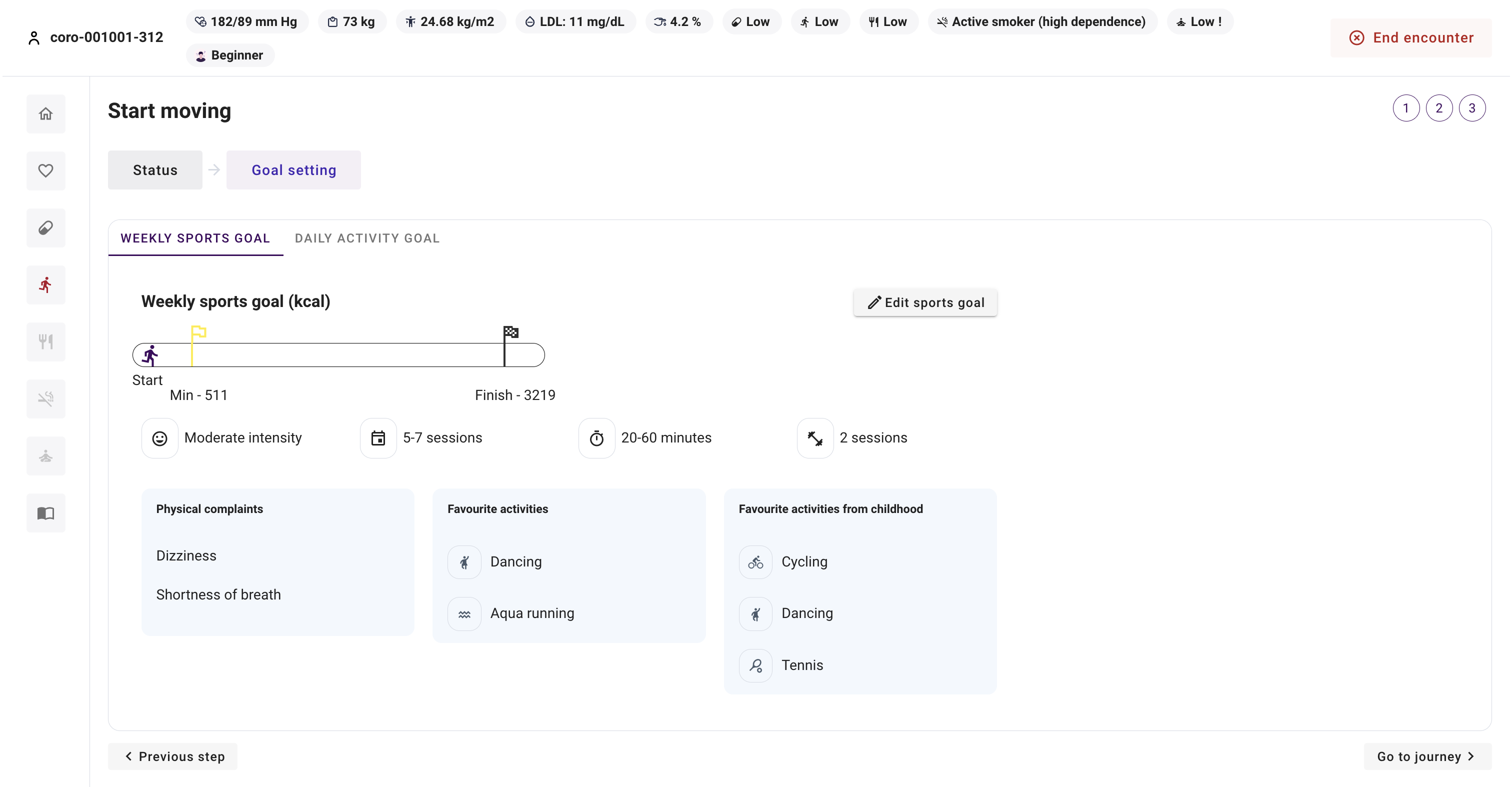 1
CoroPrevention Caregivver dasbhoard user guide_V4_17Aug2023
74
How to navigate in the EXPERT tool?
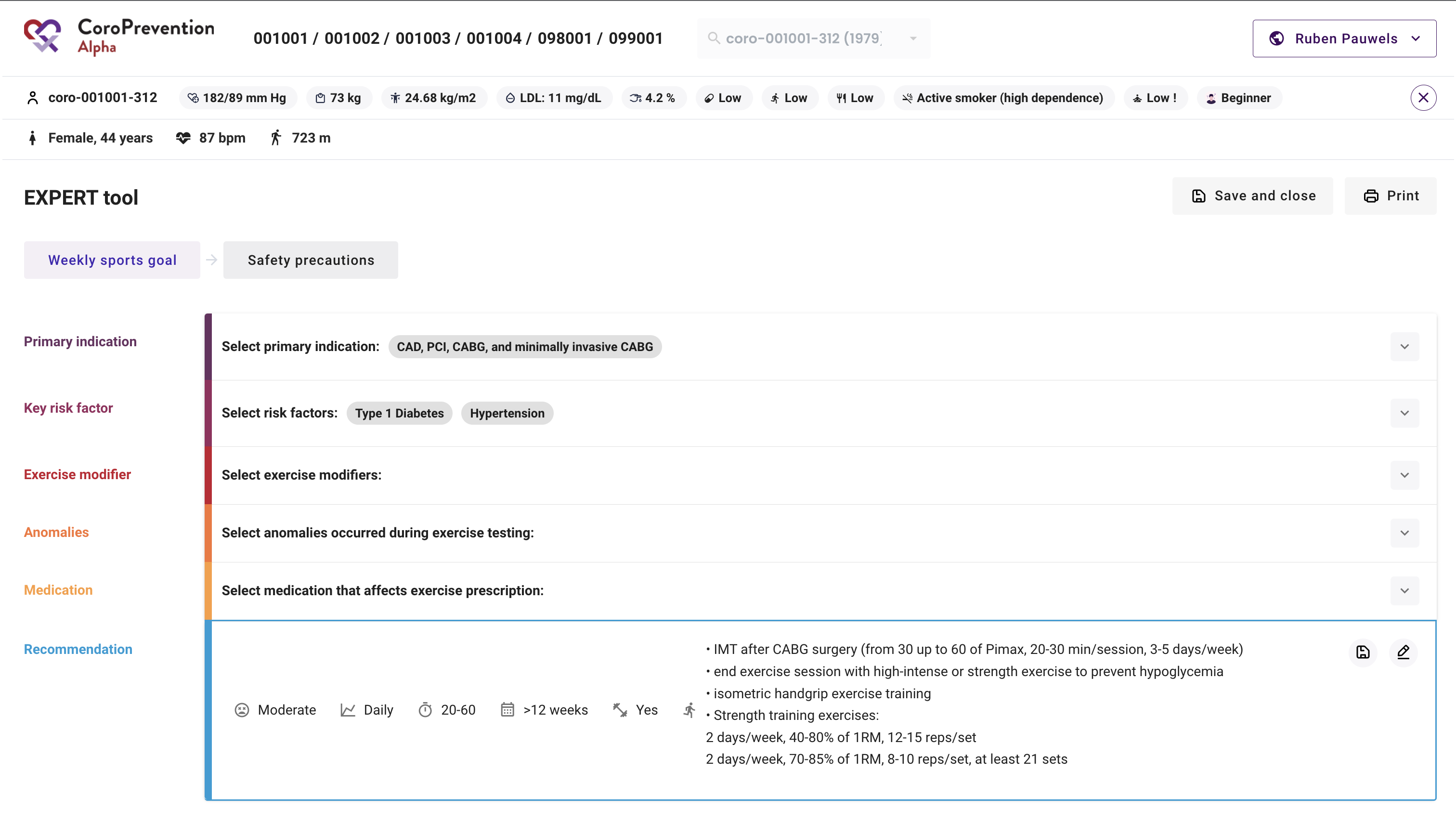 1
a
b
2
3
4
5
6
CoroPrevention Caregivver dasbhoard user guide_V4_17Aug2023
75
How to define the patient's weekly sports goal (or exercise prescription)?
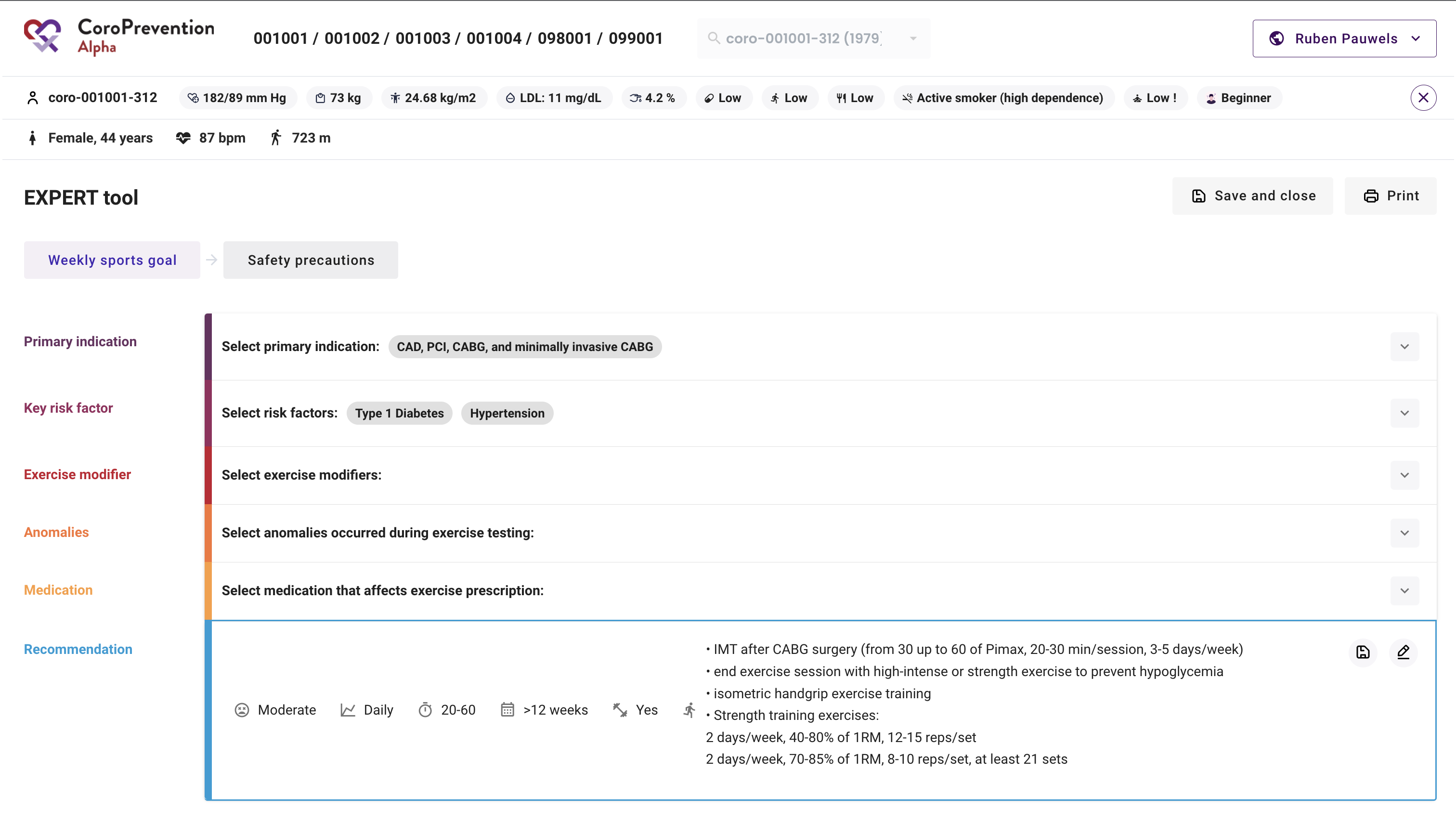 1
2
2
2
2
2
CoroPrevention Caregivver dasbhoard user guide_V4_17Aug2023
76
How to define the patient's weekly sports goal (or exercise prescription)?
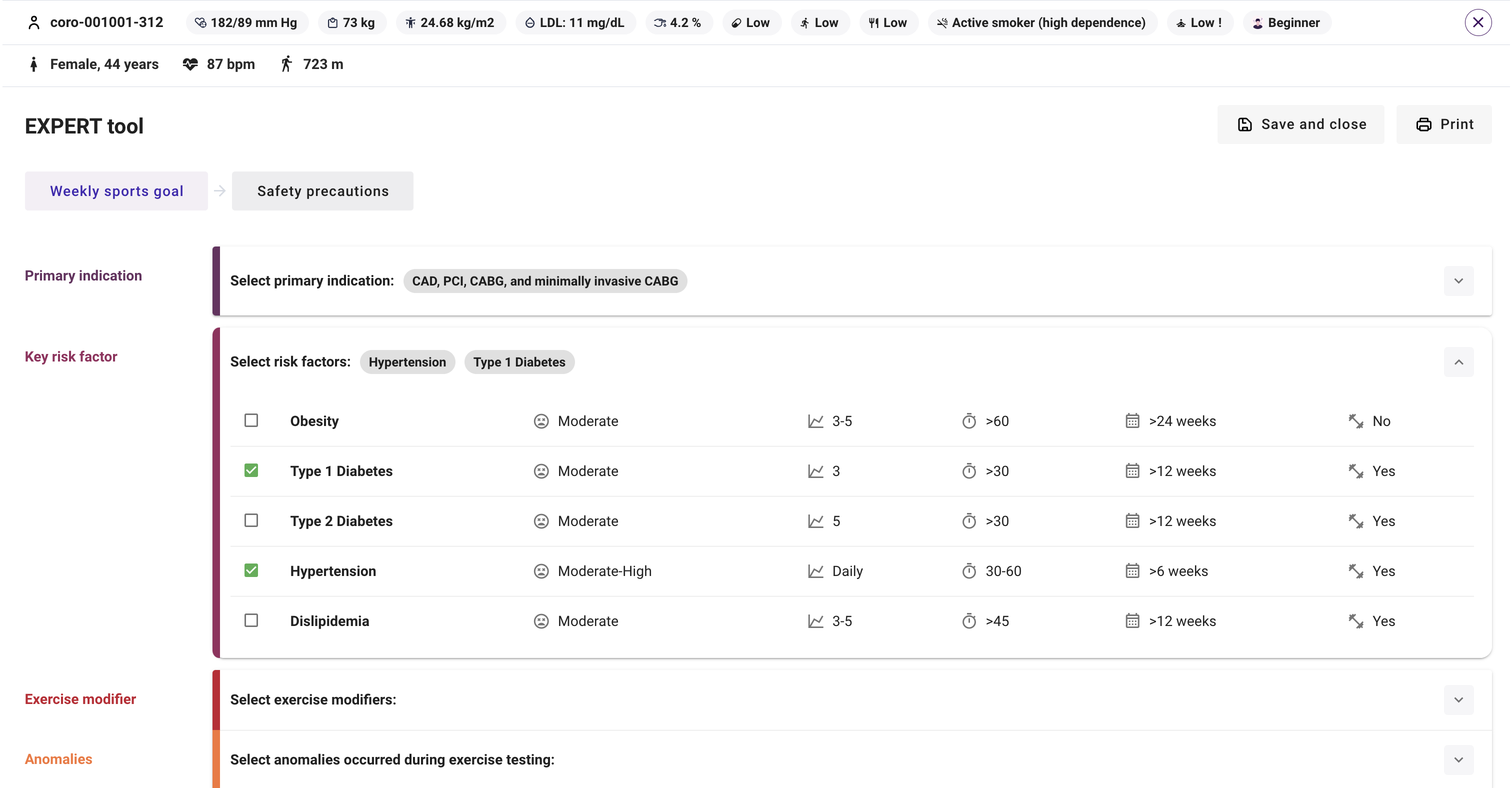 3
CoroPrevention Caregivver dasbhoard user guide_V4_17Aug2023
77
How to define the patient's weekly sports goal (or exercise prescription)?
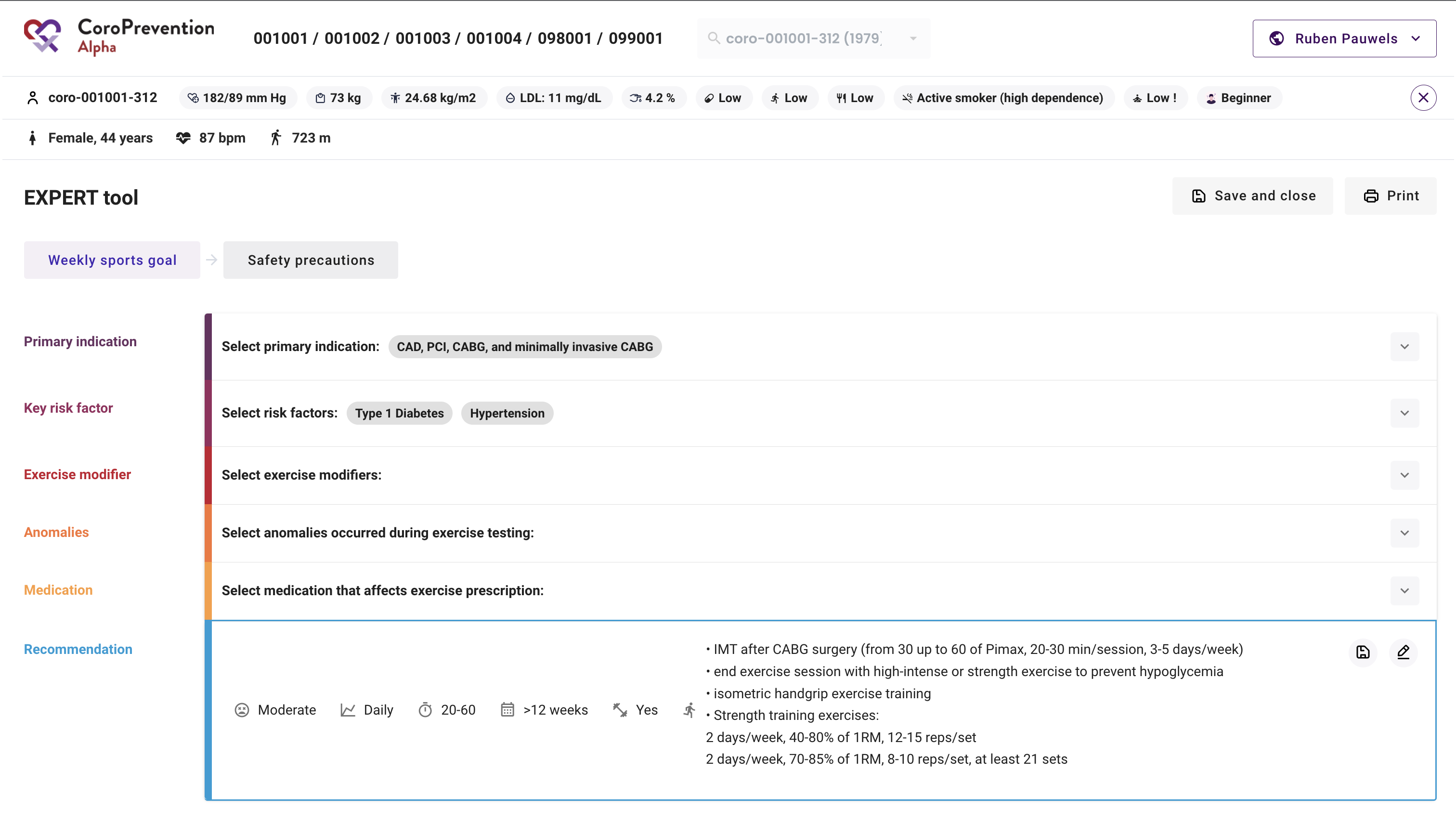 4
5
6
CoroPrevention Caregivver dasbhoard user guide_V4_17Aug2023
78
How to define the patient's weekly sports goal (or exercise prescription)?
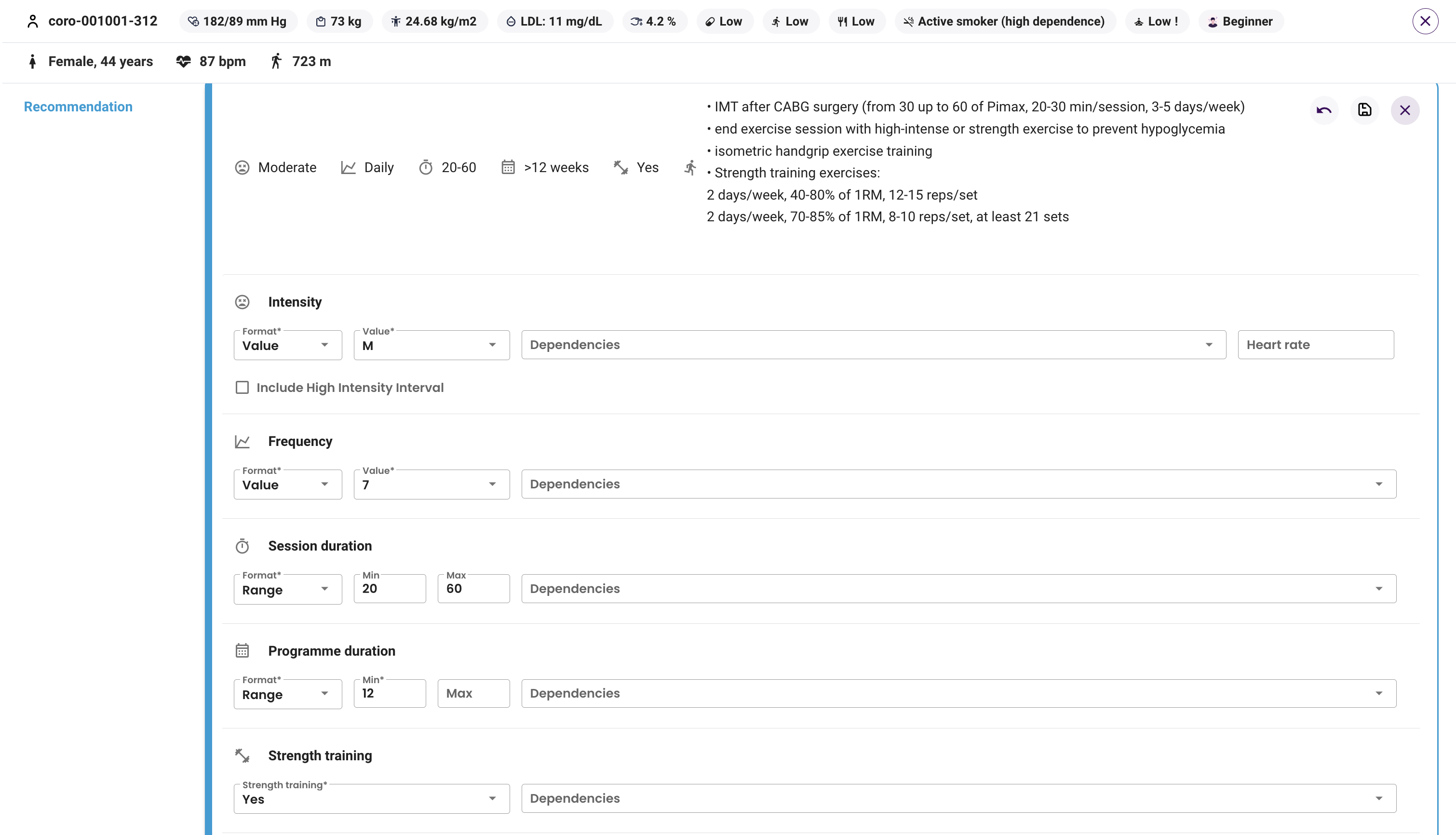 6
7
8
9
CoroPrevention Caregivver dasbhoard user guide_V4_17Aug2023
79
How to define the patient's weekly sports goal (or exercise prescription)?
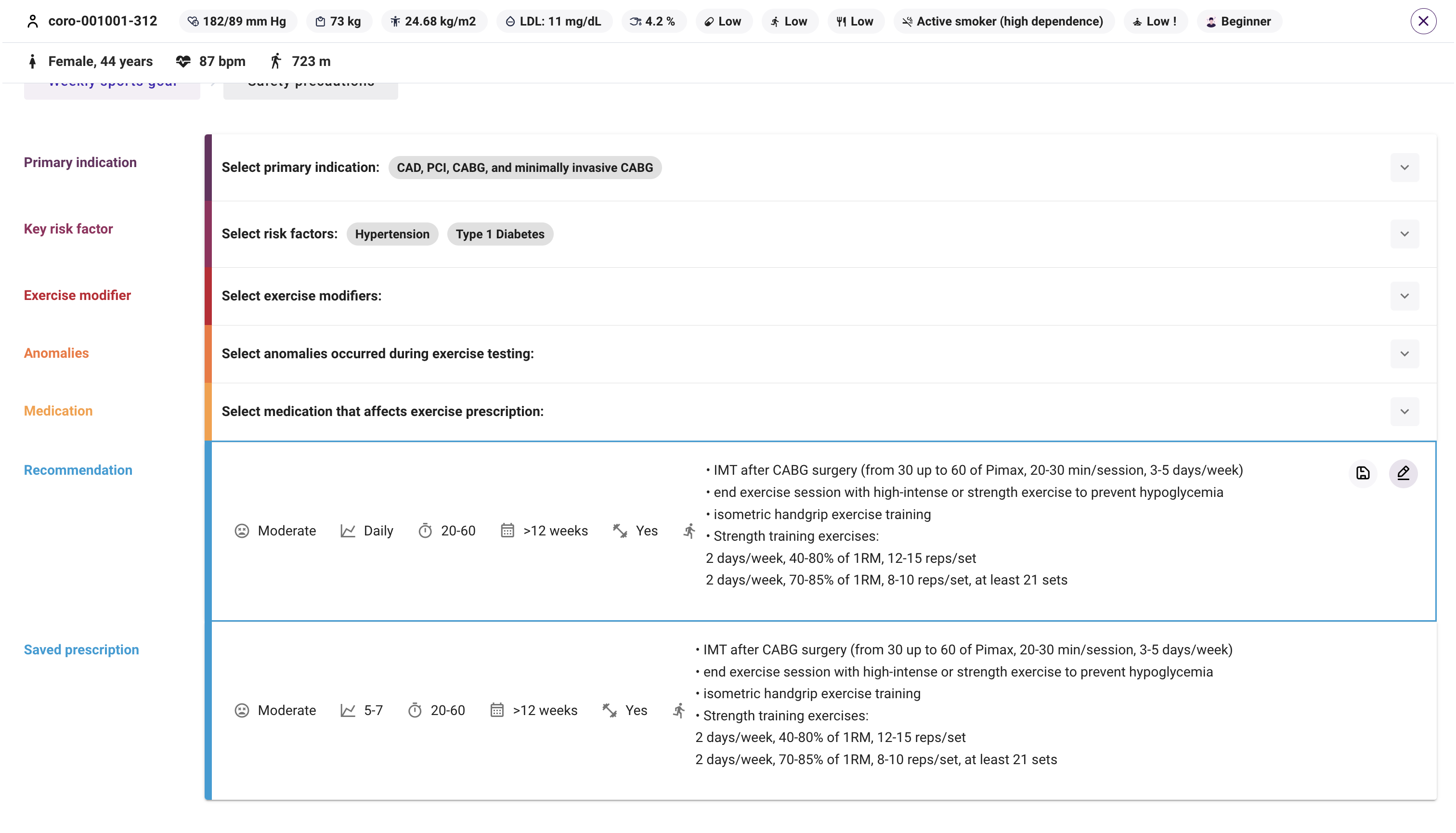 10°
10°
CoroPrevention Caregivver dasbhoard user guide_V4_17Aug2023
80
How to view the safety precautions for the patient?
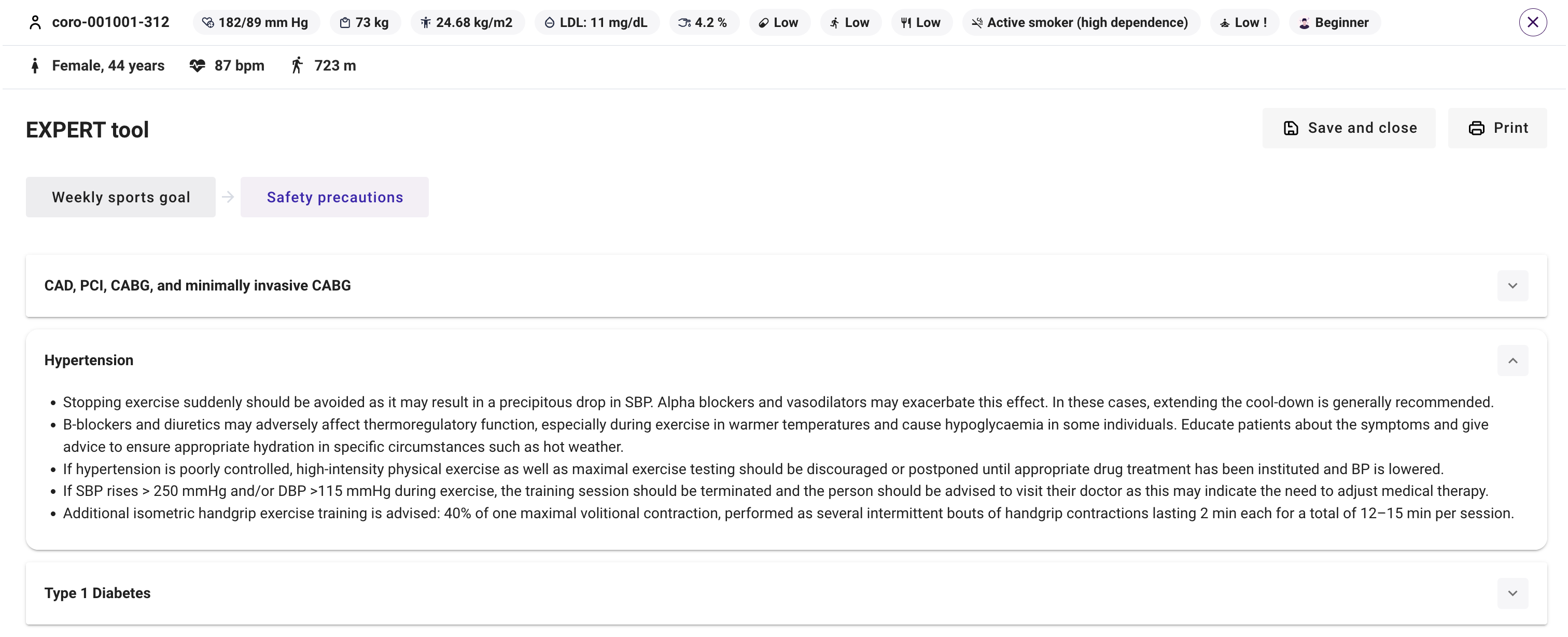 1
2
2
2
CoroPrevention Caregivver dasbhoard user guide_V4_17Aug2023
81
Case nurse manual caregiver dashboard - patient records view
V.4; 17.08.2023
How to create a patient record?
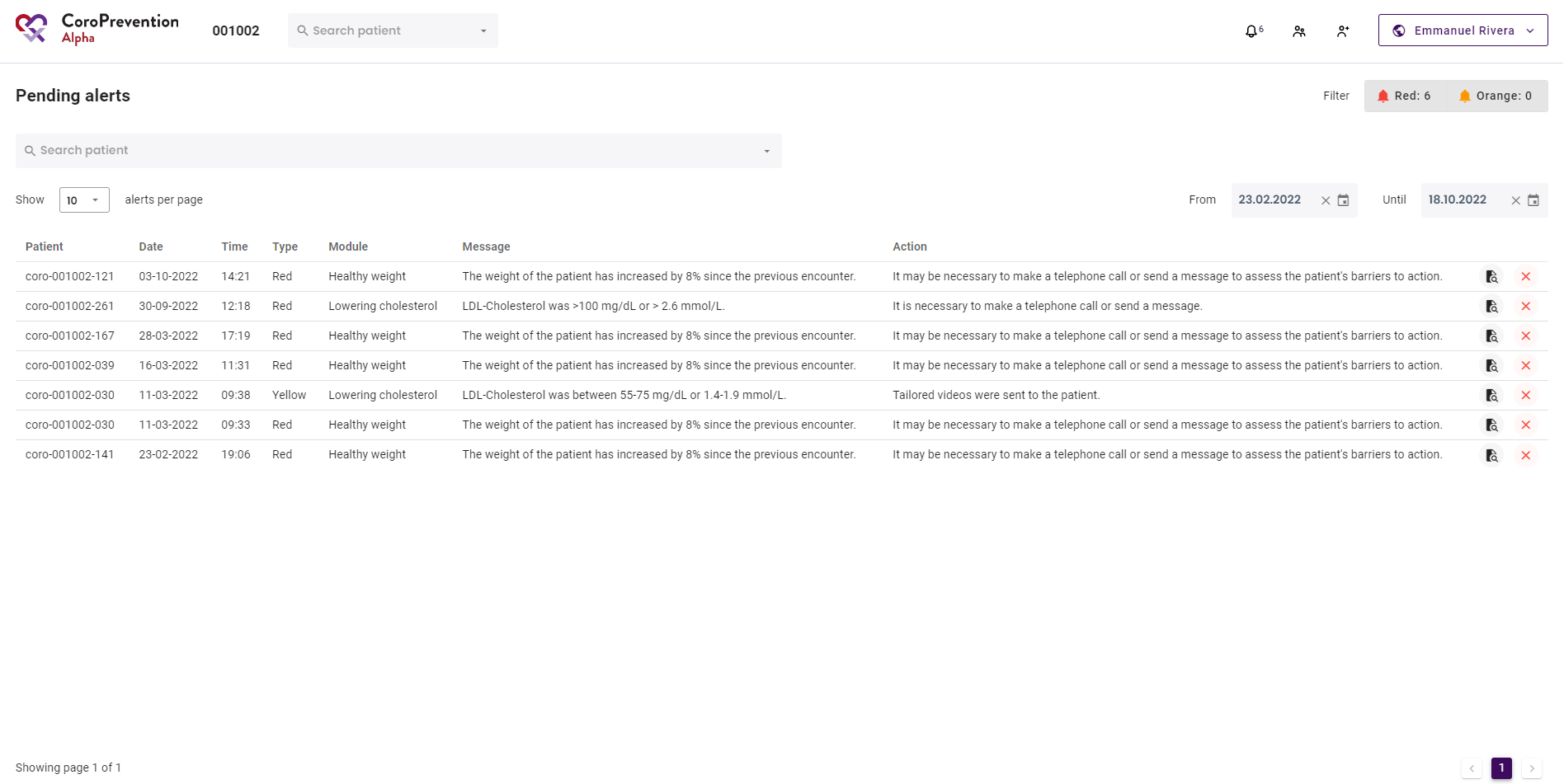 1
2
3
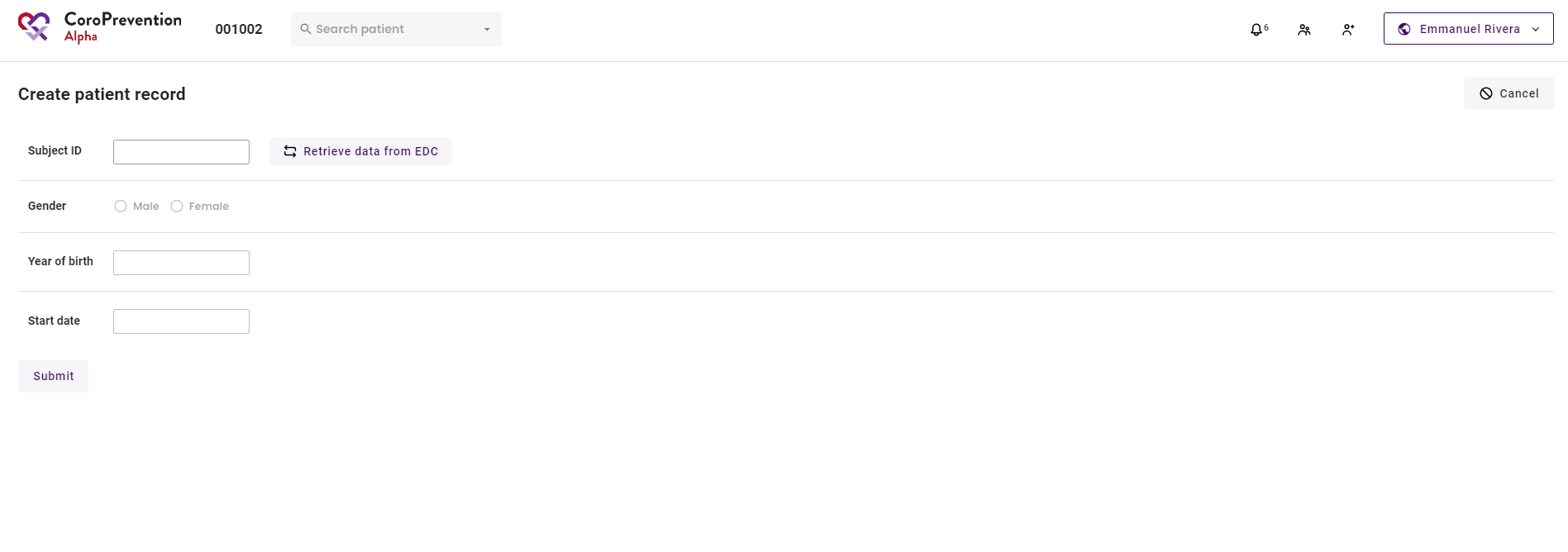 CoroPrevention Caregivver dasbhoard user guide_V4_17Aug2023
83
How to view a short summary about a patient?
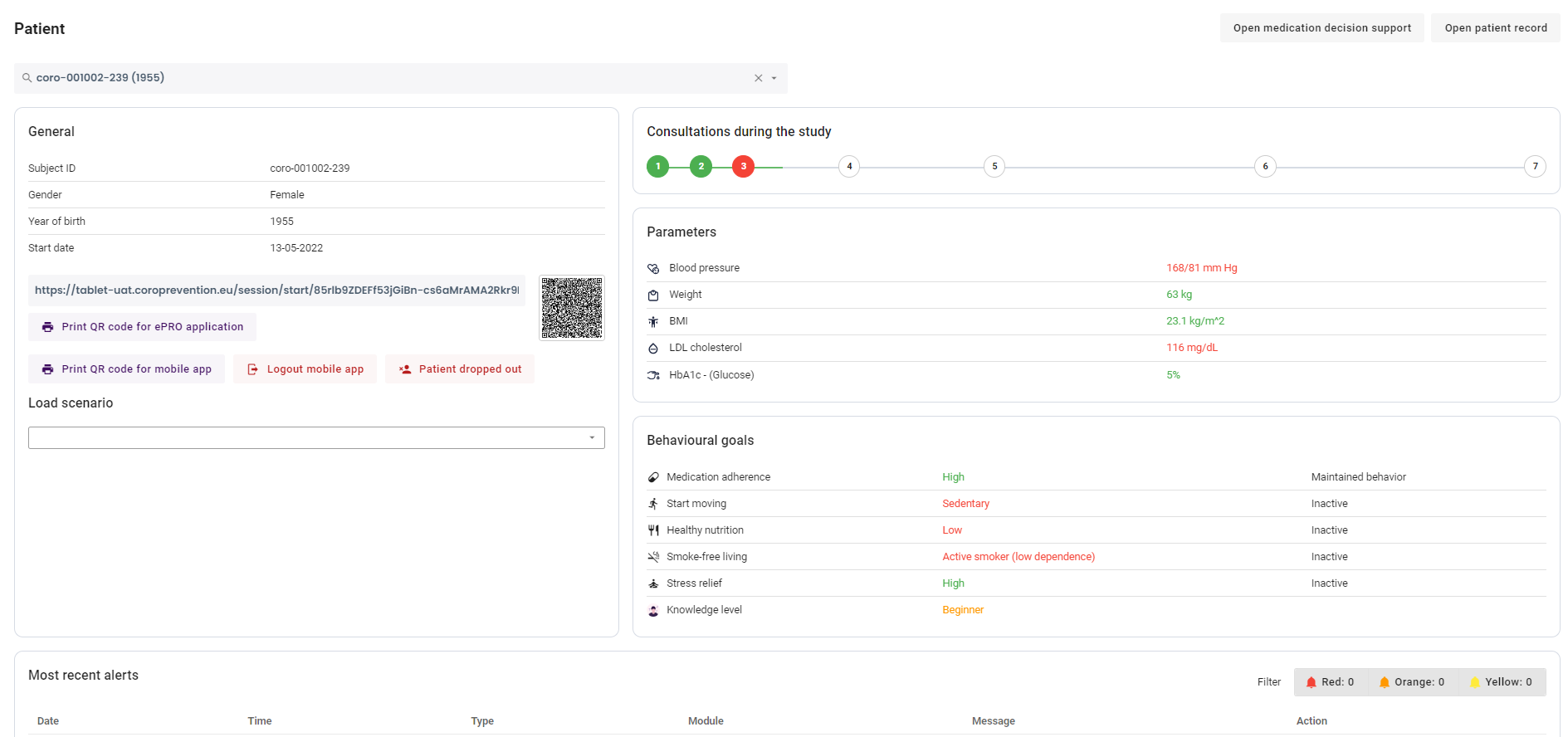 1
2
3
4
5
6
7
8
9
10
11
13
12
14
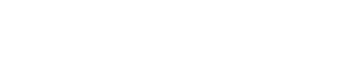 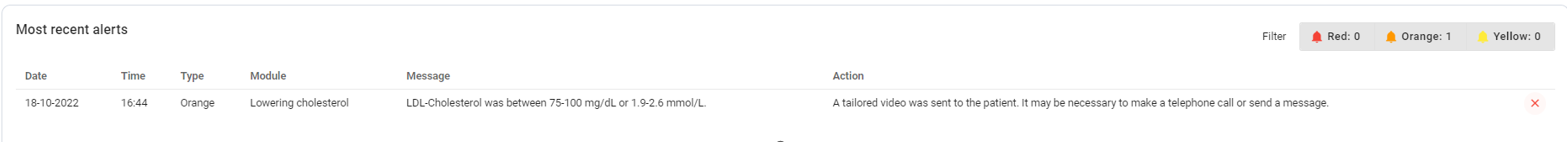 CoroPrevention Caregivver dasbhoard user guide_V4_17Aug2023
84
How to open the patient record?
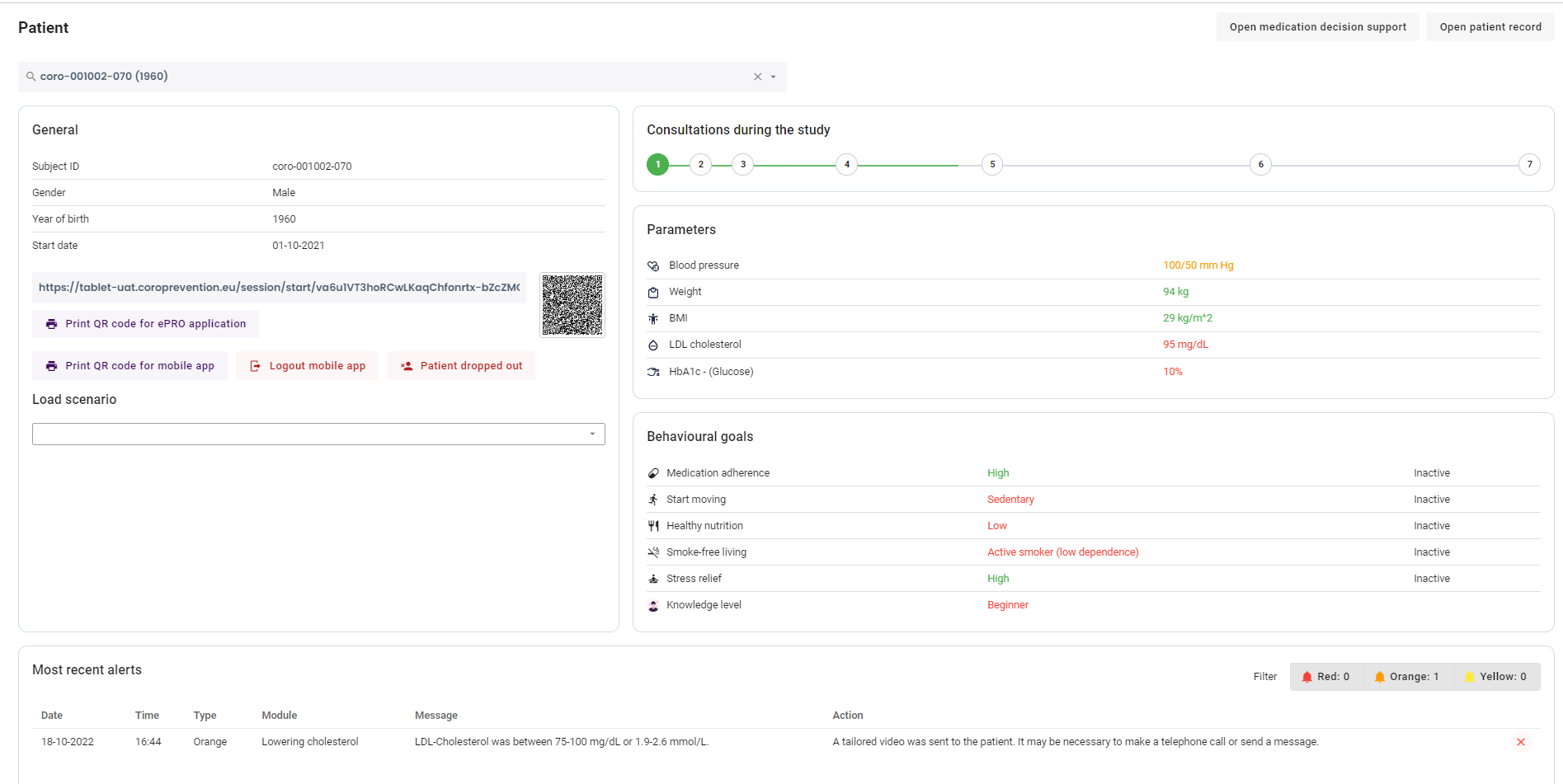 1
2
3
4
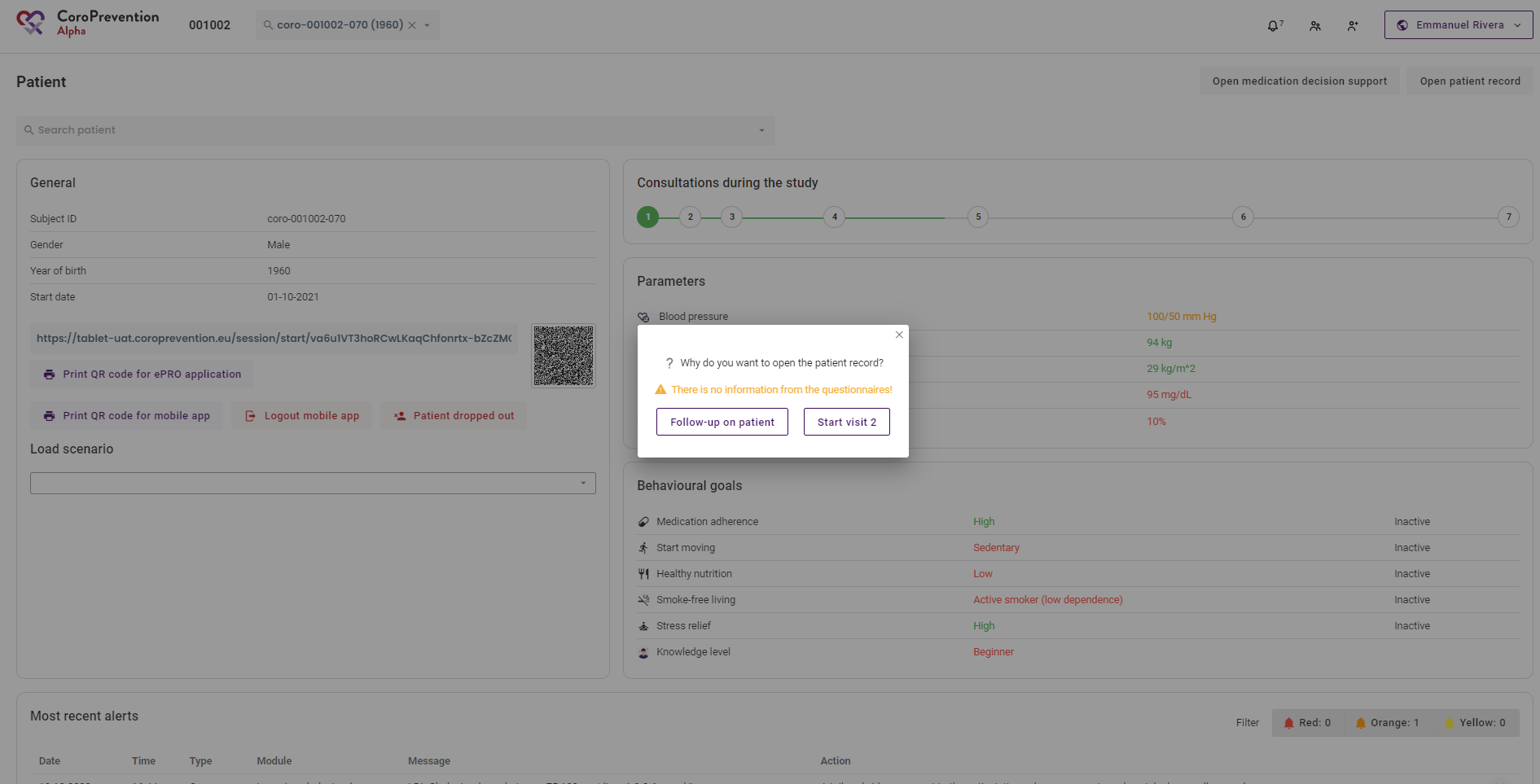 CoroPrevention Caregivver dasbhoard user guide_V4_17Aug2023
85
How to start a visit with the patient?
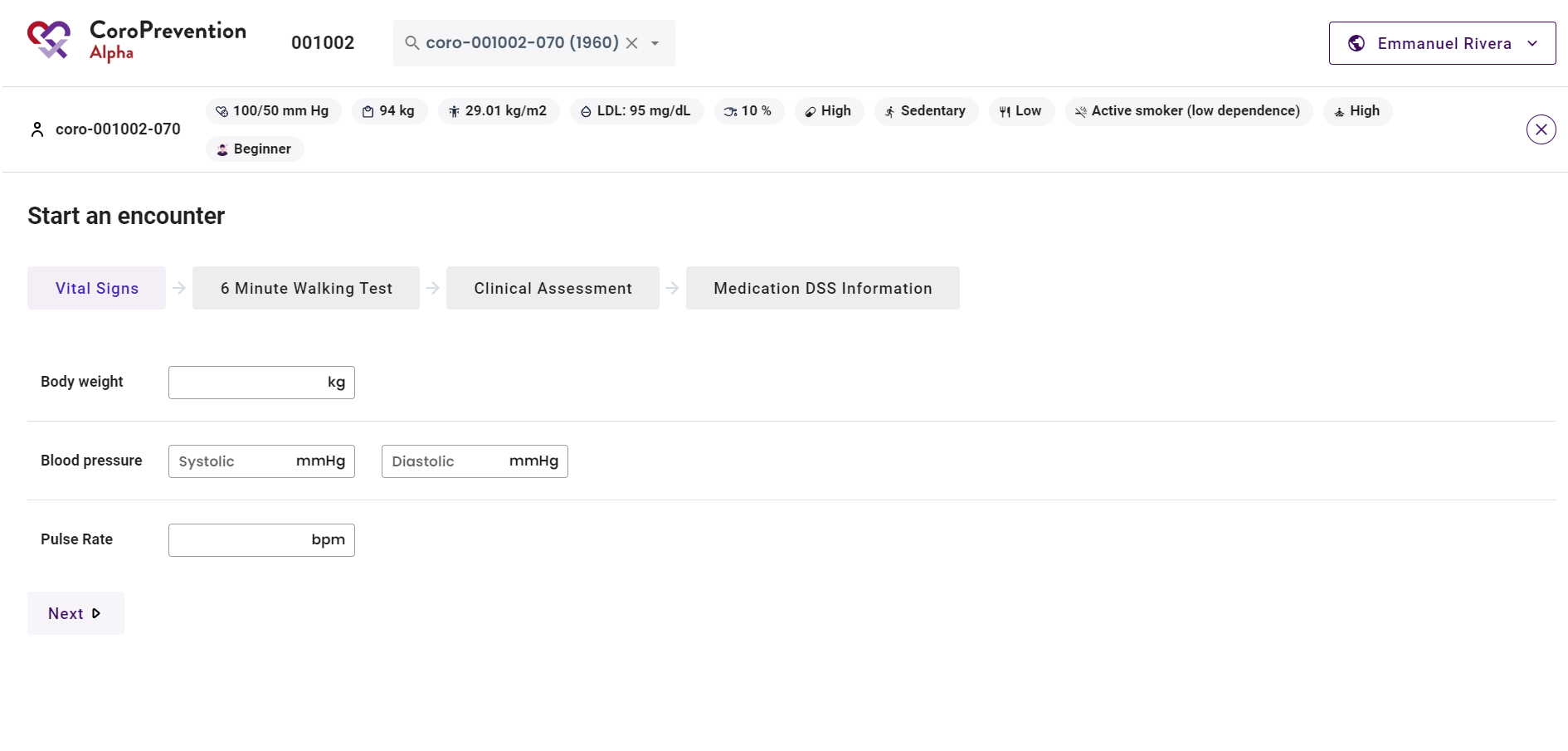 1
2
3
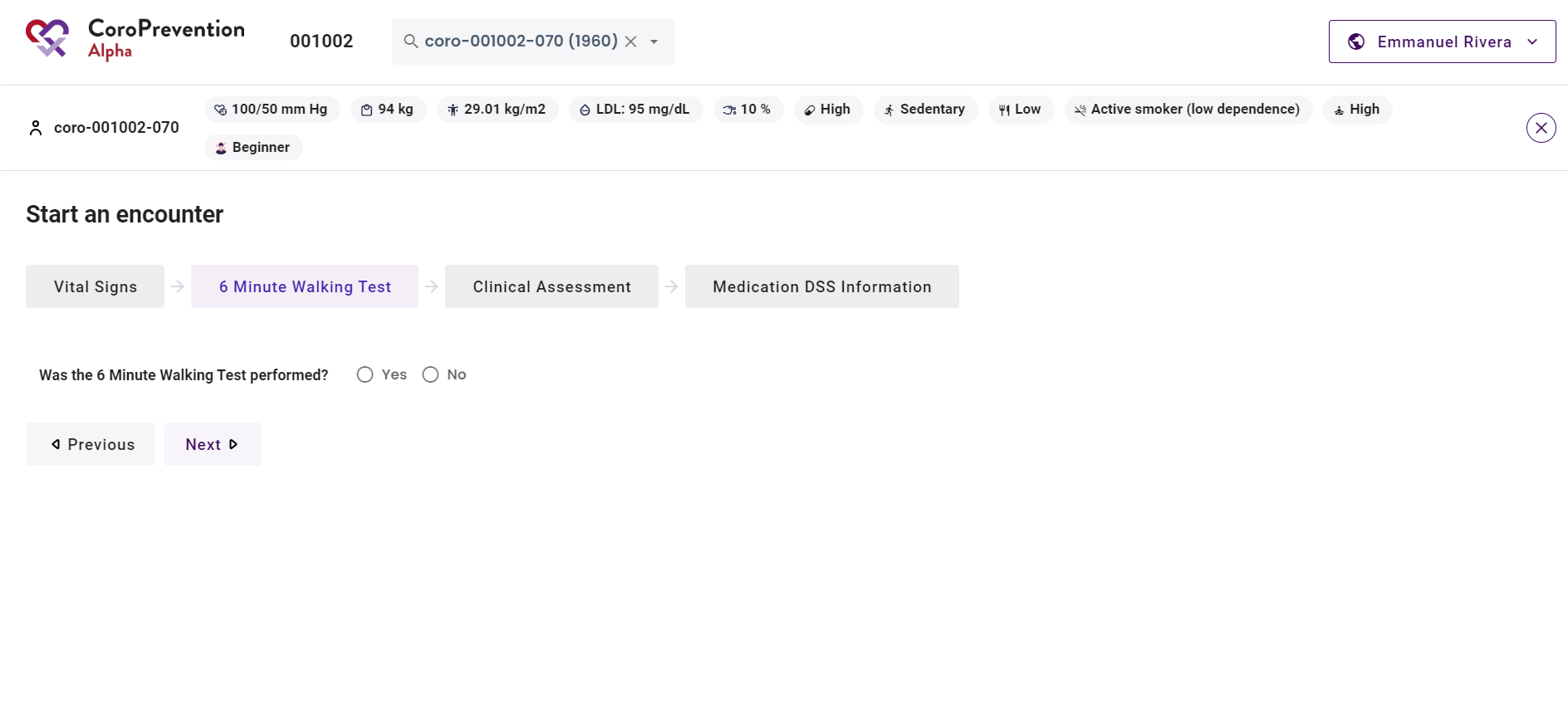 CoroPrevention Caregivver dasbhoard user guide_V4_17Aug2023
86
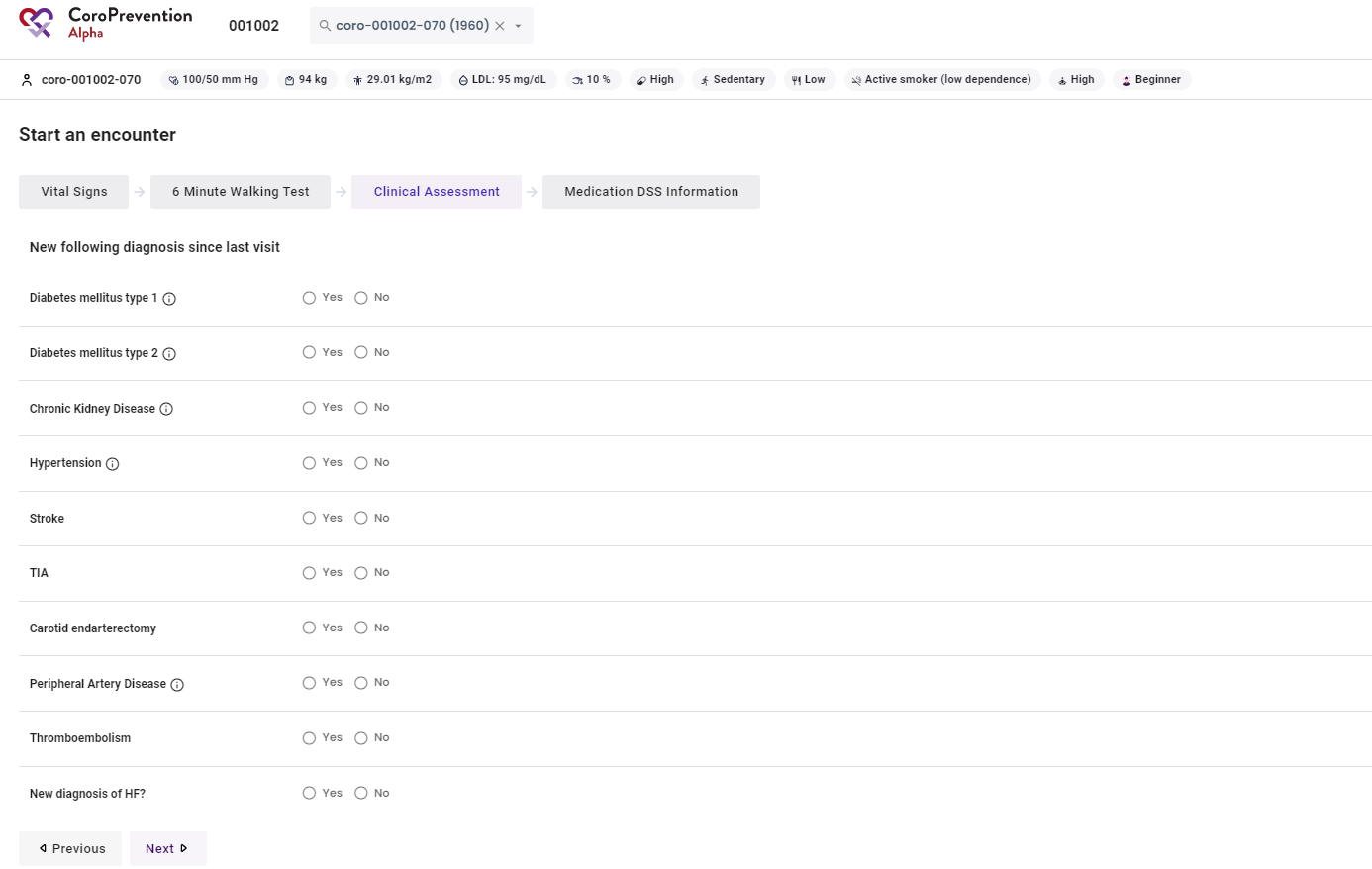 How to start a visit with the patient?
4
5
6
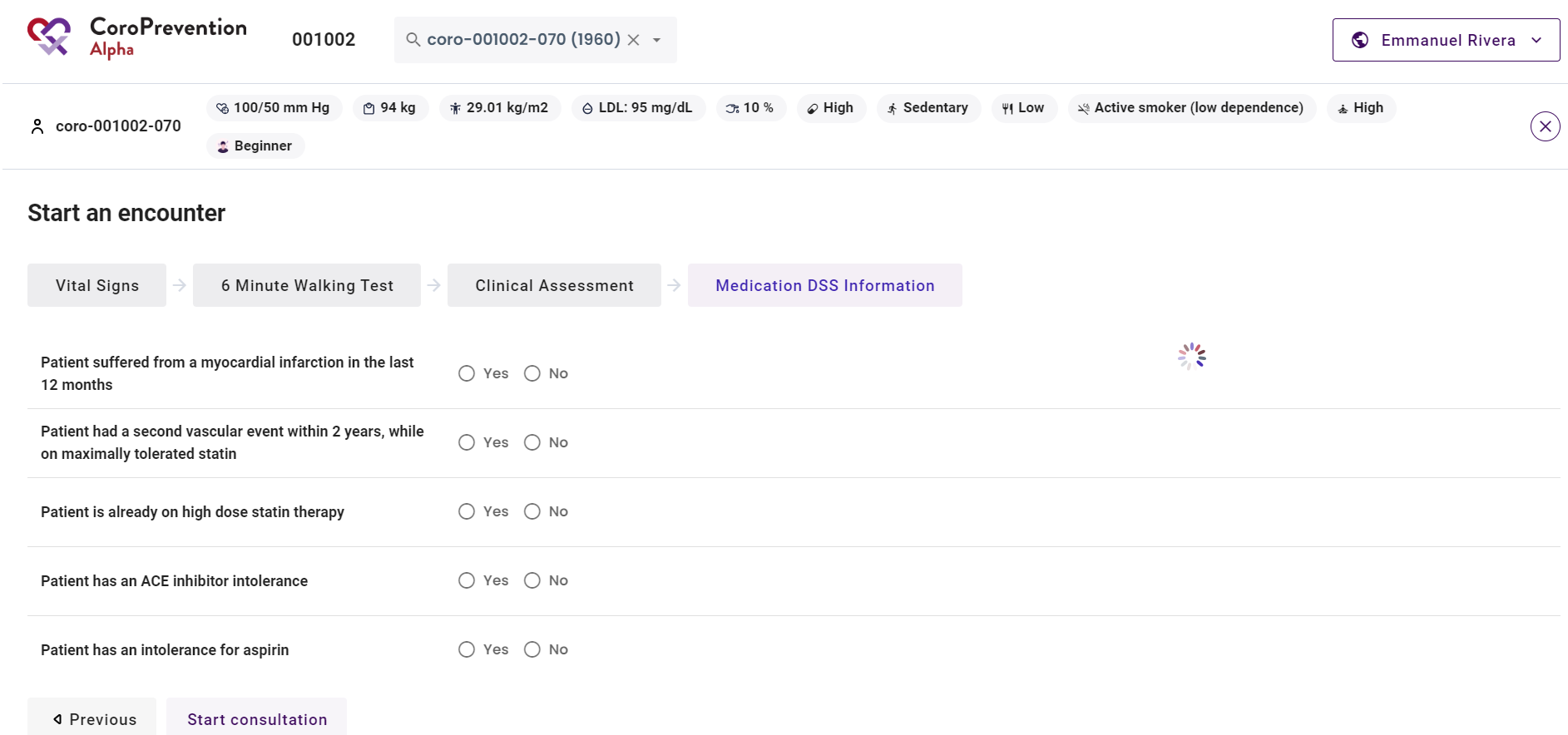 CoroPrevention Caregivver dasbhoard user guide_V4_17Aug2023
87
How to end a visit and close the patient record?
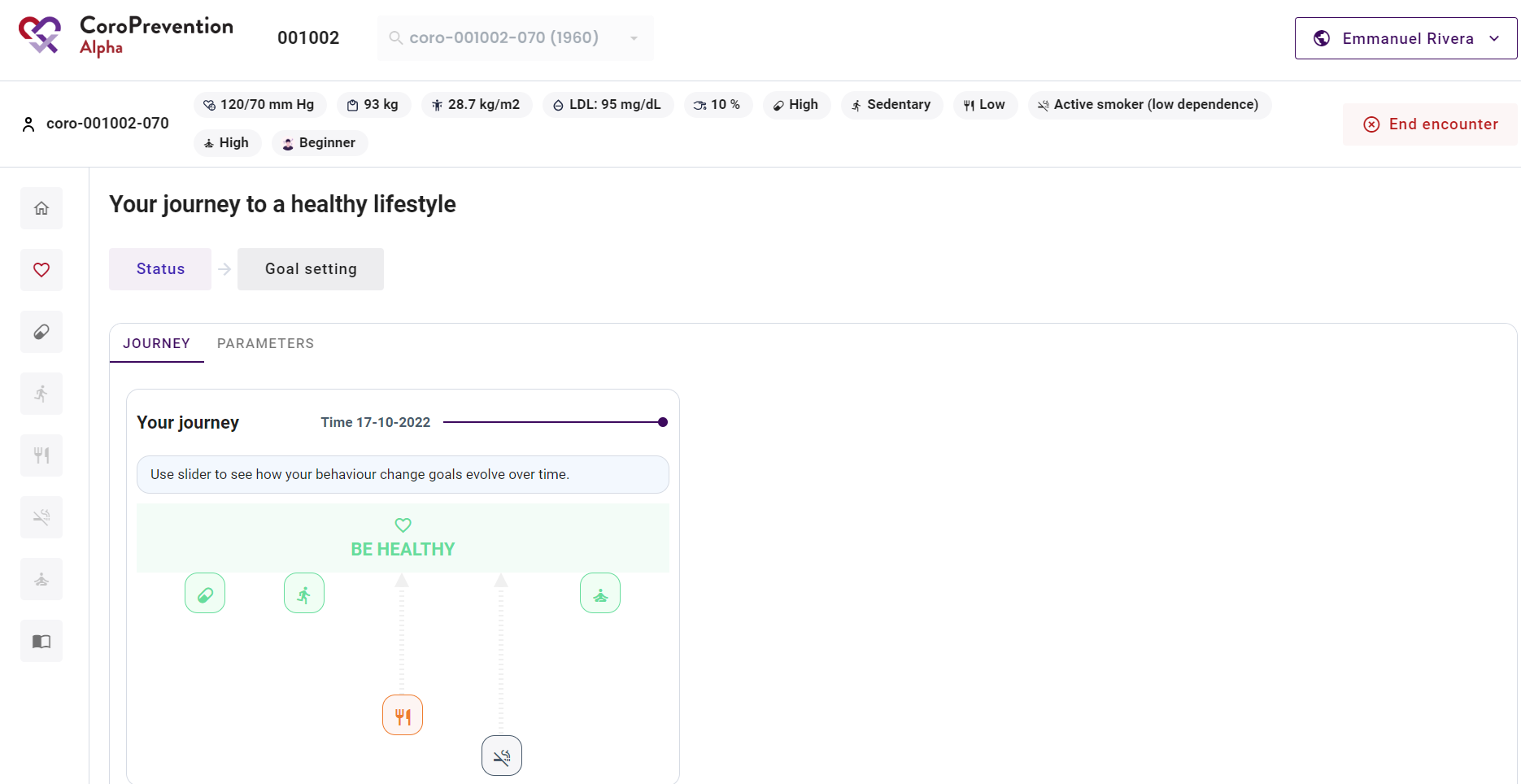 1
1 When you want to end the patient visit, you can close the patient record by clicking this button in the risk profile bar.
CoroPrevention Caregivver dasbhoard user guide_V4_17Aug2023
88